Windows 10 Overview: Security
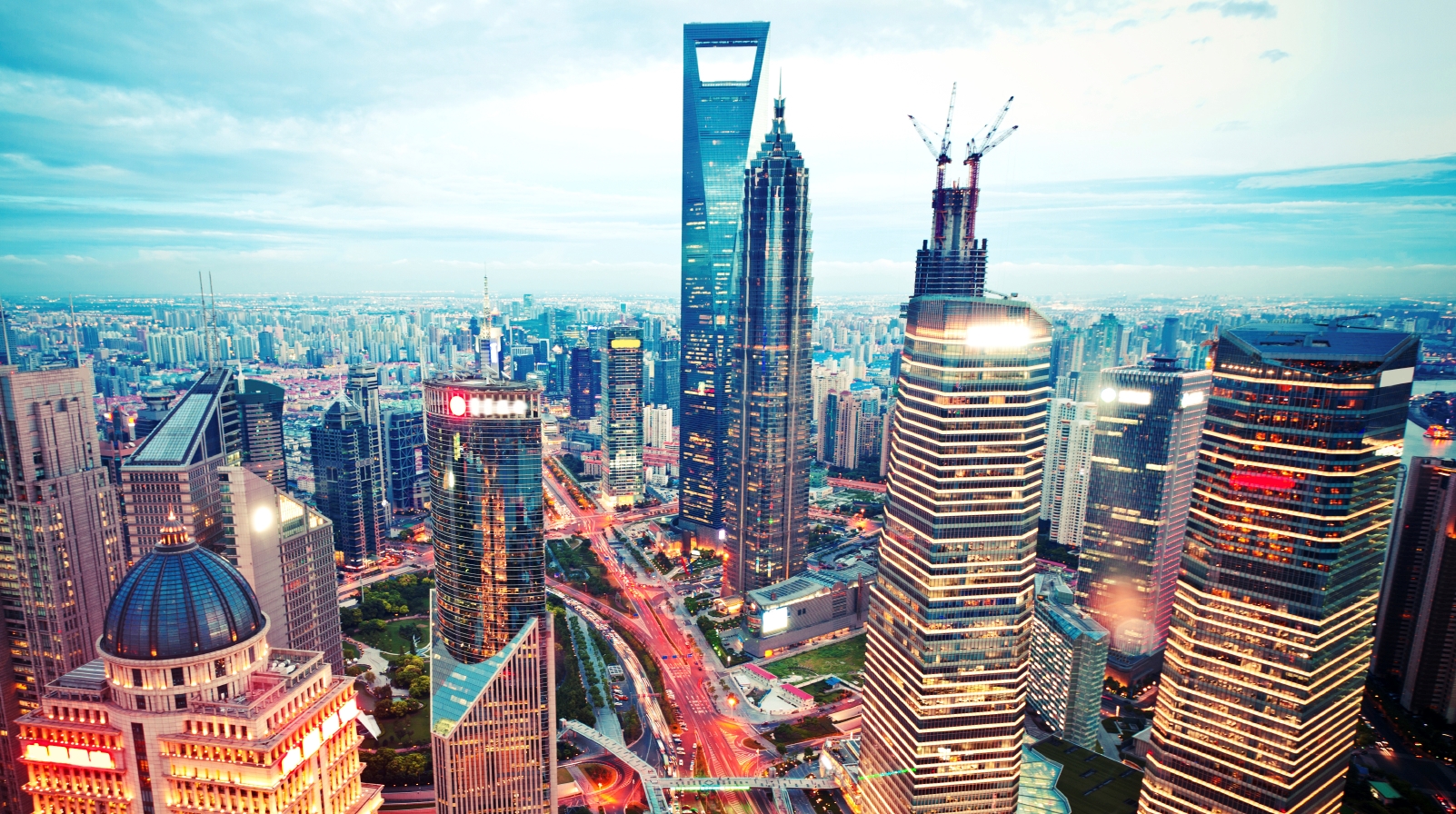 You have the best security solutions…
[Speaker Notes: Talk Track

Many of you have already deployed some of the best security solutions.]
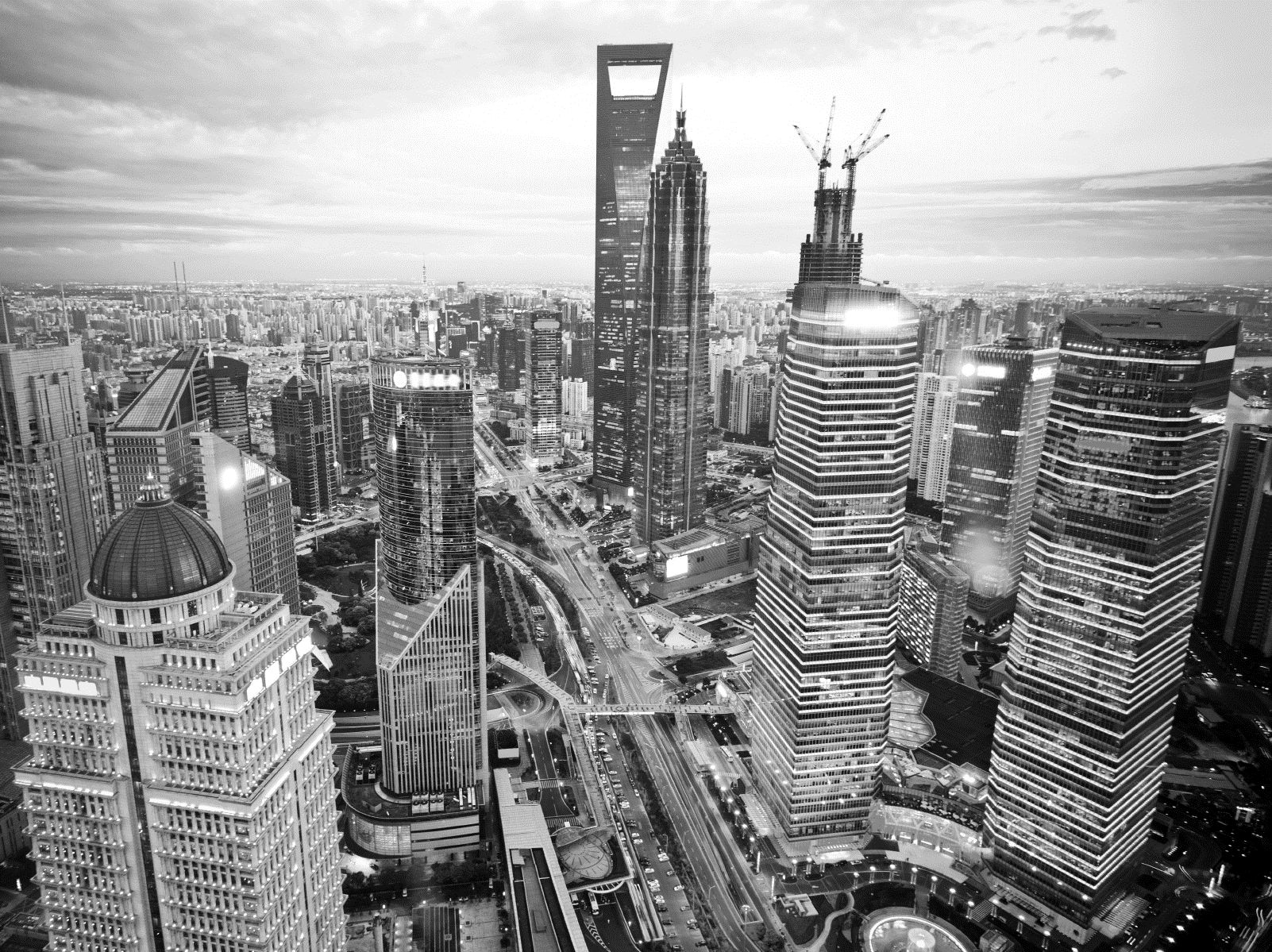 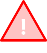 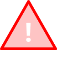 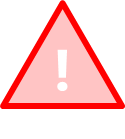 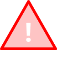 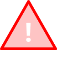 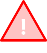 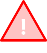 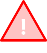 !
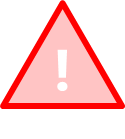 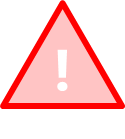 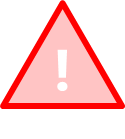 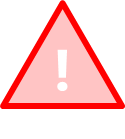 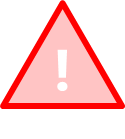 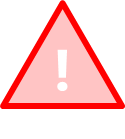 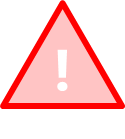 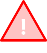 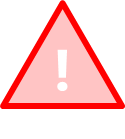 …but the security landscape has changed.
[Speaker Notes: Talk Track

But the reality is that these solutions, as great as some of them are, things like Fireeye, etc, can’t provide you with the protection you need. The security landscape has changed dramatically, particularly in the last 3 years.]
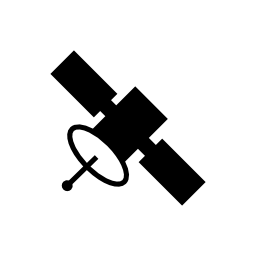 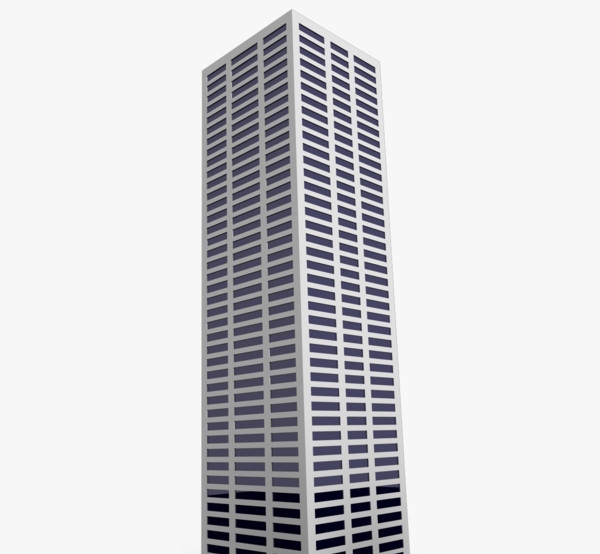 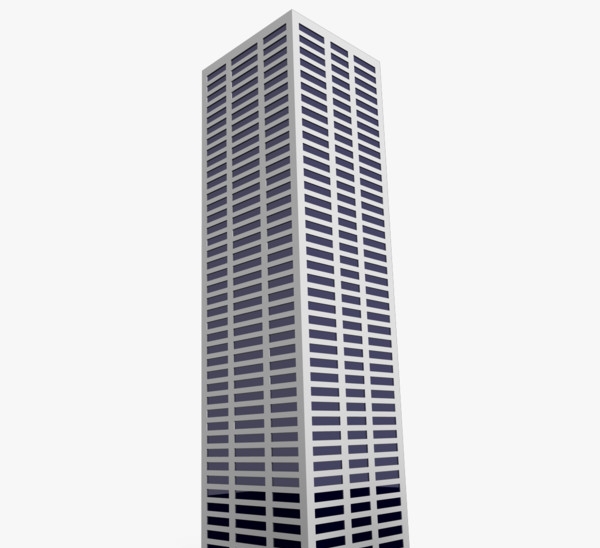 TODAY, WE’RE EXPERIENCING A
REVOLUTION
OF CYBER-THREATS
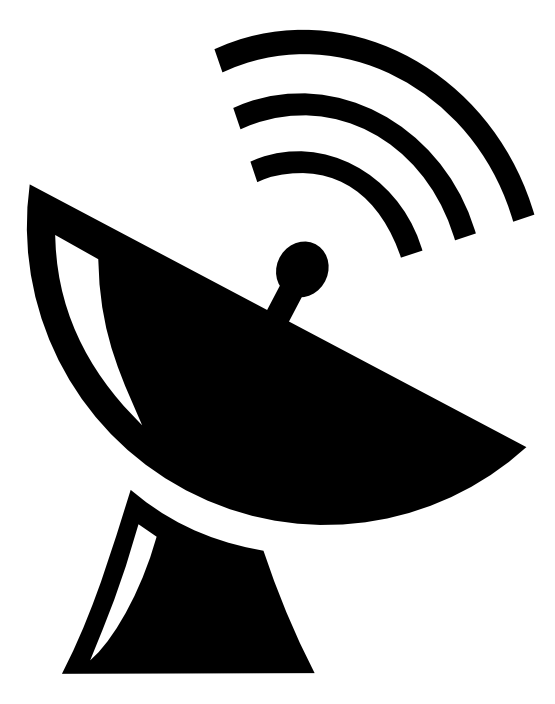 [Speaker Notes: Talk Track

We are clearly in the midst of a revolution of cyber threats!]
THE REVOLUTION
FAMILIAR THREATS
CYBER-CRIME
CYBER-ESPIONAGE
CYBER-WARFARE
CYBER-TERROR
[Speaker Notes: Talk Track

If we look at the traditional threats we’re familiar with small scale cyber criminals and thugs but now cyber crime is BIG business. Cyber crime is increasingly effective at mass scale cyber-espionage. It continues to be used for warfare, although some of that is now directed at the private sector as we’ve seen recently with the Sony attack. As former Defense Secretary Leon E. Panetta warned, we literally face the possibility of a “cyber-Pearl Harbor” on our infrastructure (e.g.: power grid). While we’ve experienced what some would call cyber terror with the Sony breach I think we haven’t seen anything yet.]
THE REVOLUTION
FAMILIAR THREATS
ATTACKER FOCUS ONFORTUNE 500
ATTACKERS GO AFTER ANY TARGET:
ALL VERTICALS
SUPPLY CHAINS,
SUB CONTRACTORS, 
LINE LEVEL INDIVIDUALS,
SMALL BUSINESSES
[Speaker Notes: Talk Track

So you’re familiar with attackers on fortune 500, but now we see attacks on any vulnerable target. The Target breach started at the small local company that serviced Target’s air conditioning systems. Lockheed Martin gets it. They spend just as much money protecting their supply chain, temporary workers, vendors, etc. as they do protecting their own network and employees. Think about that.]
THE REVOLUTION
FAMILIAR THREATS
CREDENTIAL THEFT AT SCALE
ADVANCED PERSISTANT THREATS
MALWARE
VULNERABILITIES
[Speaker Notes: Talk Track

You’re familiar with malware and vulnerabilities, but now we have attacks on steroids. We have APT and credential theft at mass scale. Just last year one hacker group claimed that they stole 1.2 billion user names and passwords from over 400 thousand web sites that they had breached.]
Wall Street Journal, JP Morgan, Lockheed, Bushehr nuclear reactor, RSA, Microsoft, Google, Apple, Facebook, Sony, Target, Heartland ,EBay ICANN Home Depot
Organizations with enormous security budgets and elite security analysts are strugglingto address these modern threats.
[Speaker Notes: Talk Track

So the bottom line here is that the technologies we have aren’t good enough. They’re not prepared, and in most cases, not even capable of dealing with the threats. You may be able to block and tackle the attack with things like FireEye, etc. but often times that’s only after the breach occurs and we all know how long it can take before anyone notices. Even the best in the business struggle. Just look at the names, some of which virtually have unlimited budgets, that have been unable to prevent significant breaches.]
TARGET - EXPLOITING WEAK IDENTITIES
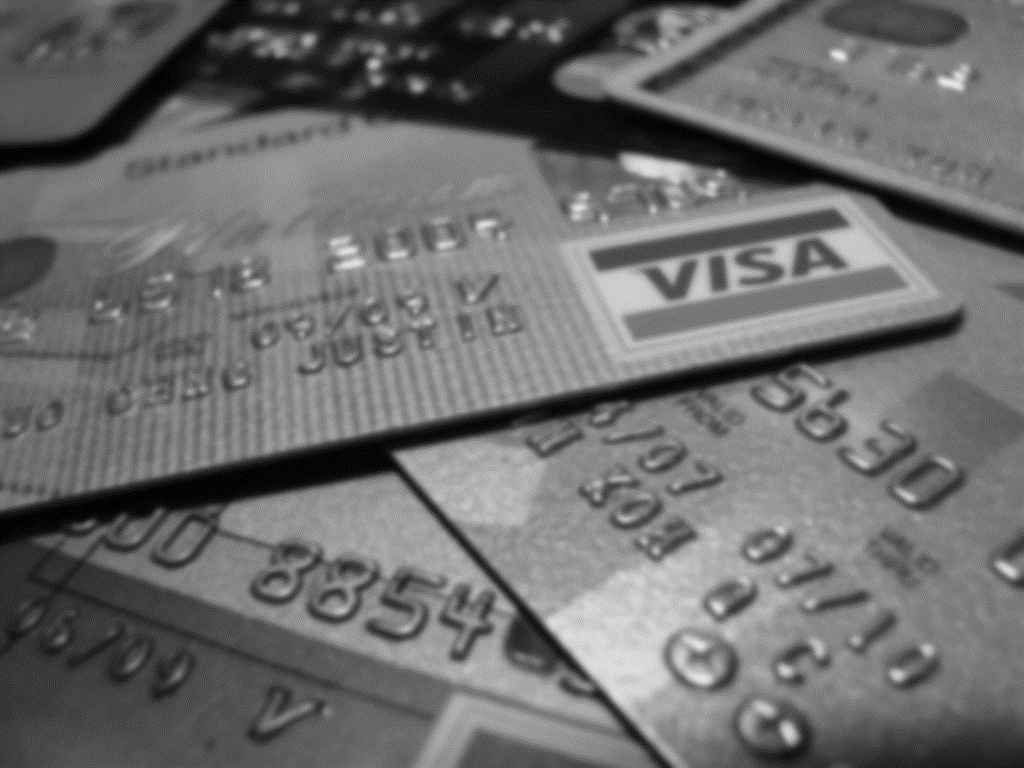 “The Target hackers broke into the network using a stolen user name and password that had been created for the company servicing their air conditioning systems.”
BRAIN KREBS (SECURITY BLOGGER)
The Target credit card breach resulted in millionsof credit cards appearing in the marketplace
Source: “Cards Stolen in Target Breach Flood Underground Markets,” KrebsOnSecurity.com, December 20, 2013
[Speaker Notes: Talk Track
 
You face many challenges but one of the biggest is related to your user’s identities. They’re getting stolen and misused at unprecedented levels and if we look back at the Target breach you can see how devastating the impact can be when an identity falls into the wrong hands.  
 
For those of you that don’t know about the Target breach it started with a user name and password that was provisioned to the company that serviced their HVAC systems. This identity was provisioned to enable the HVAC them to remotely log into the Target network and make adjustments but somehow this it fell into the wrong hands. From here a number of additional hacking techniques were used to enable the attacker to provision malware to Target’s POS systems which enabled them to steal millions of credit cards #’s.
 
If Target had used two factor authentication in this case possibly the breach could have been prevented, or at least delayed, but the reality is that two factor authentication is too expensive and too hard. Most organizations I speak with either don’t deploy it or if they do they only use it in a subset of cases. Maybe they require use for VPN access or access to a few key resources.]
LOCKHEED BREACH - UNPRECEDENTED IP THEFT
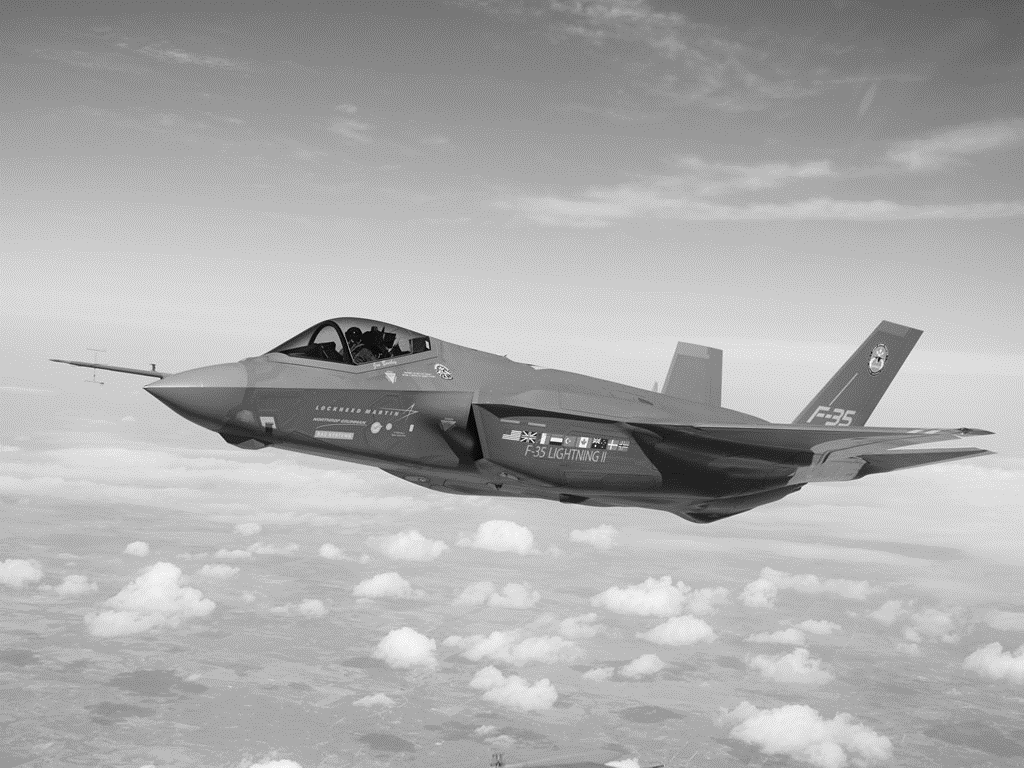 “For now, our defenses are strong enough to counter the threat, and many attackers know that, so they go after suppliers.  But of course they are always trying to develop new ways to attack.”
Confidential report lists U.S. weapons system designs compromised by Cyberspies
Washington Post

May 27, 2013
[Speaker Notes: Talk Track
 
Lockheed breach is a great example of the impact of data exfiltration. In this case the specifications for the F-35 Stealth Fighter, representing 100’s of millions of dollars of R&D, were stolen and were already seeing evidence that those plans have be leveraged and advanced the work of others.  
 
So the point is we need to protect our data while it’s at rest, in use, and in transit and Windows offers solutions across each of these areas. We don’t have time to talk about all of them but there are two that are very important. One of the solutions your probably familiar with which is BitLocker and the other, which Microsoft internally calls Enterprise Data Protection, is brand new. We’ll talk about both.]
SONY BREACH - EXTRAORDINARY DAMAGE
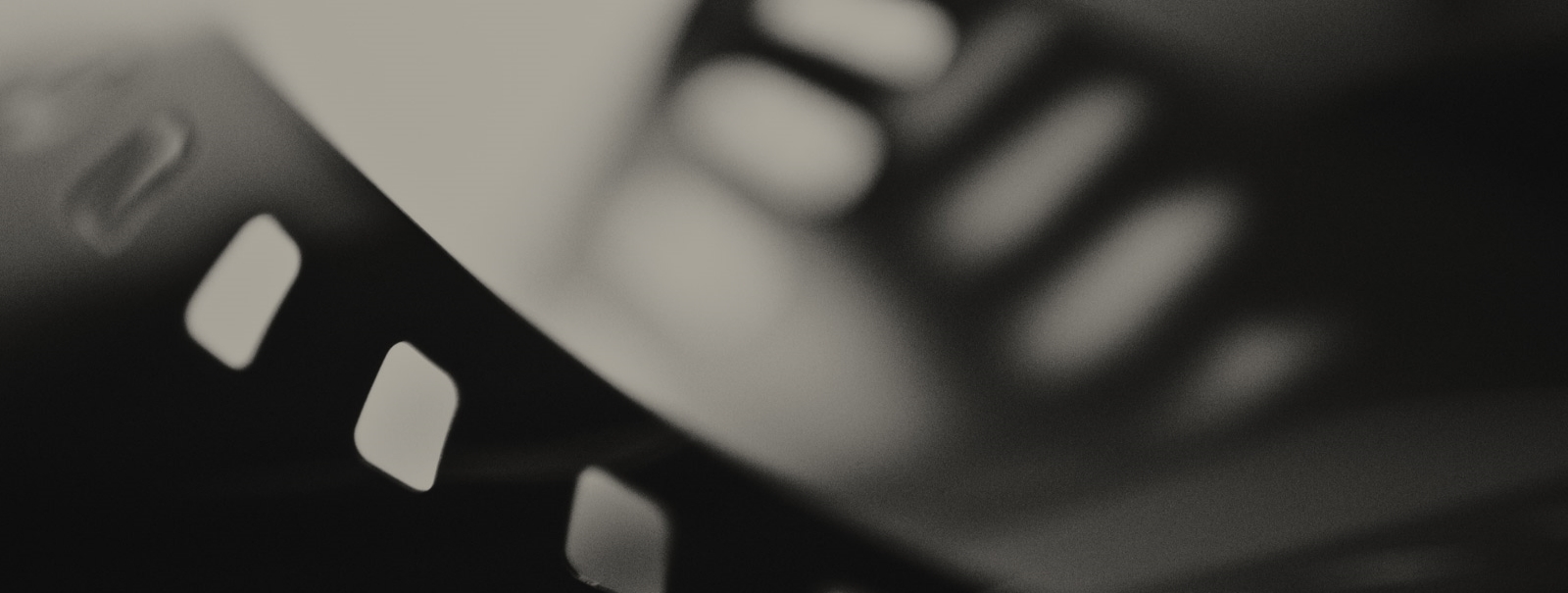 “The [malware] sample with the Sony computer names in it was designed to systematically connect to each server on the list. ‘It contains a user name and password and a list of internal systems and it connects to each of them and wipes the hard drives.”

Jaime Blasco, AlienVault
Sony Got Hacked Hard: What We Know and Don’t Know So Far
KIM ZETTER 
Wired

December 2, 2014
Source: Sony Got Hacked Hard: What We Know and Don’t Know So Far, Kim Zetter, Wired Magazine, December 3, 2014
[Speaker Notes: Talk Track

Every day we hear yet another headline about an organization getting breached, frequently to spectacular effect. The info shows that the breaches are getting more frequent and the impact is moving up the hockey stick. 
The Sony breach will very likely be the one we talk about for years. This was no ordinary attack as it wasn’t just a breach where the attackers got inside and stole information. In this case the attack appears be more about damaging the company than monetization. They leaked internal and very sensitive (embarrassing) emails between CxO’s, they destroyed systems by formatting the disks, etc.]
SONY BREACH – ADDING TERROR TO PLAYBOOK
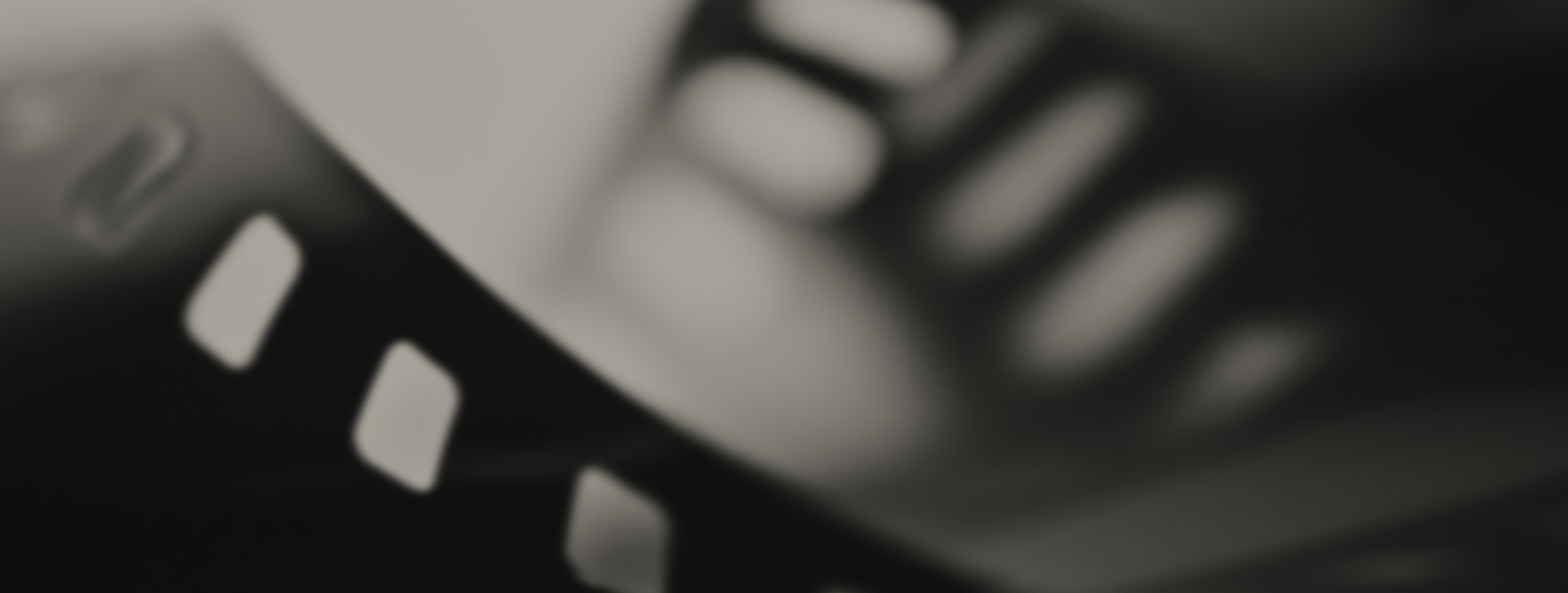 “The world will be full of fear, remember the 11th of September 2001. We recommend you to keep yourself distant from the places at that time.”
Sony Hackers Threaten 9/11 Attack on Movie Theaters
BRENT LANG 
Variety 
December 5, 2014
Source: Hackers Threaten Sony Employees in New Email: ‘Your Family Will Be in Danger’, Dave McNary, MSN, December 5, 2014.  Image: G. Hodan
[Speaker Notes: Talk Track

Damaging an organizations network infrastructure and operations isn’t unprecedented, as we’ve seen attacks like this Stuxnet and Flame, but in the private sector is considered rare. What’s new here is the fact that safety of Sony employees and even their customers were threatened. They actually threated a 9/11 style attack on theaters screening “The Interview”. 
Microsoft doesn’t think we’ve seen the end of this type of attack.]
THE EVOLUTION OF ATTACKS
Sophistication
2003-2004
Volume and Impact
Script Kiddies

BLASTER, SLAMMER

Motive: Mischief
Targeting
[Speaker Notes: Talk Track

When Microsoft went back to 2003 and looked at the attacks, they were frequently run by what are called Script Kitties, who were unskilled individuals that used scripts or programs developed by others to attack computer systems and networks, and deface websites. The typical motive was mischief and fame, and for the most part impact was low until Blaster and Slammer which hit. 
These attacks represented a “Step Change” in attacks and at the time Windows was not prepared.  In Aug 2004 Microsoft shipped XP SP2 to address some of the key exploit paths.]
THE EVOLUTION OF ATTACKS
2005-PRESENT
Organized Crime

RANSOMWARE, 
CLICK-FRAUD, 
IDENTITY THEFT

Motive: Profit
Sophistication
2003-2004
Script Kiddies

BLASTER, SLAMMER

Motive: Mischief
Targeting
[Speaker Notes: Talk Track

XP SP2 was effective at stopping some of the key vulnerability exploit techniques but it wouldn’t be until later, with Vista, that Microsoft implemented many of the key aspects of their defense in depth strategy (e.g.: UAC, BitLocker, etc.). 
Just before Vista shipped in 2006, Microsoft started to see a lot less of the script kiddies, as the level of difficulty had been increased substantially thus eliminating most of them. However, they were quickly replaced with organized crime groups motivated by the potential of profit. Since then they’ve become adept at monetizing cyber-crime and they often run multi-million dollar organizations. They run click fraud campaigns, steal identities which can be sold on an increasingly prolific black-market, and use ransomware to encrypt personal documents and family photos. All you need to do to do is pay a couple hundred dollars to get them back. 
These types of attacks get more sophisticated, are increasingly more targeted, and over time the attackers have incrementally increased their take.]
THE EVOLUTION OF ATTACKS
2012 - Beyond
2005-PRESENT
Organized Crime

RANSOMWARE, 
CLICK-FRAUD, 
IDENTITY THEFT

Motive: Profit
Nation States, Activists, Terror Groups

BRAZEN, 
COMPLEX, 
PERSISTENT

Motives:
IP Theft,
Damage,
Disruption
Sophistication
2003-2004
Script Kiddies

BLASTER, SLAMMER

Motive: Mischief
Targeting
[Speaker Notes: Talk Track

Starting about 2-3 years ago (~2012) Microsoft started to see a big shift where nation states and even terror groups started to get involved in cyber-attacks against the private sector. The attacks from these actors are brazen and in include the highest levels of sophistication. 
 
Their motives are different from what were seen in the past and they seem to be increasingly focused on damage and disruption rather than just mass IP theft. We’re truly in a new area where the costs of getting breached aren’t as fuzzy as they used to be. They are easily quantified and they are balance sheet impacting.]
THE ANATOMY OF AN ATTACK
:)
Healthy Computer
User Receives Email
User Lured to Malicious Site
Device Infected with Malware
[Speaker Notes: Talk Track

So how do these attacks start? They’re many approaches but it’s not just vulnerabilities in the server infrastructure running on the edge of your network that you need to worry about. We’ve all gotten pretty good at addressing that risk. 
 
The risk that we need to focus our attention on is our users. They can be hacked more easily than their devices through deception. For instance they can be tricked into inputting sensitive information, such as a user name and password, into a fraudulent website that looks remarkably like their corporate website. Some studies have shown users can be tricked in high percentages, around 75% in some cases ( http://www.businessweek.com/news/2013-11-15/the-human-hack-how-to-fight-an-internet-risk-technology-cant-fix). Think about that!
 
1. So let’s talk about one approach attackers are using at scale today. In this case we start with a healthy computer. 
2. The user received a seemly innocuous email from their organization. 
3. It lures the user to a malicious website that 
4. either tricks them into installing malware or it leverages a vulnerability in the browser to install it behind the scenes without the users knowledge.]
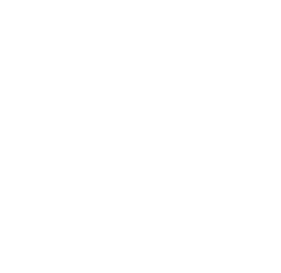 :)
HelpDesk Logs into Device
Identity Stolen, Attacker Has Increased Privs
Healthy Computer
User Receives Email
User Lured to Malicious Site
Device Infected with Malware
[Speaker Notes: Talk Track

5. Later on the malware purposely causes the device to misbehave in order to purposely generate a call to the helpdesk. 
6. The hope of the attacker is that the helpdesk will log into the device to try and resolve the issue and when they do the malware to steal the helpdesk users credentials at which point they’ll almost certainly have increased levels of privilege across the network.]
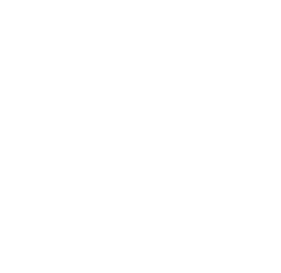 User Receives Email
User Lured to Malicious Site
Device Infected with Malware
HelpDesk Logs into Device
Identity Stolen, Attacker Has Increased Privs
[Speaker Notes: Talk Track

Slide is animation to the next. No talking point for this one.]
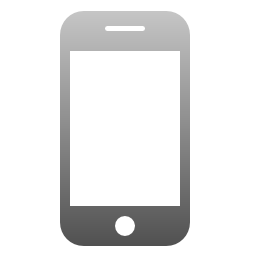 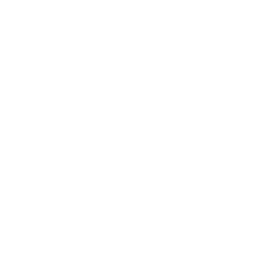 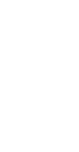 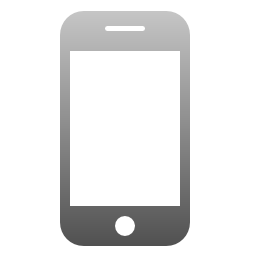 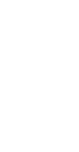 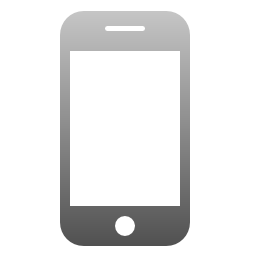 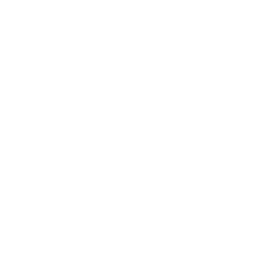 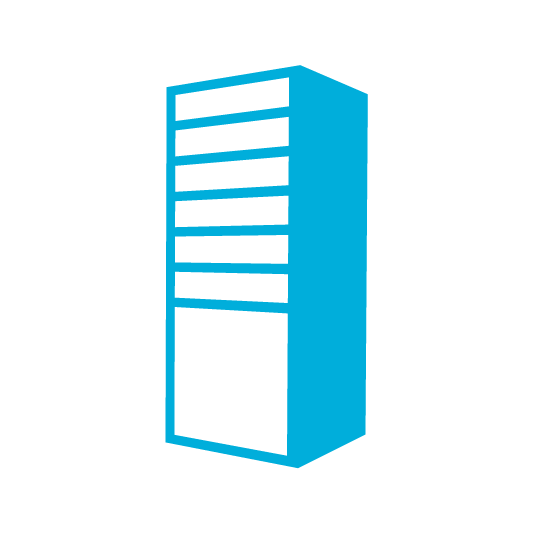 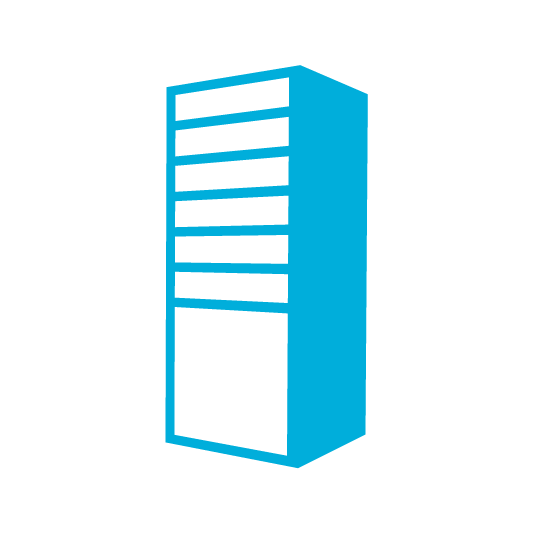 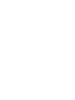 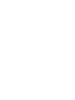 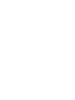 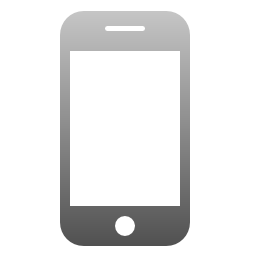 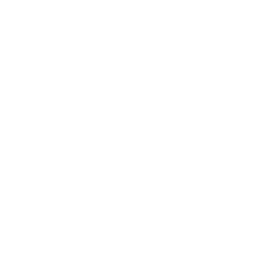 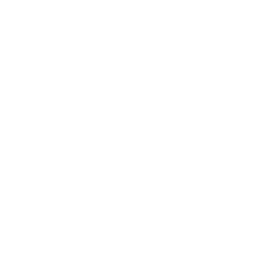 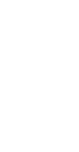 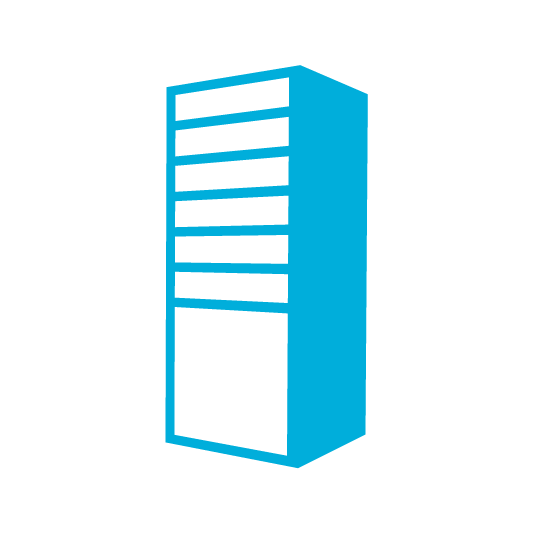 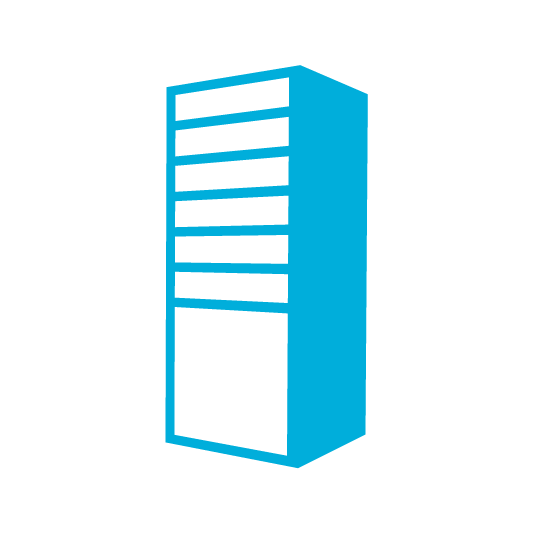 [Speaker Notes: Talk Track

From here the attacker will use the helpdesk users credentials and malware to access more end-points, steal more credentials, and within time they’ll very likely have a highly privileged IT account with administrative access to many network resources. From here your network is owned and stopping the cycle can be very difficult and at a minimum it will take time. 
This is just one example and we could easily talk about many more but lets transition the conversation to how we’re going to address the threats.]
ADDRESSING THE THREATS REQUIRES A NEW APPROACH:
RUIN THE ATTACKES ECONOMIC MODEL
BREAK THE ATTACK PLAYBOOK
ELIMINATE THE ACTUAL VECTORS OF ATTACK
Security from the inside out – beyond bigger walls
[Speaker Notes: Talk Track

Microsoft is taking a systematic approach to disrupting the attackers. 
 
For those with profit motive, the goal is to ruin the economics of what they do. Each solution that Microsoft delivers will raise their costs substantially and expects that this will reduce the volume of bad actors in the ecosystem. 
They need to break their playbook and Microsoft knows it well. Microsoft has telemetry data from more devices than anyone in the world and it provides great insights into what the attackers are doing and how. The typical attacks that Microsoft is seeing aren’t that novel and they tend to exploit the same underlying weakness in the platform that they’ve had for generations. Windows 10 eliminates these types of fundamental weaknesses thus requiring the attackers to rewrite playbooks at great time and expense. 
 
And of course the way to eliminate these weaknesses is by eliminating the vectors of attack themselves by implementing architectural changes some of which leverage virtualization, containers, and other types of technologies.  
 
With Windows 10 Microsoft doesn’t want the same attacks to just be harder to accomplish, meaning they just building bigger walls. They want to eliminate the attacks altogether, meaning the attack “isn’t just harder to do” and instead “it just can’t be done anymore”.]
New Challenges Require a New Platform
Windows 7
Windows 10
Offers an easy to use and deploy multi-factor solution with anti-theft and phishing. Comes with the convenience of a password, but the security of the best multi-factor solutions.
Passwords theft is increasingly successful and today’s multi-factor solutions have proven cumbersome and costly to deploy.
Identity protection
Data protection
Offers optionally configurable disk encryption, but lacks integrated DLP.
Use of 3rd party solutions with varying experiences on mobile and desktop.
Market leading disk encryption increasingly enabled OOB and is highly manageable.
Data loss prevention and data separation is fully integrated into the experience.
Threat resistance
Mobile level of lockdown possible for desktop machines.
Devices able to move trusted app model where untrusted apps are unable to run.
Apps are trusted until they’re determined to be a threat.
No realistic way to detect 300K’s+ new threats per day. Frequent use of 3rd party.
Device security
Platform security built on software alone creates opportunity for malware to hide from security solutions, embedding in the device itself.
Integrated platform and hardware security provides protection from power on to power off and eliminates opportunities to tamper with and hide from the system.
[Speaker Notes: Talk Track

Windows 7 has served us well for the last 5 year but the reality is that it doesn’t offer the level of protection you need to deal with the new actors and modern threats that we’re all facing. Sure you can add additional layers of defense with 3rd party products but keep in mind that all of the organizations that we’ve reading about in the news already did that and it wasn’t enough. 
 
These challenges require a new platform. one that has been reengineered to remove some of the fundamental weaknesses in the platform for as long back as can be remembered. Let talk about a few of these:
 
Identity protection
In the Windows 7 world, passwords theft is increasingly successful and today’s multi-factor solutions are frequently too cumbersome and costly to deploy. Those who deployed multi-factor solutions typically use it sparingly across their infrastructure maybe only protecting the VPN and a few select resources with it. 
 
In the Windows 10 world you get an easy to use and deploy multi-factor solution that is resistant to theft and phish proof. It comes with the convenience of a password, but the security of the industries best multi-factor solutions. The solution works for everyone, meaning it works for consumers and enterprises, and because it’s integrated into Microsoft’s on-prem and cloud services it couldn’t be easier to get to.
 
Data protection
Windows 7 offers optionally configurable disk encryption called BitLocker, but it lacks integrated DLP. Organizations typically use of 3rd party DLP solutions on mobile devices, but do nothing for PC’s, and those solutions always compromise the user experience in the interest of security. 
 
With Windows 10 BitLocker has been much improved and is now one of the top disk encryption solutions. It’s highly manageable and it will increasingly be provisioned automatically OOB on new devices. To address the needs for data loss prevention (DLP) and data separation Windows 10 now includes an in box solution. Because of its deep integration into the platform itself the protection is seamless for end users and common in capability between mobile and the desktop. 
 
 
Threat resistance
In the Windows 7 world threats are addressed through detection. In other words Apps and sites are trusted until they’re determined to be a threat. With 300K’s+ new threats per day (Kaspersky 2013), that’s a losing battle. 
 
Windows 10 includes Device Guard which offers Mobile platform like lockdown on the desktop. Apps have to be determined to be trustworthy before they can be run. This shift, which Microsoft has shipped in Windows Phone and is yielding market leading results (see Cisco 2014 report Figures 14 and https://www.cisco.com/web/offer/gist_ty2_asset/Cisco_2014_ASR.pdf), is now offered on the desktop. It will prove to be the most disruptive malware resistance capability they’ve ever shipped. 
 
Device security
The world we live within in Windows 7 is one where platform security is based entirely on what software can do on its own. Thus once malware compromises a key system components, it can hide and possibly even embed itself into the device hardware itself. 
 
Windows 10 leverages hardware based security capabilities to isolate, make the device resistance to tampering, and provide integrity checks that can help reduce malwares ability to tamper with and hide from the system.]
SECURED DEVICES
SECURED IDENTITIES
DEFENDING AGAINST MODERN SECURITY THREATS
THREAT RESISTANCE
INFORMATION
PROTECTION
[Speaker Notes: Talk Track

Windows 10 is designed to protect you from modern security threats and Microsoft has organized their efforts around the following pillars including secured device/hardware, secured identities, information protection and threat resistance. 
 Within each of these pillars you will find the largest set of security improvements Microsoft has ever delivered in a single release. More importantly, those improvements will prove deeply impactful exactly where your organization needs it most (security).]
SECURED DEVICES
SECURED IDENTITIES
HARDWARE ROOTED TRUST
THREAT RESISTANCE
INFORMATION
PROTECTION
[Speaker Notes: Talk Track

Security can’t be solved in software alone. It needs to be anchored in the latest security hardware technology such that the software and its promises can be built on and validated by an immutable hardware based root of trust.]
SECURED HARDWARE
Device integrity
Cryptographic processing
SECURED ROOTS OF TRUST
Virtualization
Biometric sensors
[Speaker Notes: Talk Track

So what kind of scenarios does Microsoft need hardware to help them with?]
ATTACK VECTORS AND SOLUTIONS
Virtualization
Biometric sensors
Device integrity
Cryptographic processing
Malware tampers with  hardware and corrupts Operating System before it even starts

UEFI Secure Boot prevents device tampering and ensures OS starts with integrity
Malware compromises integrity related defenses and gains unauthorized access to sensitive information (e.g.: keys)

TPM processor provides tamper proof integrity validation and prevents unauthorized access to sensitive information
Malware gains admin level privilege, gains full access to system, and disables system defenses to evade detection 

Processor based virtualization isolates critical system components and data and protects even in the event full system compromise
Attacker gains access to users Password/PIN and 2FA device

Using a biometric for authentication increases the level of difficult for an attacker to the highest level
[Speaker Notes: Talk Track

We need hardware to help us:
Device Integrity
1. Maintain the integrity of the device itself (e.g.: firmware) and 
2. Start a tamper free version of the desired operating system
Cryptographic processing
3. Hardware based cryptographic processing (i.e.: TPM) to help create keys, sign sensitive data, assist in integrity validation (e.g.: remote attestation)
Virtualization
4. Make use of hardware based technologies so that they can move some of the most sensitive Windows processes into containers that can help prevent tampering even with the Windows kernel has been fully compromised. 
Biometric sensors
5. And finally, while not necessarily required, they need to move to stronger forms of identity and biometric sensors to offer us a means to eliminate the use of passwords and other sharable secrets to access resources.]
SECURED DEVICES
SECURED IDENTITIES
THE END OF PASSWORDS, 
TWO-FACTOR FOR EVERYONE
HARDWARE ROOTED TRUST
THREAT RESISTANCE
INFORMATION
PROTECTION
[Speaker Notes: Talk Track

Windows 8 business class devices frequently have these attributes. You’ll even find an increasing number of new consumer devices shipping with all of the essentials. 
On the other hand if you have Windows 7 certified devices, many of the Windows 10’s promises that we’re about to talk about simply cannot be fulfilled, at least to their fullest potential. You should think about prioritizing the users who represent the greatest security risk security when their devices are compromised for upgrades. Start with your IT staff as they are one of the greatest targets for the attackers and grow it out from there. 
Let’s switch gear and talk about Microsoft’s improvements for identity. One of the promises Microsoft is making is that with Windows 10, they have the technology you need to end the use of passwords for your Windows user accounts (Local, Domain, Azure AD). This same technology can even be used for consumer scenarios. It’s enterprise grade two factor authentication for everyone!]
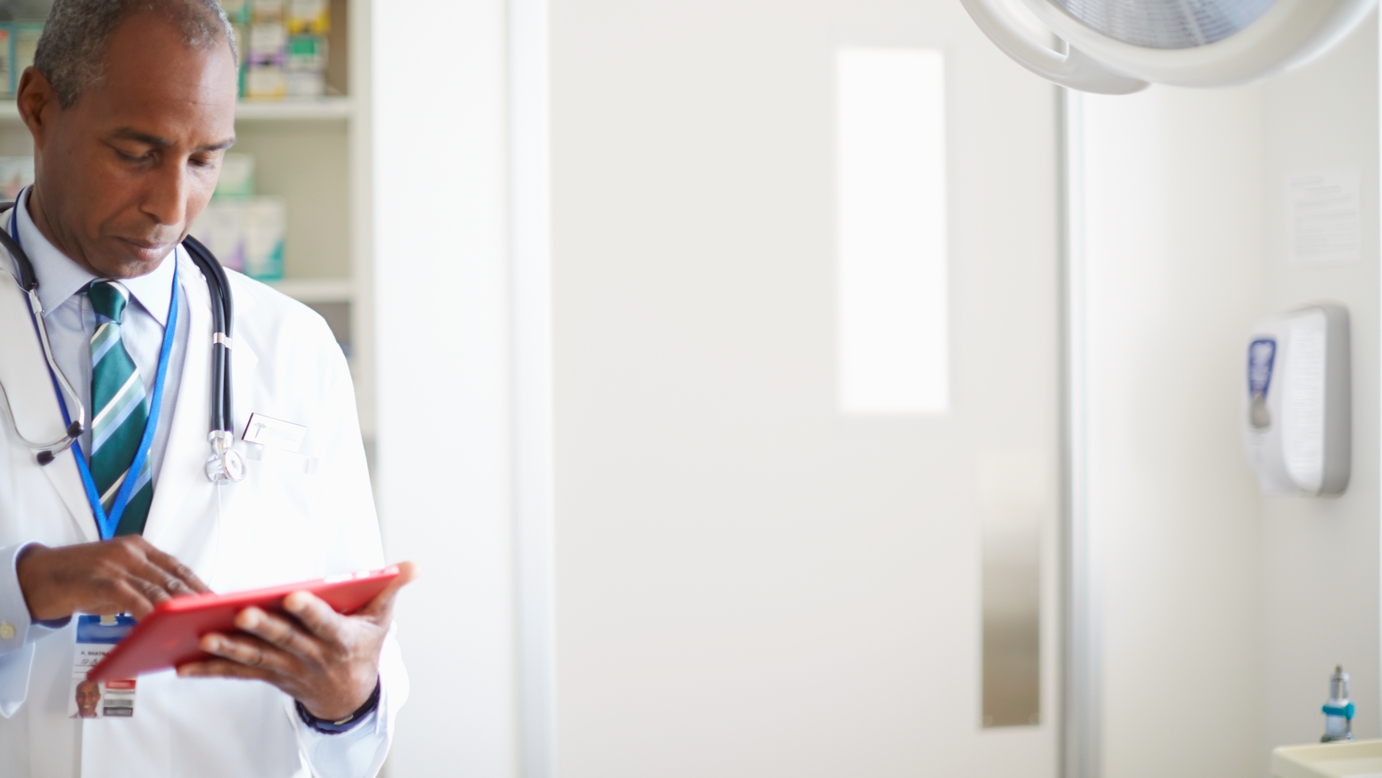 WINDOWS 10 IDENTITY GOALS
Mainstream two-factor authentication
Make credentials theft resistant and breach and phish proof
Deliver solution to both consumer and business users
Use credentials on familiar mobile devices for desktop sign-in
[Speaker Notes: Talk Track
As is evidenced by the Target breach and so many others like it, identity is one of the biggest challenges you’re facing. To address the problem Microsoft believes we need to:
 
mainstream two factor authentication by making it easy to use, cost effective
make credentials theft, and phish proof and keep them secured even when the data center or identity providers are breached
we need to deliver a solution that is just as good and easy to use for consumers
be able to use these credentials on or at least from any device, including on non-Windows platforms.   
Windows 10 will deliver on all of these promises.]
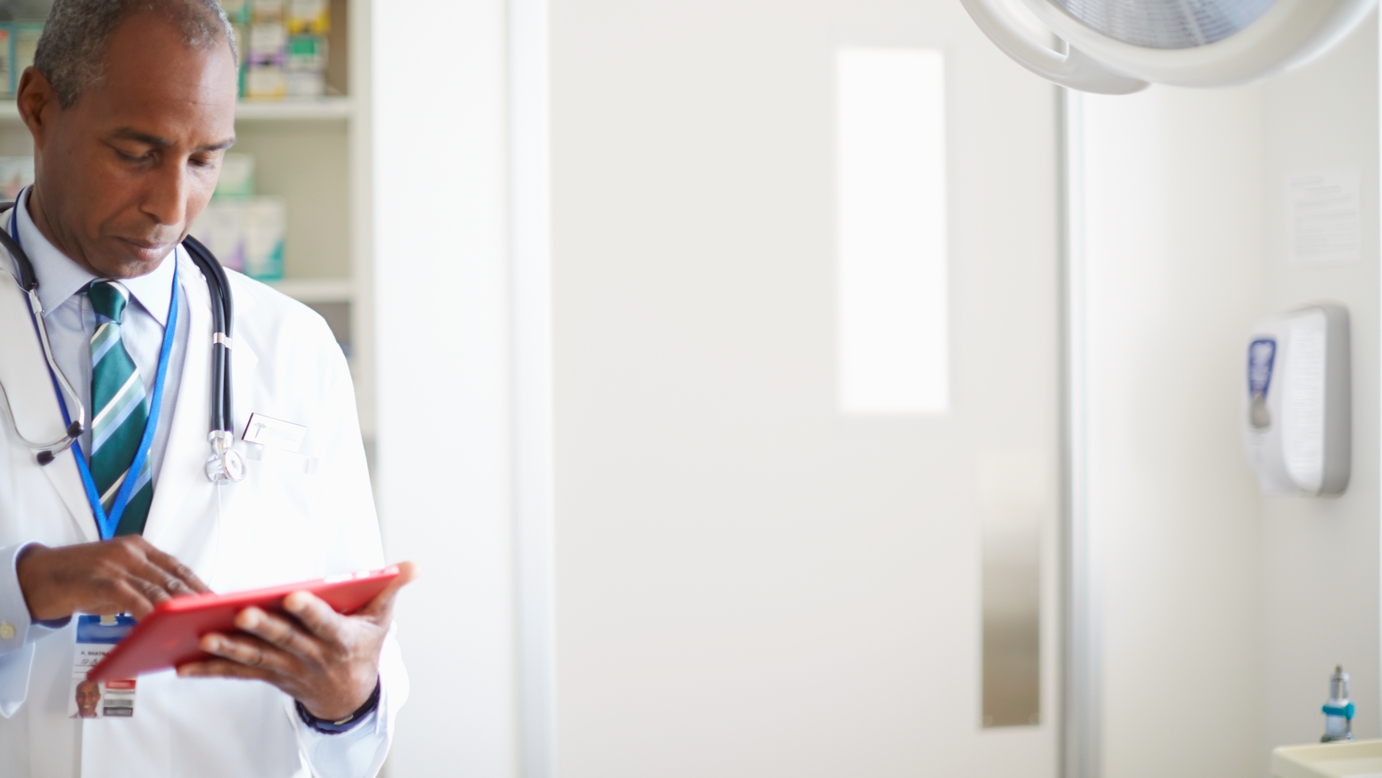 USER IDENTITY & AUTHENTICATION
[Speaker Notes: Talk Track
 
So let’s talk about technology improvements that Windows 10 will deliver for user identities and authentication. Before we do, let’s make sure you understand how weak the industries solutions are today and how urgently the move to a new one is needed.]
shhh!
SHARED SECRETS
Easily mishandled or lost
(Hint: The user is the problem)
[Speaker Notes: Talk Track
 
So what’s the problem with a User Names and Passwords?
 
It’s the fact that the password is a shared or sharable secret. I may give it to someone intentionally, inadvertently, it can be stolen or maybe even guessed. It’s also the fact that it’s a network secret meaning I just need that one thing (i.e.: password) to be you from anywhere in the world. 
So the solution to the problem is well known. It’s to deploy a two factor authentication solution but as mentioned earlier they’re typically too complex and costly to provision.]
Internet username and password
THE SITES WE USE ARE A WEAK LINK
1
Use this username and password
User
Bad Guy
2
Network
.com
Obscure
.com
Social
.com
Bank
.com
LOL
.com
1
Leverages stolen credentials on high value sites
Attacks weakest site
[Speaker Notes: Talk Track
 
The attackers have proven themselves to be incredibly adept at stealing them. In fact in 2014, one group claimed to have assembled 1.2 billion user name and password combination from 400K+ network breaches. Think about that!
 
So how does an attacker steal your password? Well it turns out that it’s quite easy as 75% of us try and use the same user name and password across every site we use, and we do this as passwords are too hard to remember if there are too many. 
 
The attackers know this so if they want to break into your bank account they won’t spend time trying to breach it directly. Instead they’ll attack a seemingly uninteresting website you’ve probably use. It could be that tiny mom and pop shop that sells flowers locally, or something like it where the owner was just savvy enough to get an ecommerce website online but lacks the funding and know how to secure it.  
 
The attackers will breach this site as it’s not well protected. Once they do, they very likely could acquire the user names and password combinations for all of it users. And because 75% of those combinations are used across a large body of sites, the attackers quite likely can access those users’ Facebook, bank accounts, etc.]
Business username and password
Username and password
1
THE USER AND DEVICE ARE THE WEAK LINKS
IDP
IDP
IDP
Windows attempts authorization with PW
Input UN and PW
2
3
User
Authorization token
4
Device
I trust tokens from AD
5
Bad Guy
Network
Resource
[Speaker Notes: Talk Track
 
So on the last slide we talked about an attack vector that is primarily a challenge for consumers and very small businesses. 
 
In contrast organizations typically require their users to use complex passwords and they force them reset them periodically. This means that when that the mom and pop shop is breached like we just talked about in the last example the users corporate password is very likely not the same and thus your credentials aren’t at risk.
 
There are two attack vectors that organizations need to think about though. The first is phishing attackers on corporate, which are successful at stealing identities at an alarming rate. It’s not surprising as when you click on the link in the phishing email the web site they lead you to look identical to the corporate site they are so used to logging into. Only savvy people notice that the URL in the browser looks fishy. 
 
So that’s one path. The next is a little less known. The reality is that if an operating system, whether it’s Windows, OSX, Linux, or anything else, is sitting on an unencrypted disk an attacker can get access to the system files that contain sensitive information like users identities and passwords. With the right tools that can very likely extract them. To address this threat every operating system drive, particularly those on mobile devices, must be encrypted with technology like BitLocker else they are susceptible to this kind of attack.]
PKI SOLUTIONS
Complex, costly, and under attack
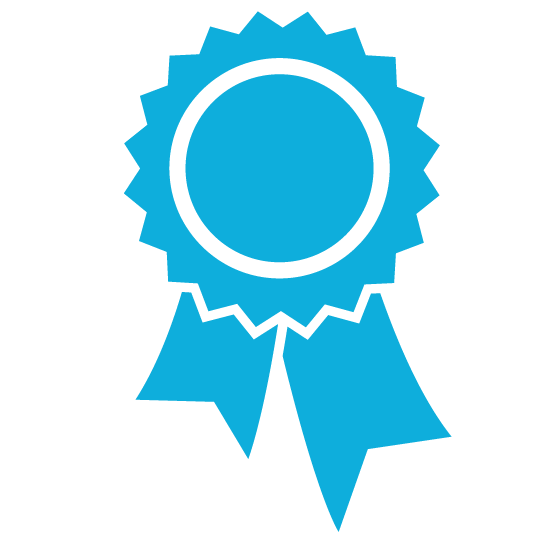 [Speaker Notes: Talk Track
 
PKI (Public Key Infrastructure) is a solution that can help us with many of the identity challenges but the reality is that when you use PKI for two factor identity solutions they come with great complexity and cost. In addition attackers increasingly attempt to compromise the PKI infrastructure as it represents a single point of failure that can give them sweeping network access.]
PKI based authentication
Certificate Authority
Proves Identity
THE CA 
IS UNDER ATTACK
1
3
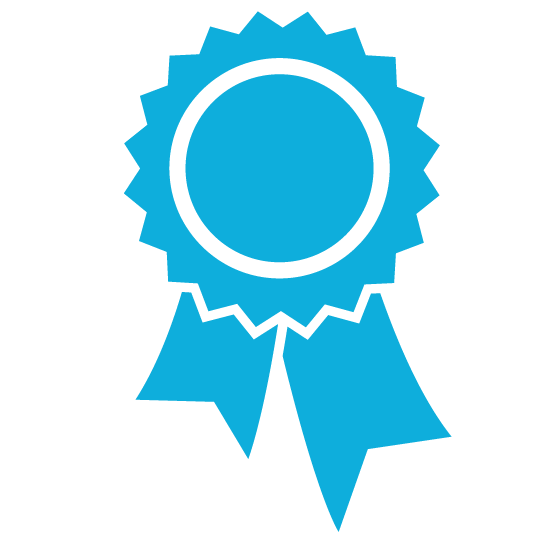 IDP
Active Directory
Here is your certificate
2
User
4
5
I have a certification, give me a token
Here is your authorization token
Windows 8.1
I trust tokens from AD
Bad Guy
6
Network
Resource
[Speaker Notes: Talk Track
 
And because it’s viewed as a single point of failure attackers are definitely going after them.  
The point here is if attacker can compromise your CA (Certificate Authority), it’s game over. Your whole network is owned and the two factor authentication solutions that you may have deployed are just as compromised. Imagine attackers using your CA to issue themselves valid smartcards. That’s exactly the type of thing they do.]
Typical multi-factor authentication implementations
High-value assets
Certificate Authority
VPN
LIMITED USE OF MFA CREATES WEAK LINKS
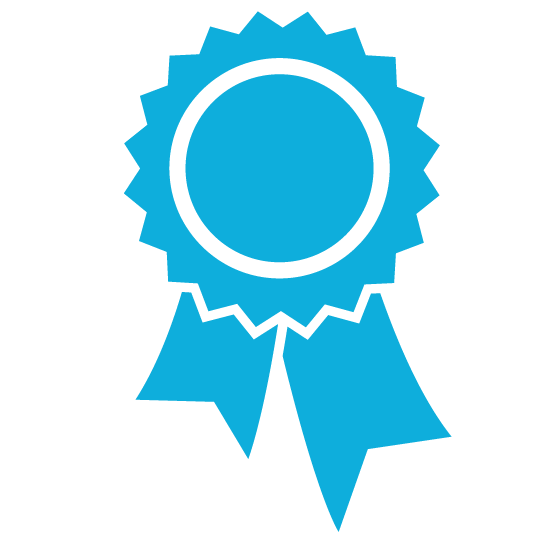 Multi-factor
User
Most network resources
UN/Password
File Servers
OneDrive
Email
Wireless
[Speaker Notes: Talk Track
 
Another problem faced is that the two factor auth solutions Microsoft is familiar with are just as complex and expensive as the PKI infrastructure behind them. Increasingly they don’t even work on the devices were using. For instance tablets Ultrabooks don’t have built in SmartCard readers so the only way to use one is using a USB based reader. Who’s going to do that?
 
In the end Microsoft finds is that even in organizations that say they’ve spent the money to deploy two factor auth solutions, they’re almost always in an under provisioned state -- meaning they only use it for accessing certain types of resources. In fact, the vast majority of customers that I talk to say they’re only using it for VPN meaning that device sign-in, email, Sharepoint, file servers, etc. are all protected with passwords.
 
That’s not good enough given the threat we’re facing!]
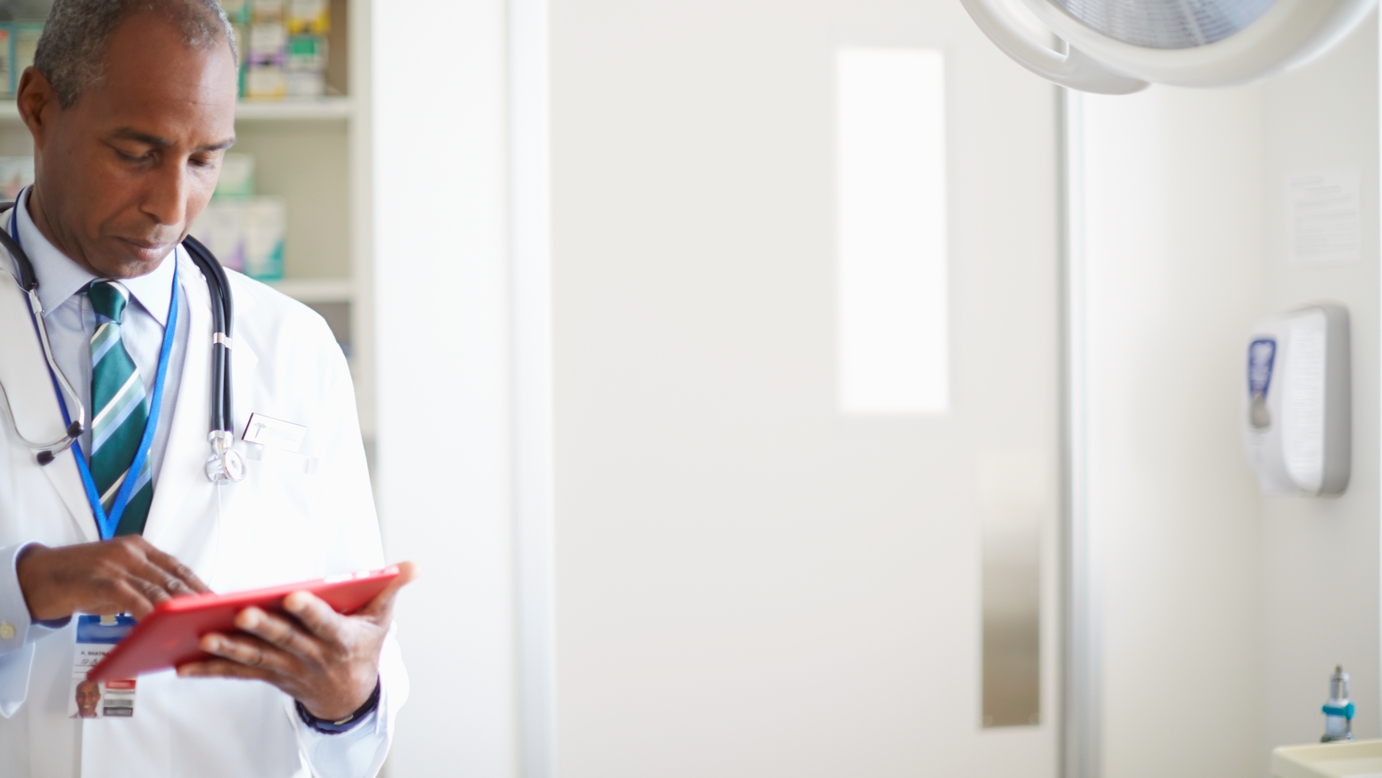 ENTERPRISE DEMANDS
Simplify implementation
Reduce costs
[Speaker Notes: Talk Track
 
Enterprises want to use two factor authentication everywhere but until the implementation can be simplified, particularly for consumer scenarios, ease deployment, and reduce the costs and user friction it will never happen. 
 
These are the challenges Microsoft wants to tackle in Windows 10.]
MULTIFACTOR WITH EXISTING DEVICES
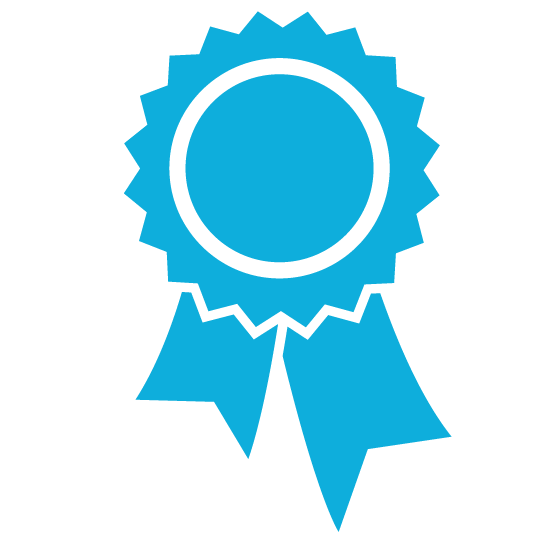 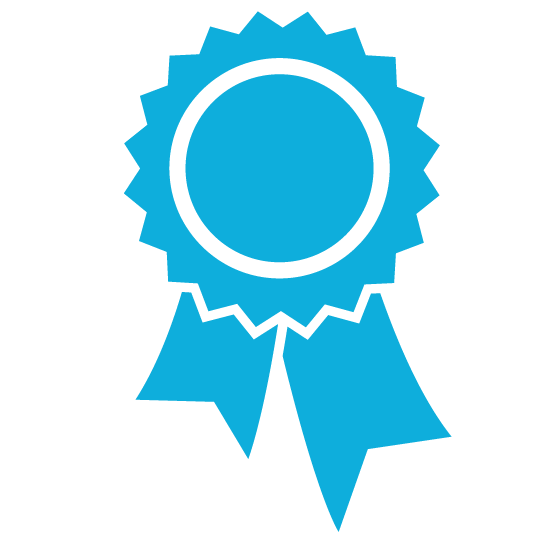 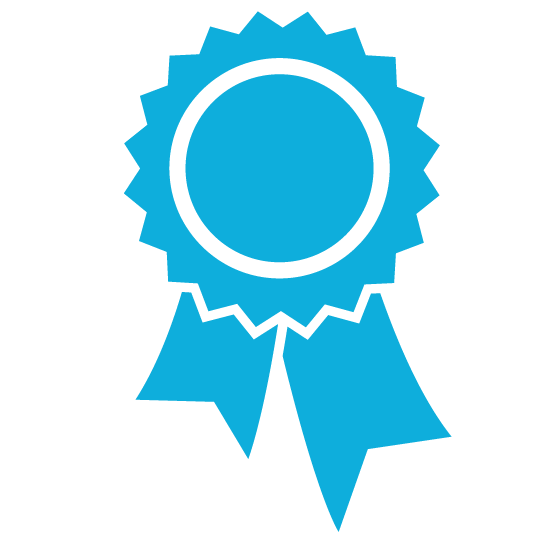 SIMPLIFYING DEPLOYMENT
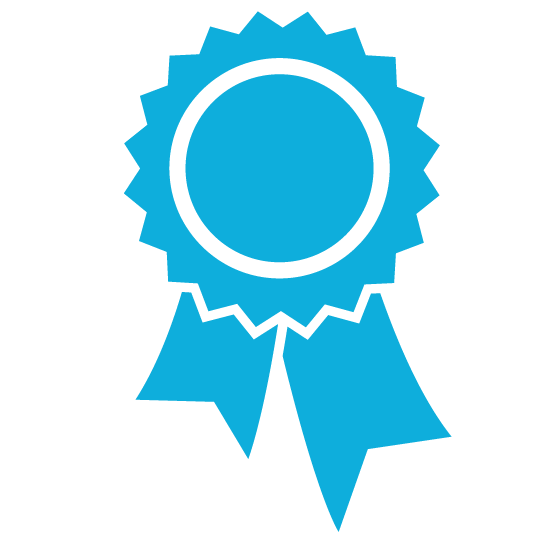 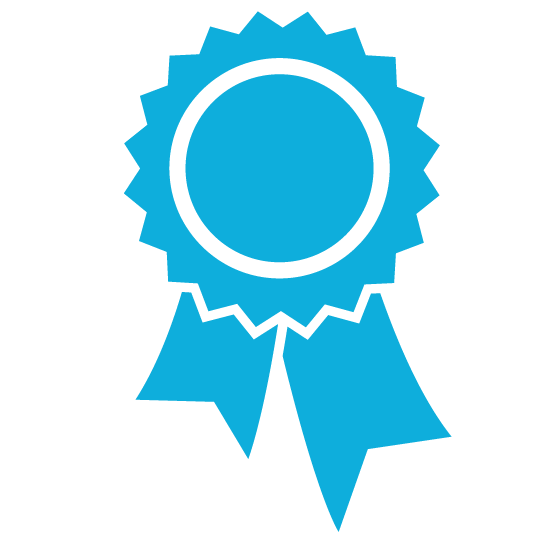 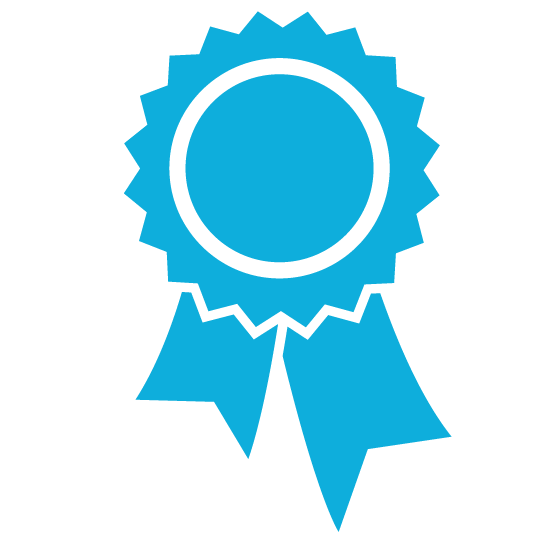 [Speaker Notes: Talk Track

The key to Microsoft’s solution is the simplicity of deploying it as they can turn the things that you already have and carry all of the time, into one of the two factors you’ll need for authentication. This means you can use your PC or your mobile phone as your credential.]
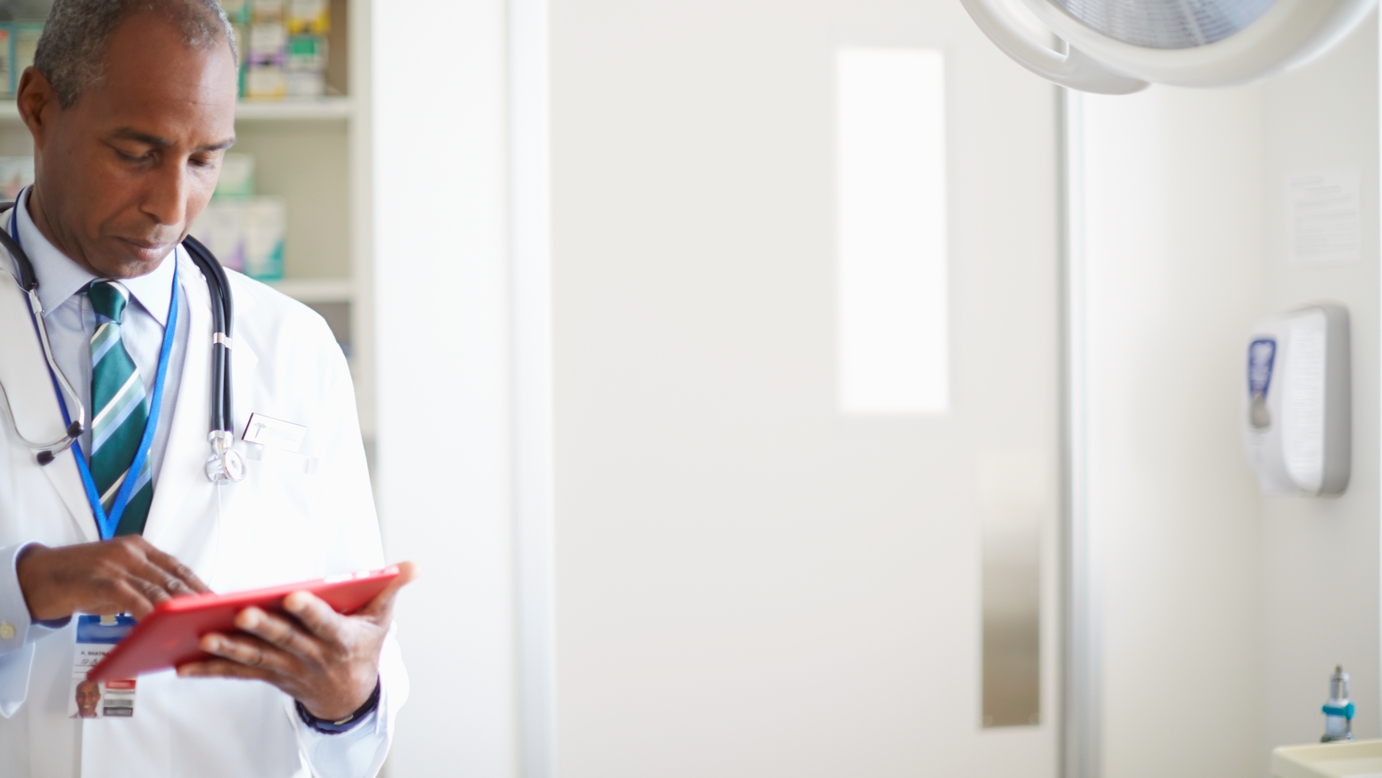 INTRODUCING MICROSOFT PASSPORT 
DEVICE-BASED MULTI-FACTOR
USER CREDENTIAL
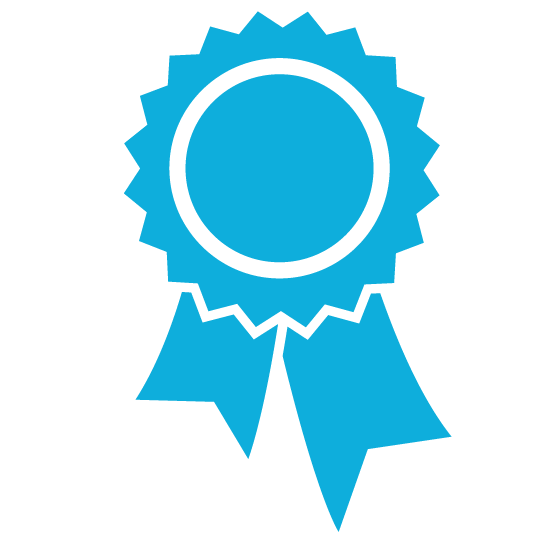 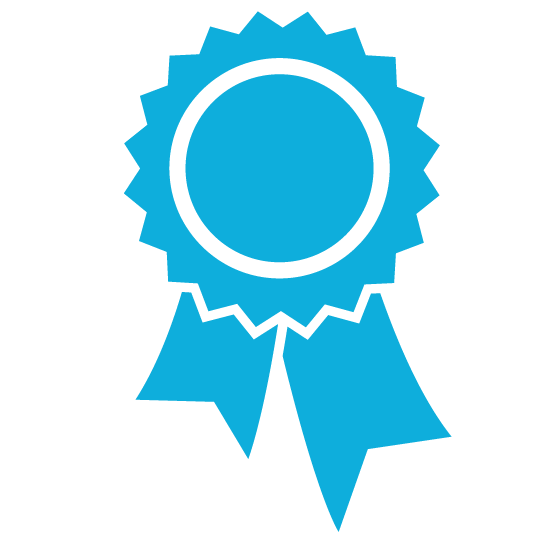 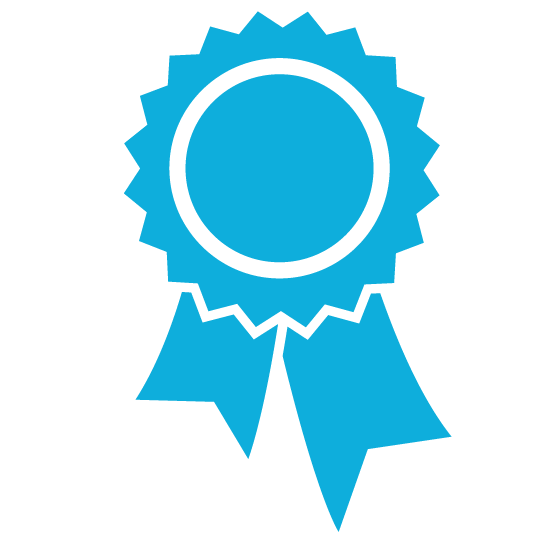 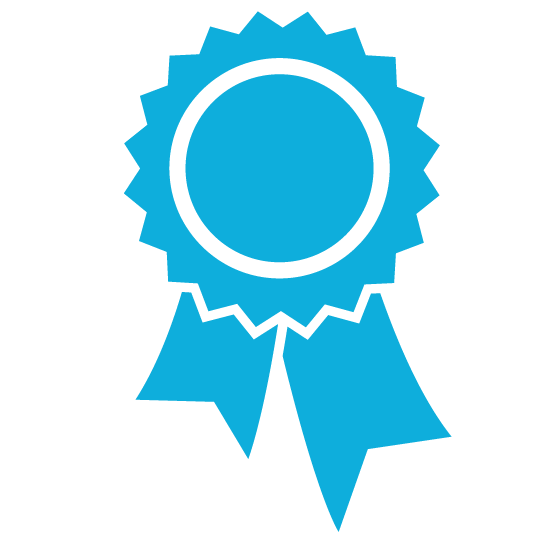 UTILIZE FAMILIAR DEVICES
SECURED BY HARDWARE
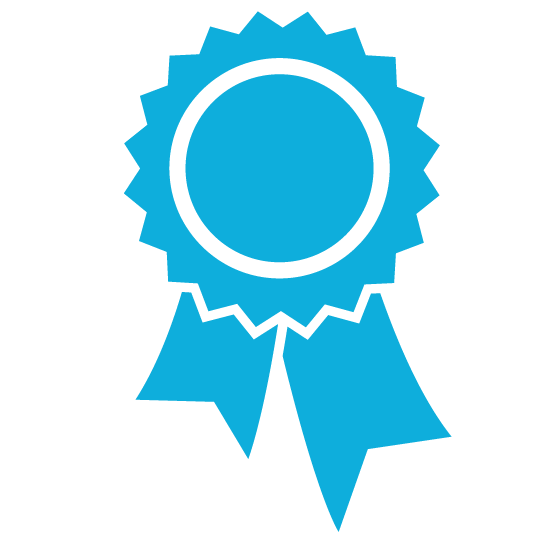 An asymmetrical key pair

 Provisioned via PKI or created locally via Windows 10
[Speaker Notes: Talk Track
 
With Windows 10 Microsoft can turn your actual device - whether it’s a tablet, laptop, desktop, or even a server - into the thing that “you have” for authentication. The device itself becomes one of your two factors for authentication!
 
To make your device one of the two factors, all you need to do is enroll by proving your identity using a one-time password, a code, etc. From here Windows will either be provisioned, or create your user credential.
 
You can enroll and create your user credential on each of the devices you use or better yet, you can use your mobile phone as a mobile credential that can be used to sign into other PCs. Think about walking up to a PC that you’ve never used before, like a kiosk at work, and being able to sign into it using the credential on your mobile phone  Windows 10 makes this possible using wireless technology (WiFi; Bluetooth) to give the PC access to the credential on your phone. 
 
This new technology is called Microsoft Passport and under the hood will prove familiar to you. It’s an asymmetrical key pair, similar to what you see in many 2FA solution that can be provisioned to the device or generated local by the device itself depending on how IT wants to deploy the solution. 
 
Maintaining security of the credential is one of the top priorities and it is binded to the device using the Trusted Platform Module (TPM). In doing the condition is created where even if the credential data could be removed from the device, it could only be removed in an encrypted form. Only the TPM has access to it.]
Microsoft Passport - Key Based Authentication
Proves Identity
A NEW APPROACH
1
IDP
Active Directory
Azure AD
Google
Facebook
Microsoft Account
Trust my unique key
2
User
3
4
4
Here is your authorization token
I trust tokens from IDP
Windows10
So do I
Intranet
Resource
Intranet
Resource
[Speaker Notes: Talk Track

Microsoft Passport can be based on a credential provisioned to the device through PKI infrastructure or the device itself can create it. Let’s talk about the latter case.
 
With Windows 10 Microsoft introduces a new approach and capability that is called“Key Based Auth”, which is a mode where the keys used for the credential and auth are generated by the device itself. The benefit of this approach are twofold:
 
It doesn’t depend on PKI infrastructure which may not be there for enterprises and definitely won’t be for consumers
It provides increased security as the keys used for auth can only exist, and can only be used, on the user’s device. Even if the data center is breached, there is no risk of the user credentials being stolen and misused.
 
The “Key Based Auth” mode make enterprise grade 2FA viable for consumers as it’s easy to provision and integrated into the authentications systems. 
 
AD, AAD, and MSA will all support Microsoft Passport and 3rd party identity providers and websites can do the same. To make sure adoption occurs Microsoft is making sure that NGC conforms to the standards being created by the FIDO Alliance which Google, Microsoft, and other parties are participating in. 
 
Their expectation is that it won’t be long before you’ll be able to sign into your bank accounts, social networks, etc with this new technology that will enable you to truly ditch passwords.]
ACCESSING CREDENTIALS
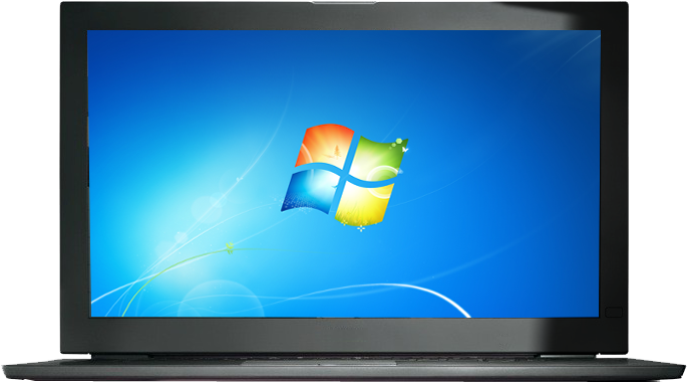 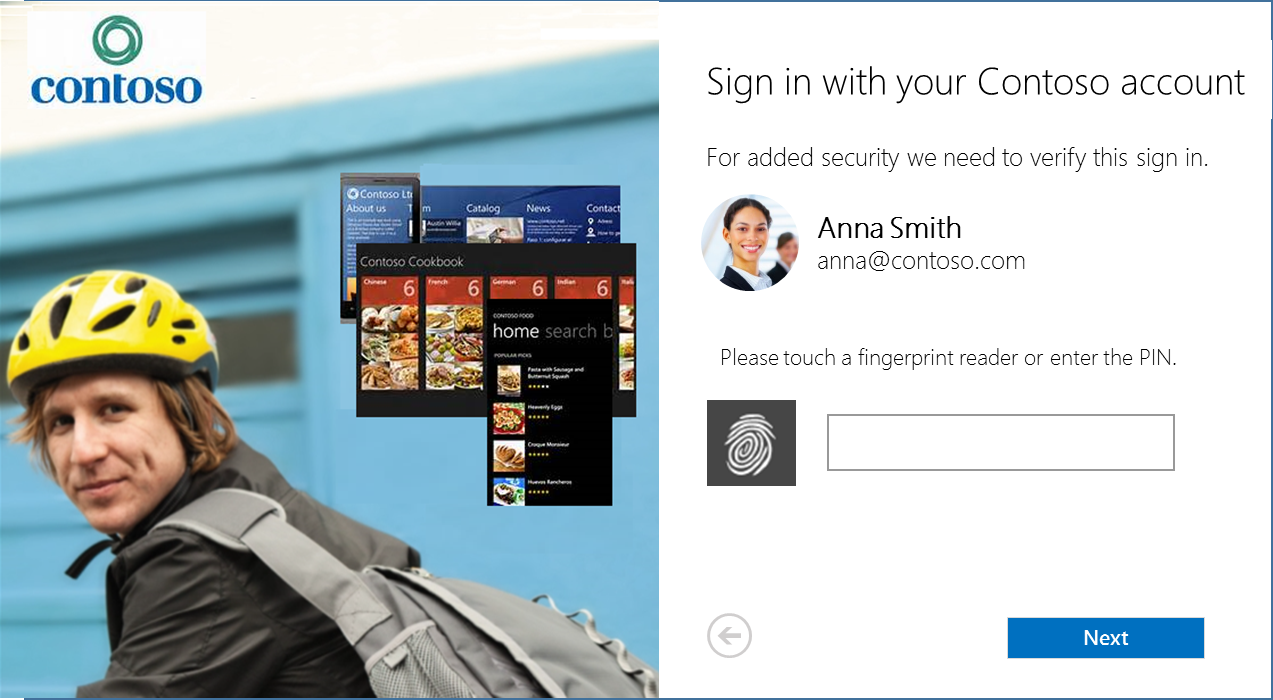 PIN
Simplest implementation option
No hardware dependencies
User familiarity
Windows Hello 
Higher security
Ease of use
Impossible to forget
Fingerprint, Facial, Iris
Sample design, UI not final
[Speaker Notes: Talk Track
 
So once you have a device enrolled, how do you get access and use the credential? The good news is that is going to be exactly the same as what your used to with passwords. In fact, one Microsoft’s goals was to ship a capability that has all of the convenience of a password but the security of an enterprise grade 2FA solution. 
 
You will have two options. #1 is to use a PIN to unlock the container that contains your credential and then #2 is to use a biometric option, like your fingerprint.
 
For PIN’s Windows 10 supports management options for PIN length and all of the things that you’re used to. It can even include alpha and numeric characters. Keep in mind that while a PIN sounds like a password it’s just one of the two factors you need to authenticate. The second is your device. 
 
Biometrics will increasingly become the way user accesses their credentials, and the hardware industry is working hard to bring biometric sensors to the broadest range of devices possible. With Windows 10 your Microsoft Passport can be accessed using a new feature Microsoft calls Windows Hello which will enable you to unlock your device, access apps, and complete important tasks based on fingerprint, facial, or iris verification. Everything you need is in Windows so there is no need to go to 3rd parties for additional software. 
In 2015 Microsoft expects to see sensors for fingerprint, facial, or iris starting to appear on many if not most commercial devices and even consumer. In fact they already have devices that support facial in the consumer space. These use the Intel RealSense camera.]
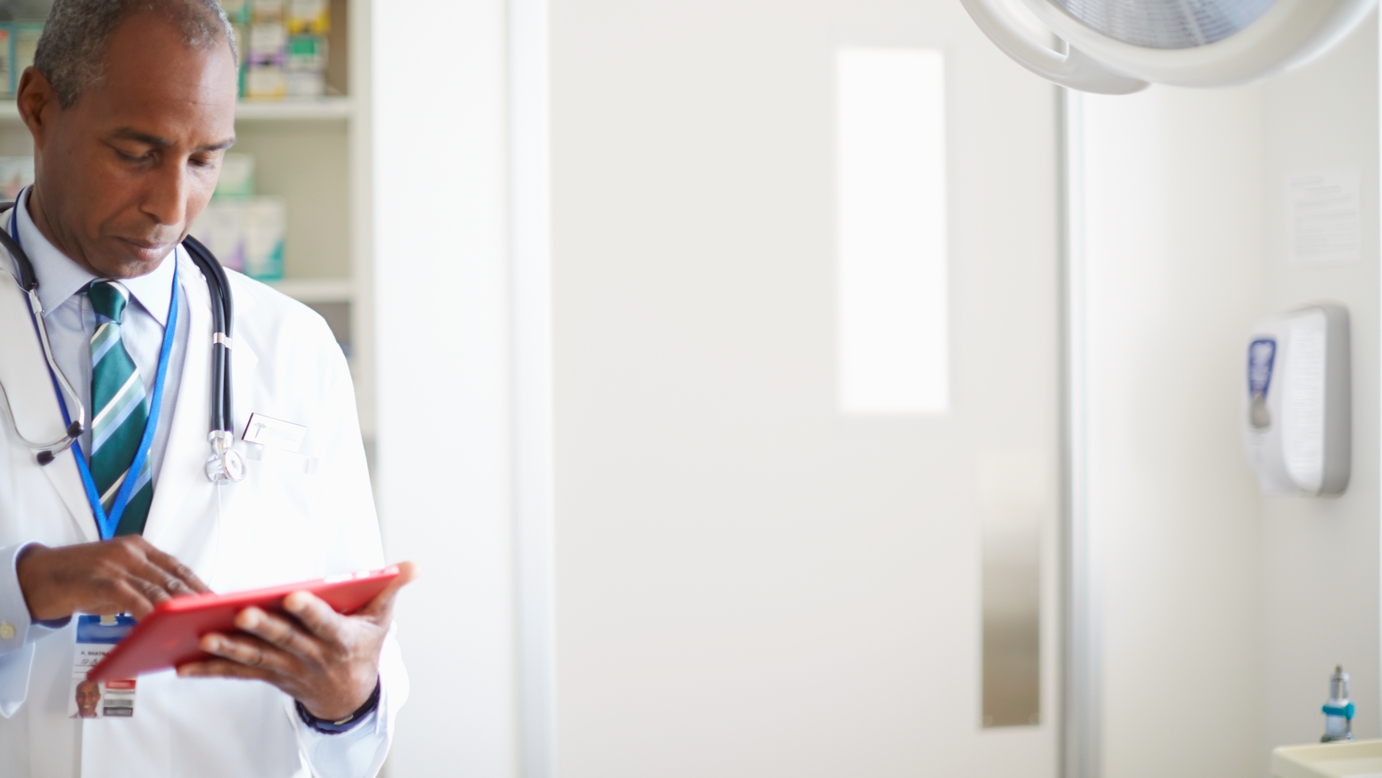 IDENTITY FOR BUSINESS
A world beyond passwords with two factor authentication
PIN or Biometric plus your device (PC or Phone)
Breach, theft, and phish proof identities
Single sign-on on-prem, on the web, across sites
Sign-in to devices using Azure Active Directory
[Speaker Notes: Talk Track
 
So there you have it. Microsoft Passport is quite literally the solution to the world’s password problem and it’s poised to take the industry by storm as it’s based on standards that even competitors like Google are adopting. 
 
More importantly it’s easy to deploy, easy to use, and it’s easy to integrate into commercial and consumer services and when you use Windows Hello to access your Microsoft Passport you have increased security and the best possible user experience. Microsoft really can’t see anything holding it back for quiet adoption.]
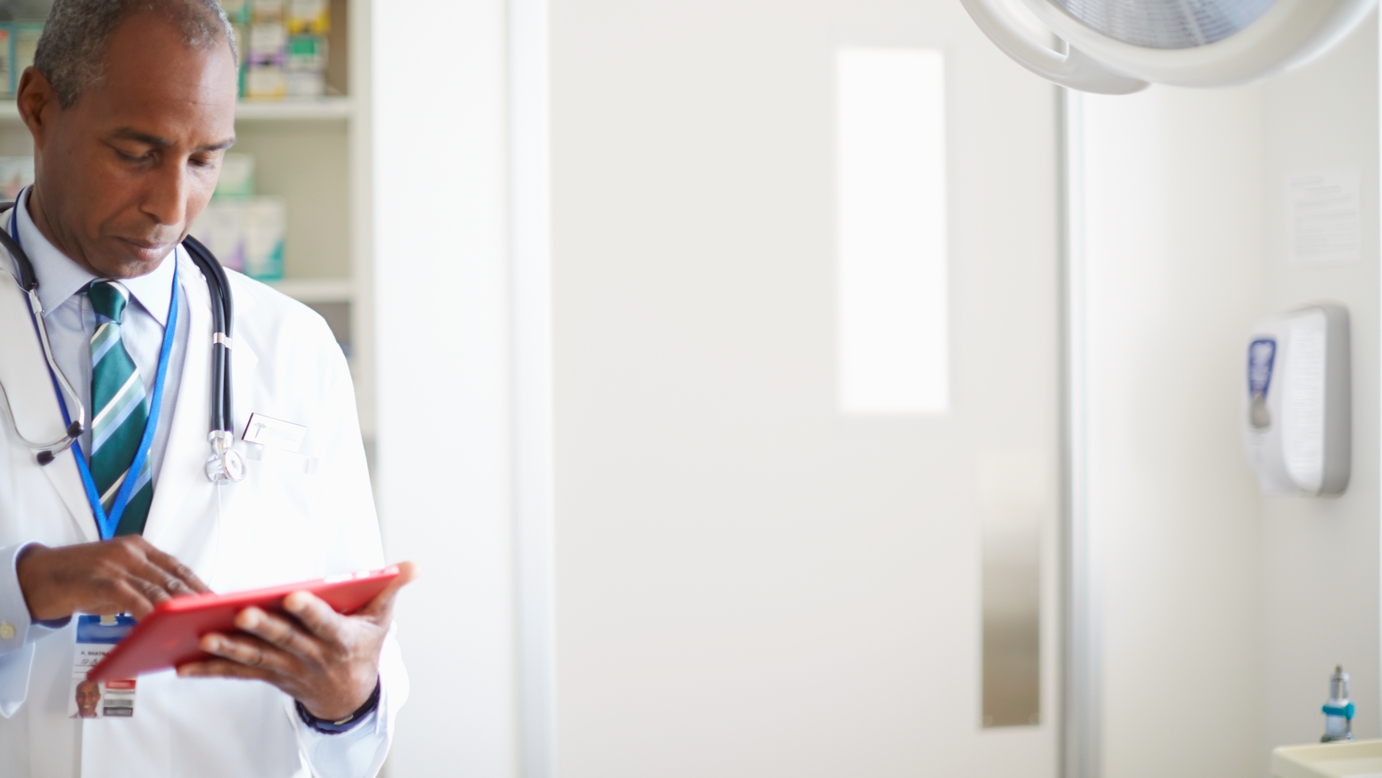 USER IDENTITY & AUTHENTICATION
DERIVED CREDENTIALS & ACCESS TOKENS
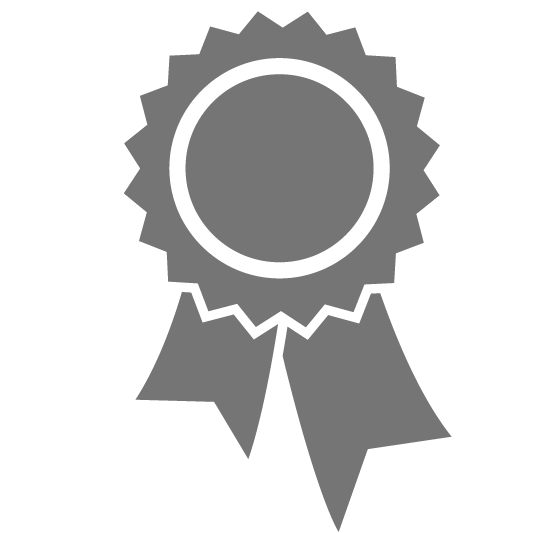 [Speaker Notes: Talk Track
 
So solving the password, or user credential problem, is one challenge that needs to be addressed. However there is another identity related challenge that is just as important, maybe even more so. 
 
That challenge is related to what Microsoft calls derived credentials which are what you use after you authenticate with your user credential and traverse the network and access resources. Derived credentials are what give us single sign-on (SSO) such that we don’t have to re-authenticate with our user credentials every time we attempt to access yet another network resource.]
101010101011011010000101101010101010001010011101010110101110010101001101010101011011010000101101010101010001010011101010110101110010101001101010101011011010000101101010101010001010011101010110101110010101001010101010110011101010110101110010101001101010101011011010000101101010101010001010011101010110101110010101001010101010
“PASS THE HASH” ATTACKS
Today’s security challenge
[Speaker Notes: Talk Track
 
To an attacker stealing a user’s derived credentials is just as interesting as keylogging their user name and password. It gives the attacker the users full access, and in this case they can be “you” without even knowing your user name or password.   
 
Theft and use of derived credentials is what Microsoft calls Pass the Hash (PtH) attack and this type of attack is part of the playbook of virtually every Advanced Persistent Threat. The tactic enables an attacker to hide from detection and frequently it gives them the opportunity to steal more credentials.]
1. 
Single IT Pro’s machine is  compromised
IT Pro manages kiosks/shared devices on network
Attacker steals IT Pro’s access token
2. 
Using IT Pros access token attacker looks for kiosk/shared devices and mines them for tokens
3. 
Repeat
TODAY’S SECURITY CHALLENGE
PASS THE HASH ATTACKS
Access to one device can lead to access to many
[Speaker Notes: Talk Track
 
A typical PtH attack starts with one end point being compromised with malware managed to gain admin level access. With this access the malware can steal the user’s derived credential and impersonate the user on other devices. 
 
As the attacker moves laterally across the network and finds additional devices that the user has access to the malware can steal the derived credentials from other users than may have previously signed into those devices. Over time an attacker can typically gain access to more and more derived credentials that have increased levels of network access. Eventually it’s likely that domain admin accounts can be compromised and then you know what happens next.]
Pass the hash attacks have gone from hypothetical to very real threats
TODAY’S SECURITY CHALLENGE
Enables an attacker to get user access tokens using common tools like MimiKatz
PASS THE HASH ATTACKS
Once obtained an attacker is often able to steal additional access tokens
Enables an attacker to frequently persist even once detected
[Speaker Notes: Talk Track
 
As mentioned this type of attack is standard tactic from the APT playbook. It actually used to be a bit of a hypothetical attack but now with nation state actors that can pull off attacks that requires high levels of expertise its being used rampantly in all of the major breaches heard about. In fact when Microsoft talks to people in the financial sector and DoD types, this is probably the top concern in which they’re looking for solutions.]
VSM uses Hyper-V powered secured execution environment to protect NTLM tokens – you can get things in but can’t get things out
SOLUTION
Decouples NTLM hash from logon secret
Fully randomizes and manages full length NTLM hash to prevent brute force attack
PASS THE HASH ATTACKS
Requires Windows 10 client and domain controller
[Speaker Notes: Talk Track
 
In Windows 8 and 8.1, Microsoft added defenses to make the PtH attack more difficult but these solutions only really make it harder for the attackers. They’ll bypass them in time. 
 
With Windows 10 Microsoft has implemented an architectural change that fundamentally prevents the current forms of the PtH attack. This architectural change moves the authentication broken process (LSA Service) and derived credentials (e.g.: NTLM hashes) that attackers use for PtH to a Hyper-V protected container that Microsoft calls a Virtual Secure Mode (VSM).
 
The isolation of the authentication process and derive credential data using a hardware based solution like Hyper-V creates the condition such that even if the Windows kernel is fully compromised an attacker has no way to extract the data required to initiate an PtH attack. 
 
This is total game changer for IT and is the strongest possible mitigation Microsoft could offer for the challenge.]
COMPLETING THE STACK

DEMOCRATIZING  DATA LOSS PREVENTION
SECURED DEVICES
SECURED IDENTITIES
THE END OF PASSWORDS, 
TWO-FACTOR FOR EVERYONE
THREAT RESISTANCE
INFORMATION
PROTECTION
[Speaker Notes: Talk Track
 
So when it comes to identity Windows 10 is offering substantial, arguably decisive, solutions to two of the most important challenges faced in the space. Some customers have said these are reasons enough to move to Windows 10, but of course there is a lot more to offer. 
 
When it comes to information protection Microsoft has shipped what is considered a patchwork of solutions. With Windows 10, they’re going to integrate these solutions and fill in an important gap that most organizations have exposure to by democratizing data loss prevention for the masses.]
Data Leakage
$240
87%
58%
PER RECORD
…of senior managers admit to regularly uploading work files to a personal email or cloud account1
Have accidentally sent sensitive information to the wrong person1
Average per record cost of a data breach across all industries2
1Stroz Friedberg, “On The Pulse: Information Security In American Business,” 2013
2HIPPA Secure Now, “A look at the cost of healthcare data breaches,” Art Gross, March 30, 2012
[Speaker Notes: Talk Track
 
Data loss prevention capabilities are increasingly in demand. When you look at these first two stats it’s no wonder. 87% of senior managers leak data to unmanaged personal locations (email, cloud storage) and 58% of us have sent data to the wrong person. I actually think that stat is wrong. How could it not be 100%?
 
Then there is the cost of data breaches which is about 240.00USD per record. Imagine that scaled across 10 or 100’s of thousands of records.]
Information protection needs
DEVICE PROTECTION
DEVICE PROTECTION
DATA SEPARATION
DATA SEPARATION
LEAK PROTECTION
LEAK PROTECTION
SHARING PROTECTION
SHARING PROTECTION
BitLocker enhancements in Windows 8.1
InstantGo
3rd party adoption
Protect system and data when device is lost or stolen
Containment
BYOD separation
Prevent unauthorized apps from accessing data
Protect data when shared with others, or shared outside of organizational devices and control
[Speaker Notes: Talk Track

In the mobile and cloud first world we need our data to be secured no matter where it goes, as data is no longer inside of your perimeter. When Microsoft thinks about how they approach the challenge, they like to break things down in the following model: 
 
Protection starts with the device Microsoft needs to make sure that if a device is lost or stolen, that data can remain protected while it’s at rest. They have BitLocker for this and with the improvements in Windows 8.1 and 10, it’s very clear that it’s the best choice in the market place. 
 
The next thing is how Microsoft handles personal vs corporate data. They want to make sure that they can separate, or at least identify, corporate data such that it can be securely wiped when needed. Prior to Windows 10, there was virtually no answer for this on the client, and customers had to go to third parties if they wanted a solution.  
 
Next they wanted to make sure that data that is considered corporate can’t leak. For instance, Microsoft wants to be able to prevent data from being copied from corporate documents into non-corporate locations such as Twitter. Prior to Windows 10 they’ve had some capability in this area, but it wasn’t as integrated and accessible as they wanted it to be. 
 
Finally they wanted to help ensure that data can be securely shared with others. It is important to scope down who within an organization has access to corporate data and ensure sure it can easily be shared B2B and B2C.]
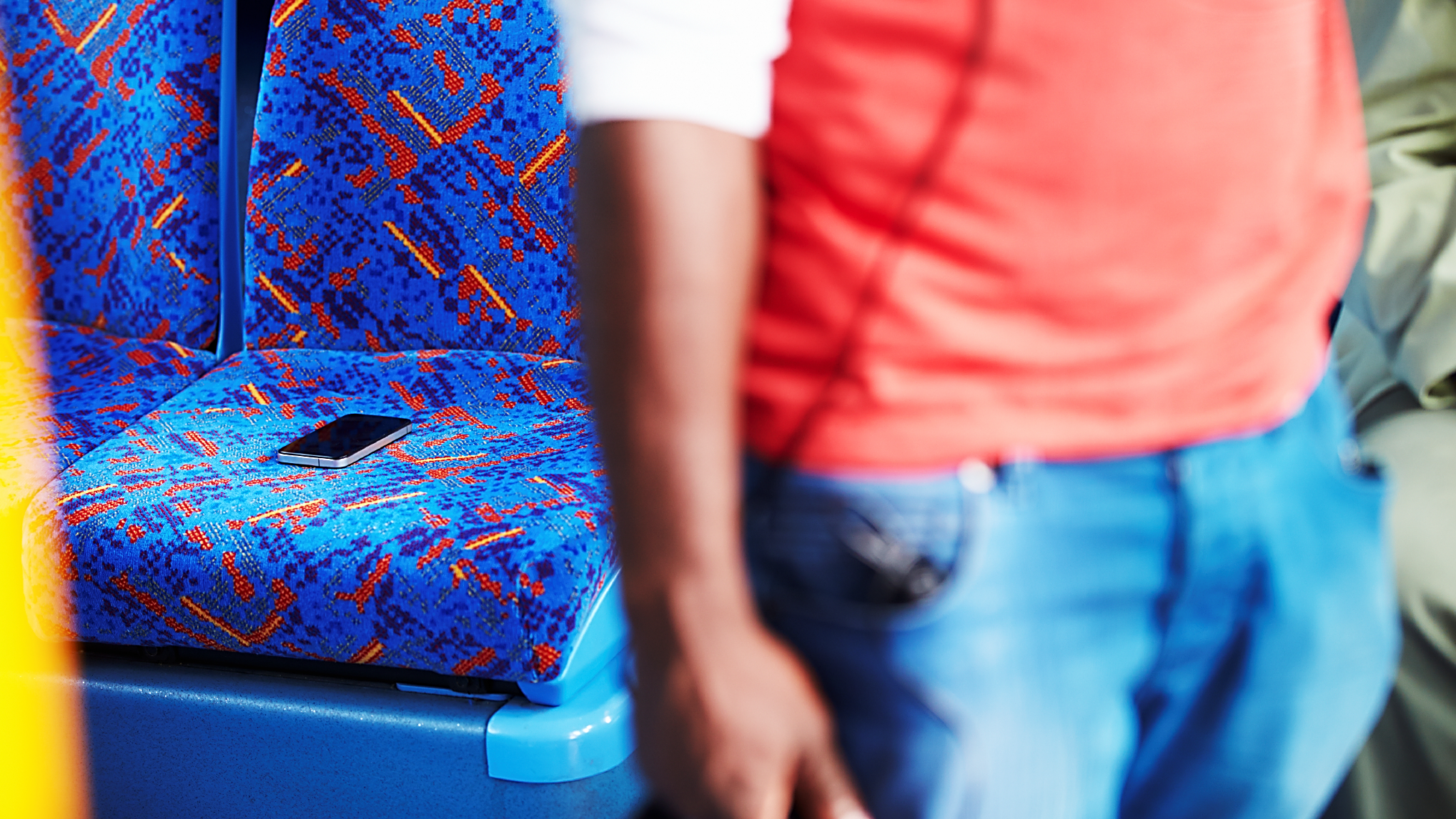 DATA-AT-REST
PROTECTION
The threat of lost or stolen devices
[Speaker Notes: Talk Track
 
As mentioned earlier information protection starts with securing the device and data such that when it’s lost or stolen unauthorized users won’t have access.]
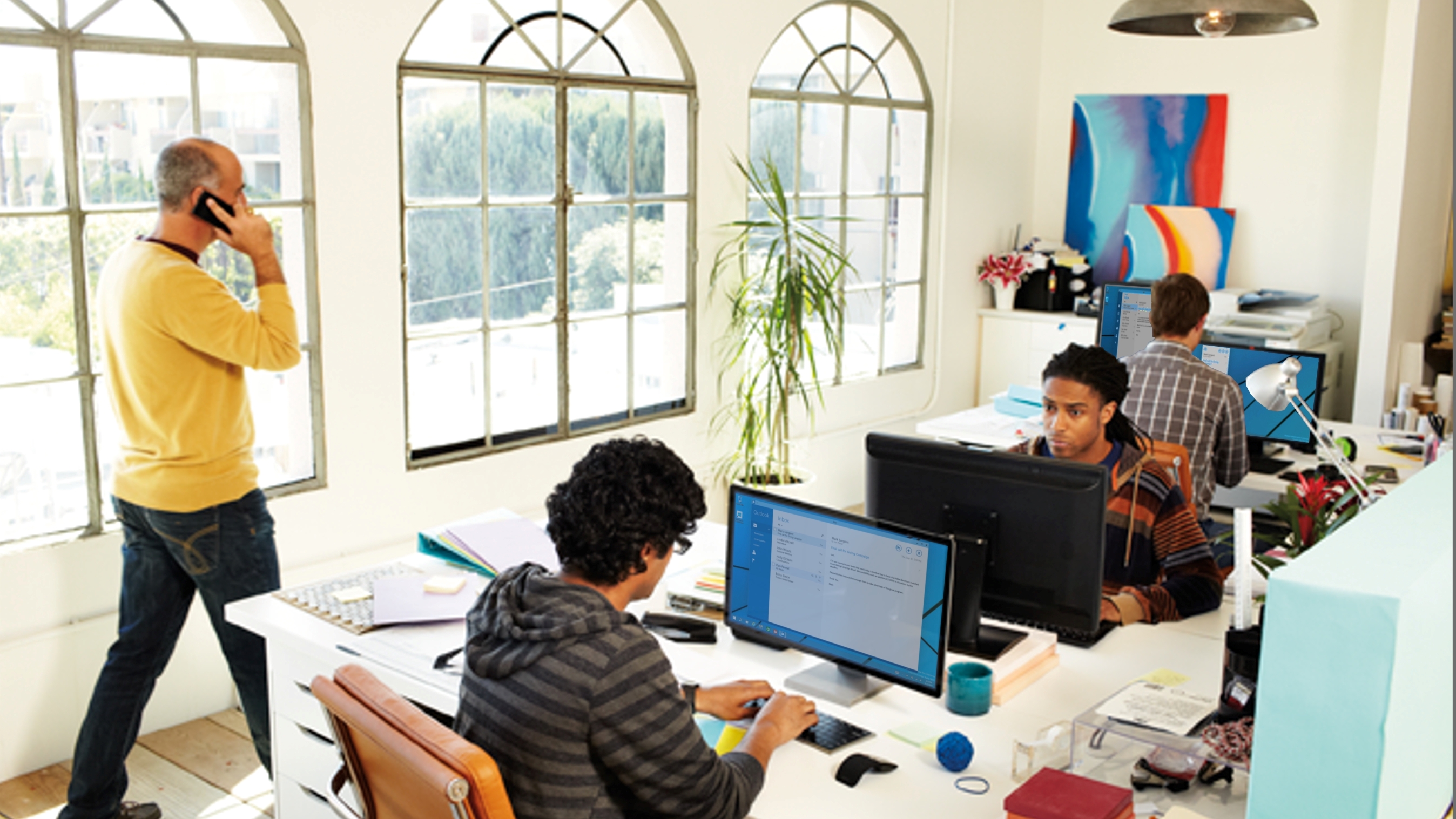 DATA-AT-REST
PROTECTION
Risks of unencrypted devices go beyond exposed data
User credentials can stolen and admin account passwords can be reset with offline tools
Decommissioned desktops and servers create risk
[Speaker Notes: Talk Track
 
Data at rest protection solutions like Bitlocker are critical for obvious reasons which were alluded to earlier. However, there are some lessor known reasons to make sure that devices are protected with a full disk encrypted solution. 
 
1. Machine admin credentials can be stolen with offline tools.
2. User credentials can be stolen and admin account passwords can be reset with offline tools.
 
Basically if have physical access to your device, or even the OS disk that might have been discarded improperly, I can steal your identity or breach into the OS on another machine. Full volume encryption with technology like Bitlocker is needed to prevent this type of attack.]
Devices can be encrypted out-of-box with BitLocker
DEVICE ENCRYPTION
Increased global acceptance of TPM
TPM pervasive on Windows devices by end 2015
BitLocker
Easiest deployment, leading security, reliability, and performance
Single sign-on for modern devices and configurable Windows 7 hardware
Enterprise grade management (MBAM) and compliance (FIPS)
[Speaker Notes: Talk Track
 
With Windows 10, enhancements to BitLocker address some of the biggest challenges that encryption vendors and customers have faced in the past. That challenge was related to the provisioning of the encryption to the device. It was complex and took a lot of time. 
 
With Windows 10 Microsoft has worked to make BitLocker one of the easiest solutions to provision and in some cases it’s even automatically provisioned OOB. In this case BitLocker is provisioned in a form that they call Device Encryption, which simply means that it’s automatically provisioned if the device is capable of running the encryption. Unlike Windows 8.1, there is no longer the dependency on InstantGo for Device Encryption. If the device is capable, it will be protected as soon as a user signs into the device with administrative privilege.  
 
The challenge of managing Bitlocker was solved years ago with Microsoft BitLocker Administration and Monitoring and management is no longer a weakness that their competitors are winning on. With that problem solved, the last key area that competitors have challenged Microsoft with is Single Sign-On (SSO). With Windows 8.1, Microsoft made improvements that enabled tablets to run BitLocker without a PIN, thus giving BitLocker SSO,  and with Windows 10 an even broader range of devices can run securely run BitLocker without one. There are even ways to configure Windows 7 devices that are upgraded to Windows 10, to mitigate against the key cold boot attack vectors that have necessitated the use of a BitLocker PIN in the past. We have a detailed whitepaper called BitLocker Countermeasures on the matter which can be found in the Download Center. 
 
With the many improvement in Bitlocker 3rd parties that they’ve typically competed with in the past are starting to use BitLocker rather than deploying their own home grown encryption runtime. This includes companies like McAfee, Sophos’s, and Dell just to name a few. So keep in mind you don’t necessarily have to make a choice between McAfee and BitLocker. You can have both, but of course Microsoft thinks their solution is the best option so why bother!:)]
Information protection needs
DEVICE PROTECTION
DEVICE PROTECTION
DATA SEPARATION
DATA SEPARATION
LEAK PROTECTION
SHARING PROTECTION
BitLocker enhancements in Windows 8.1
InstantGo
3rd party adoption
Protect system and data when device is lost or stolen
Containment
BYOD separation
[Speaker Notes: Talk Track
 
So Windows 10 has the data at rest protection scenario for devices nailed with Device Encryption and BitLocker, and arguably it is one of the best solutions in the marketplace, but that’s just one part of the story. What about data separation and containment?]
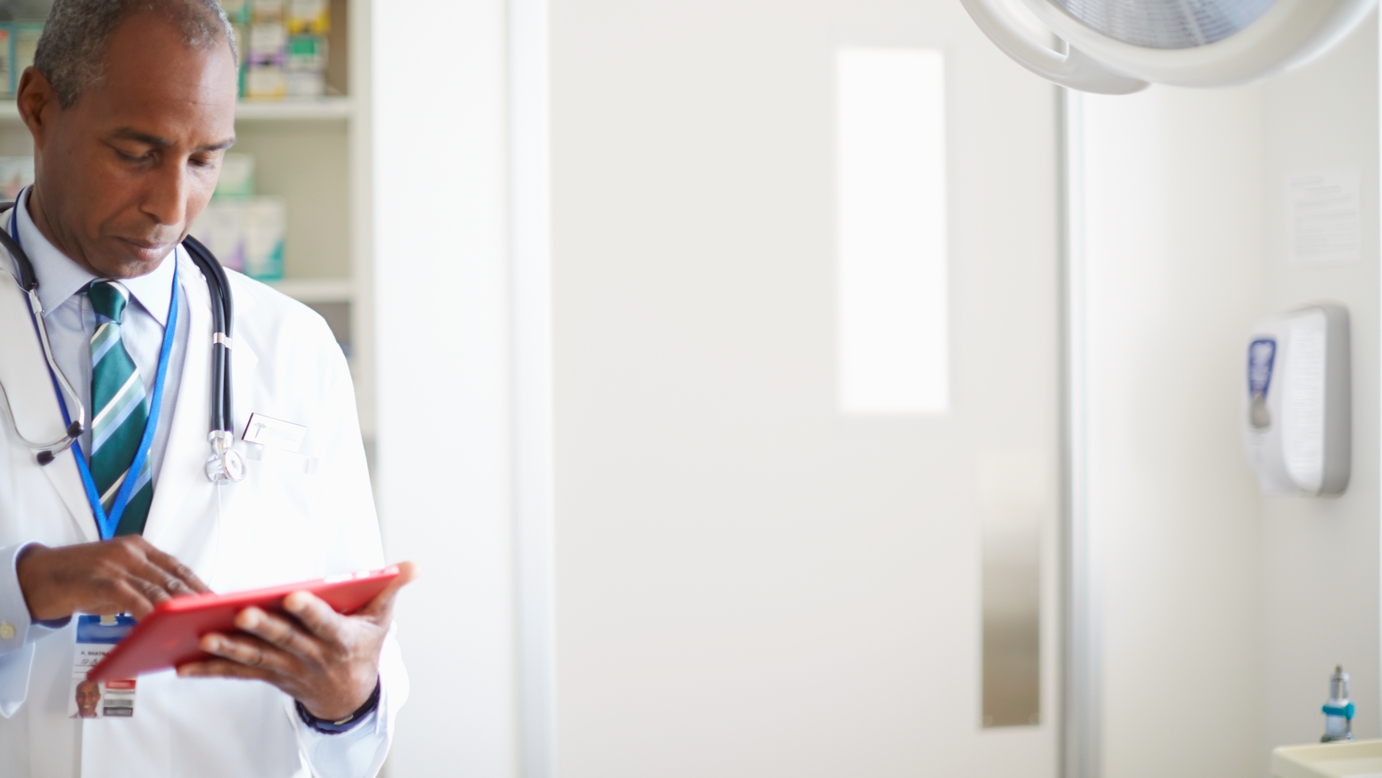 MARKET SOLUTIONS FOR INFORMATION PROTECTION
OR
Compromised user experience
ease of deployment, 
lowest cost
Better user experience, 
difficult to deploy, higher cost
[Speaker Notes: Talk Track
 
Today there are many solutions offering data loss prevention with data separation and containment capabilities. There is one problem that they all share which is that while they can protect data pretty well, it completely comes at the expense of the user experience.
 
On mobile devices there are solutions like Knox, Airwatch, and Good Technologies that require users to switch modes or even apps to protect data. For example, in the case of Good Technologies users can’t use Outlook and instead they get an email client that is optimized for securing data and only provides basic email capabilities. In the case of Knox, users have to switch modes to securely work on corporate data as Android needs to physically isolate business data within a container to keep it secure. How does that make you feel about the security of your personal data?
 
On the other side there are solutions for the desktop. While these are better integrated into Windows, few customers use them as they are expensive, complex to maintain, and still introduce an undesirable level of friction for users.]
Protects data at rest, and wherever it rests or may roam to
INTRODUCING
Seamless integration into the platform, No mode switching and use any app
Enterprise Data Protection
Corporate vs personal data identifiable wherever it rests on the device
Prevents unauthorized apps from accessing business data
A DIFFERENT APPROACH
IT has fully control of keys and data and can remote wipe data on demand
Common experience across all Windows 10 devices with cross platform support
[Speaker Notes: Talk Track
 
The challenge with these solutions is that they can’t provide the ideal experience unless they are part of the platform itself and of course only Microsoft is in a position to make that happen -- which is exactly what Microsoft is doing in Windows 10. 
 
With Windows 10 they’ll be delivering an inbox solution that they internally call Enterprise Data Protection (EDP) that will provide corporate data separation and containment no matter where the data roams to.
 
Unlike the 3rd party solutions that we’ve just talked about, EDP is a solution that is easy to deploy and doesn’t get in the way of the user experience. Microsoft’s solutions are fully integrated within the experience you already familiar with, and you can continue to use the apps that you, or IT, chooses to access protected content. They don’t require users to use special folders, change modes, move into secure zones or partitions, etc. Instead their solution works completely behind the scenes and helps protect data where ever it lives on the device. Windows acts a broker that gates user and app access to protected data based on the policies that you define.  
 
Because Microsoft’s solution is integrated into the platform, you can use the same apps (e.g.: Office, Notepad, Adobe) to interact with protected data whether it’s on the desktop or on mobile. This is a big differentiator for them, as in most cases you’re going to be forced to use completely different apps on mobile vs your desktop devices. For example, your users will use Outlook on the desktop and then on their phone they’ll need to use a knock-off email client that is very likely limited comparative speaking. 
 
EDP is great at identifying, separating, and protecting corporate data and in most cases, it can do so without the need for app wrapping, reengineering, etc. EDP fully integrates with Azure Active Directory and Rights Management services to provide secured sharing B2B and even B2C.]
Annual Report Draft 1
Personal
Contoso
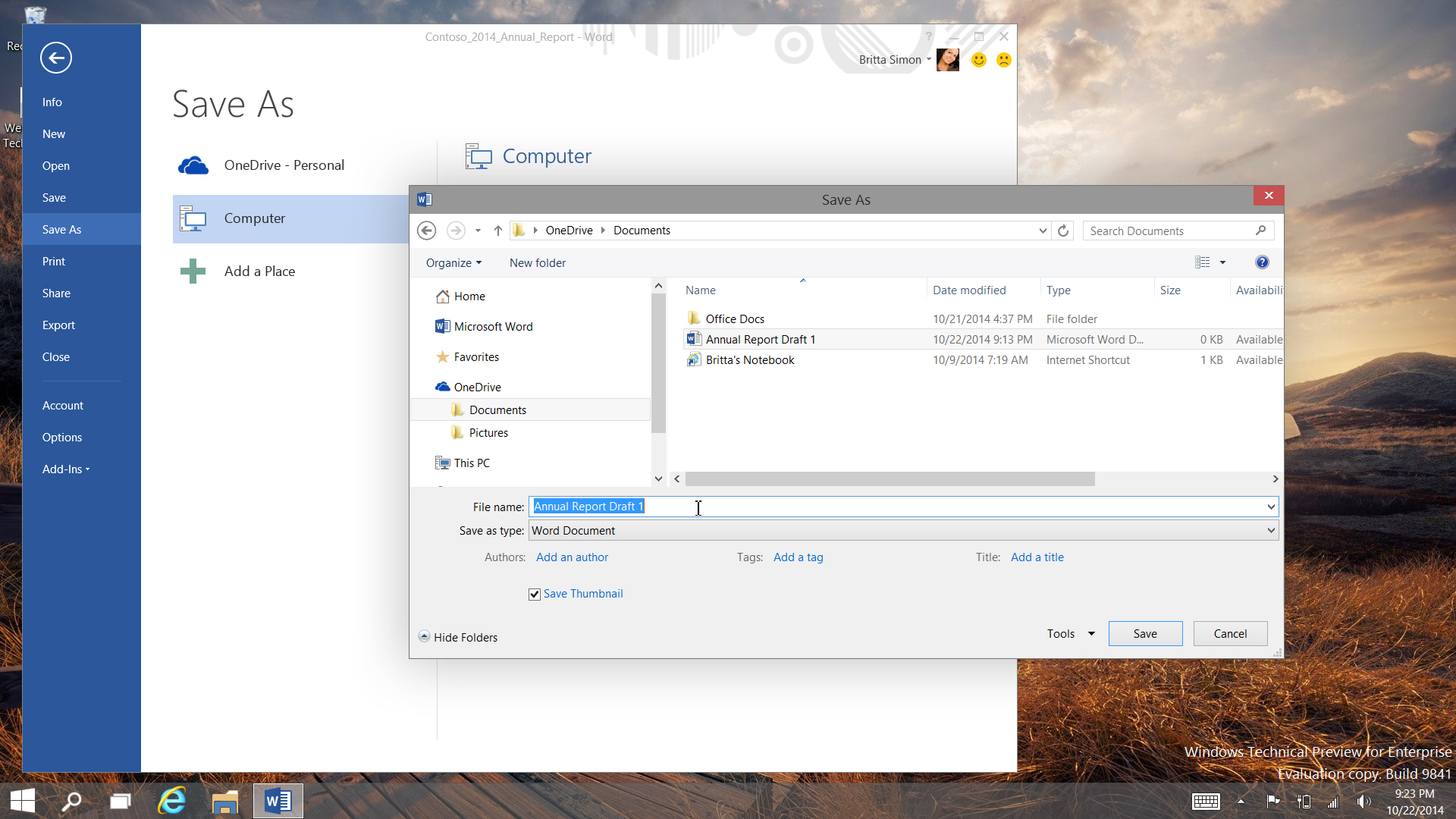 Early Designs, Not Final UI
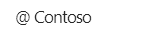 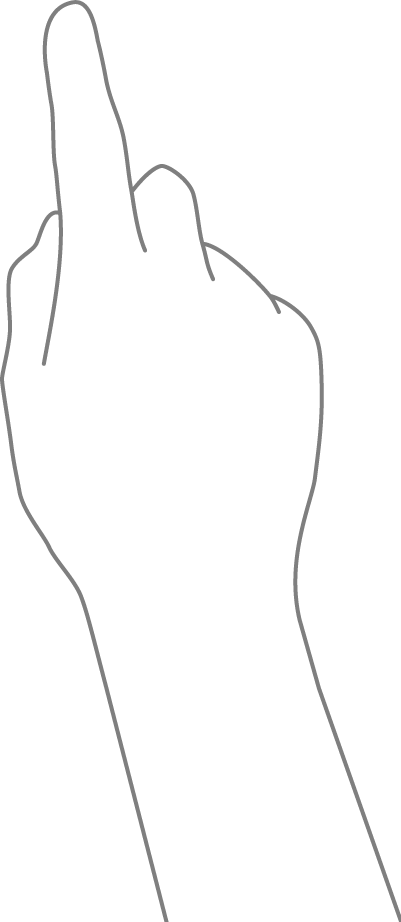 [Speaker Notes: Talk Track
 
As you can see here in Word, the user can select whether or not this is corporate data when they save the data. It’s part of the existing work flow they are already familiar with.]
Annual Report Draft 1
Personal
Contoso
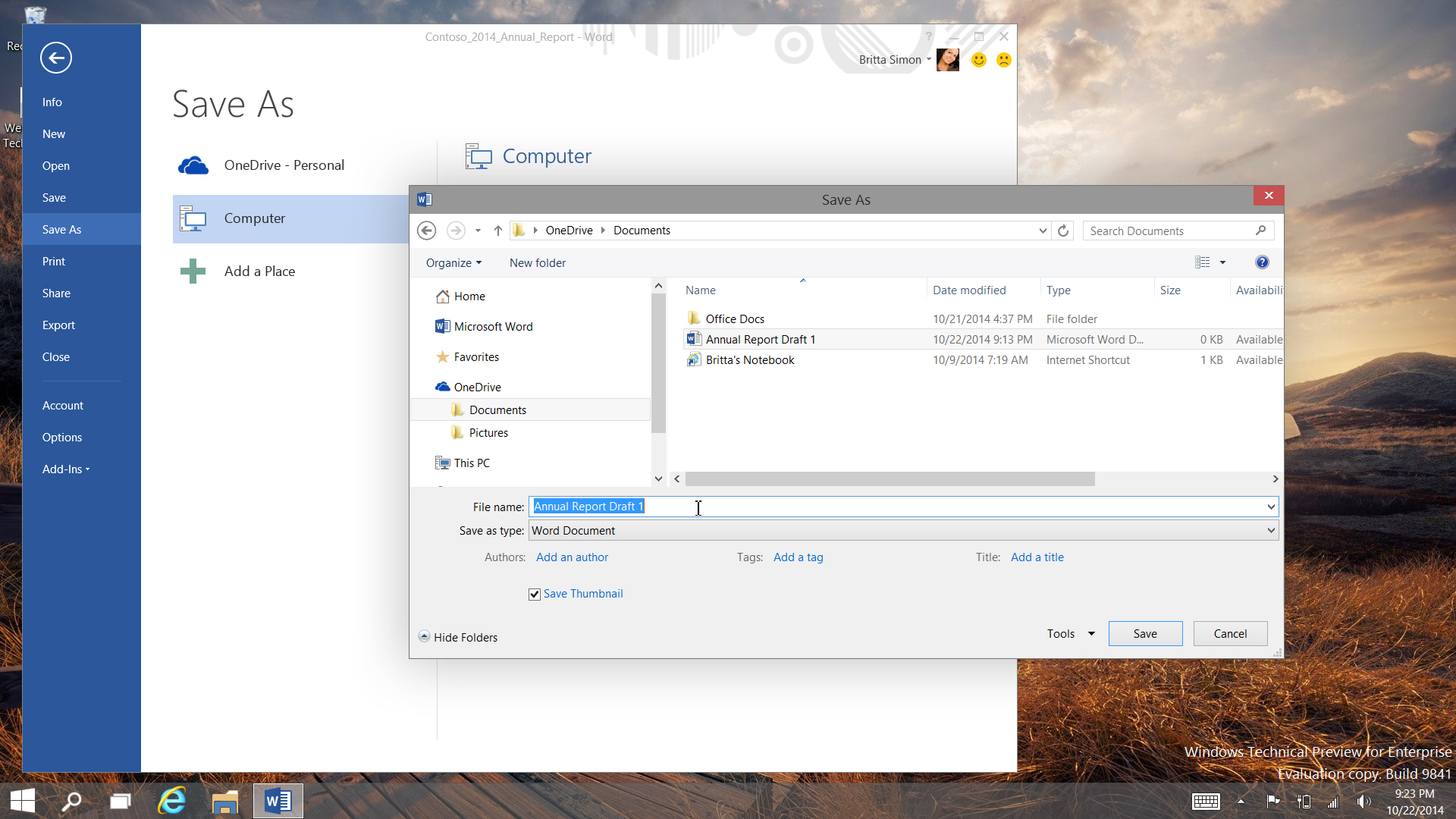 Early Designs, Not Final UI
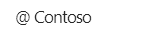 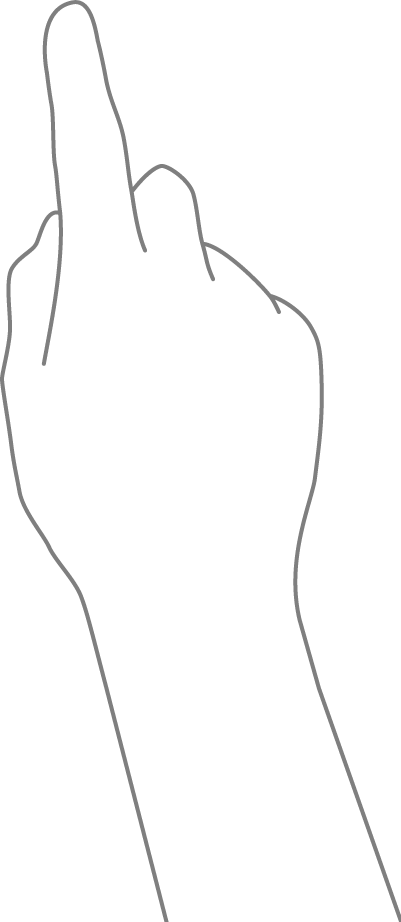 [Speaker Notes: Talk Track
 
Slide is just there for animation. Previous talking points cover this.]
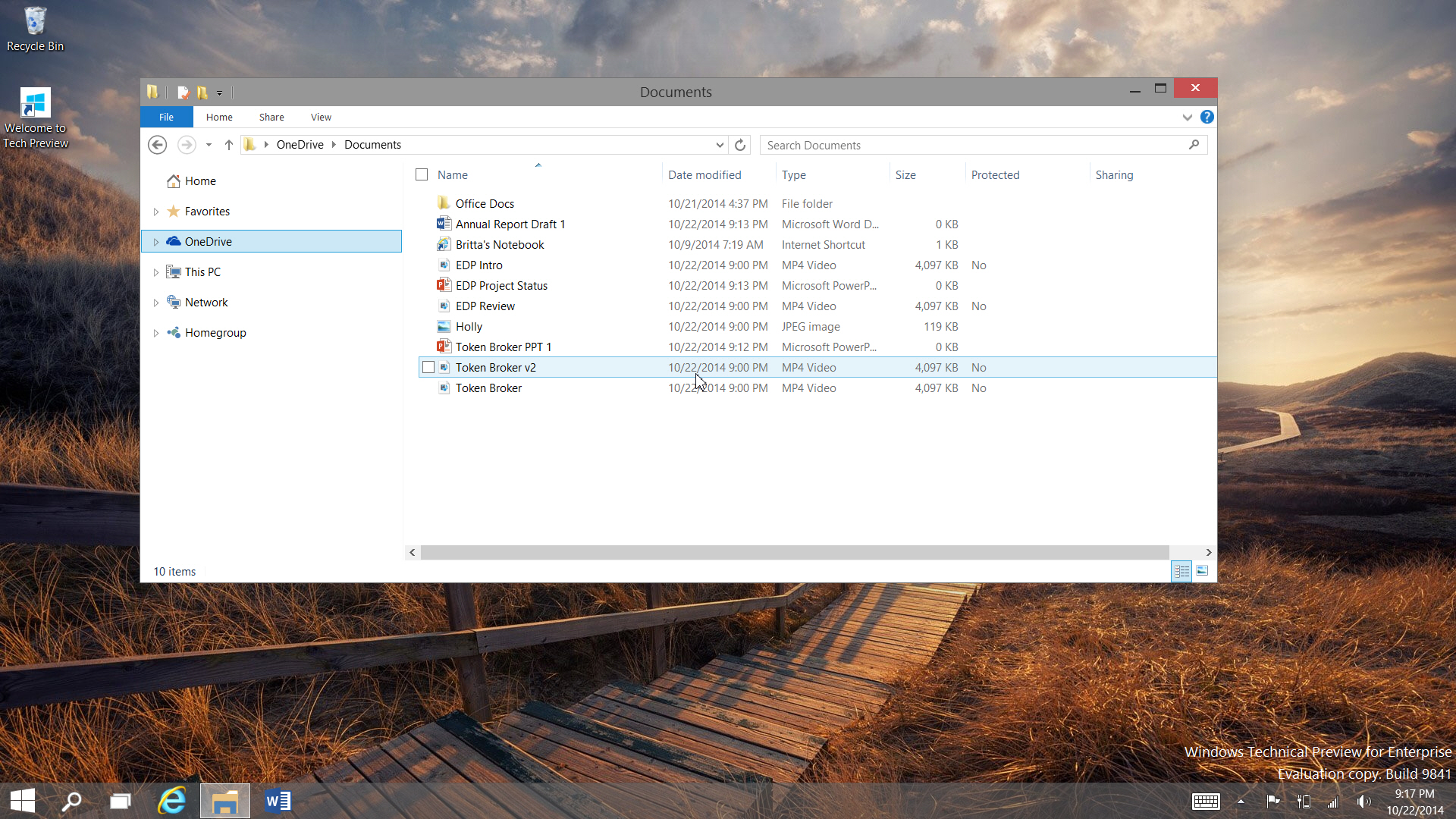 Early Designs, Not Final UI
Marketing Plan
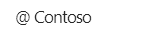 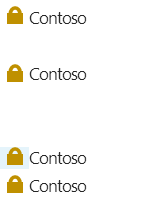 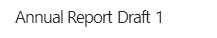 Microsoft Work D…
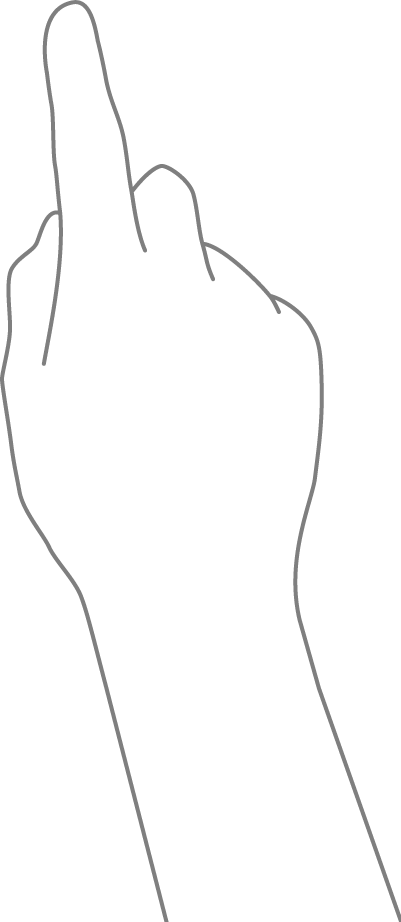 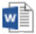 [Speaker Notes: Talk Track
 
The file we’ve just saved on OneDrive for Business is now protected. You can see all of the other files that sync’d to the device that are considered corporate are also protected.]
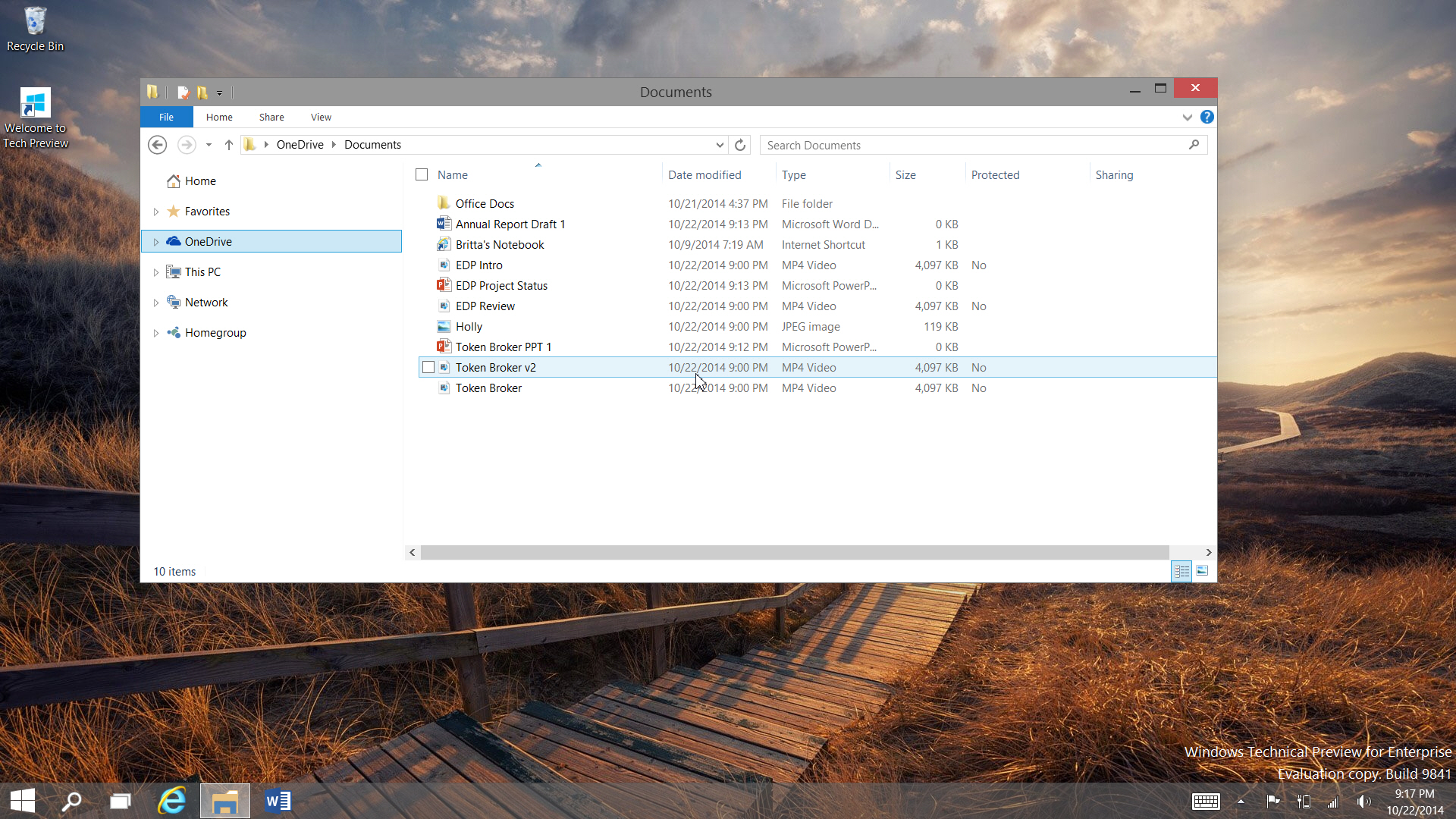 Early Designs, Not Final UI
Marketing Plan
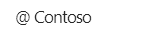 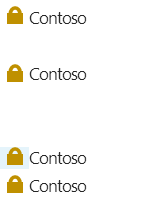 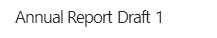 Microsoft Work D…
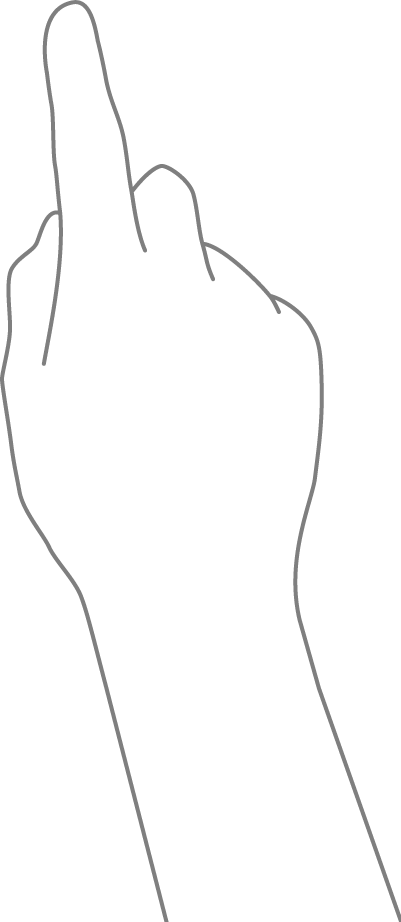 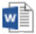 [Speaker Notes: Talk Track
 
Slide is just there for animation. Previous talking points cover this.]
Information protection needs
DEVICE PROTECTION
DATA SEPARATION
DATA SEPARATION
LEAK PROTECTION
LEAK PROTECTION
SHARING PROTECTION
Containment
BYOD separation
Prevent unauthorized apps from accessing data
[Speaker Notes: Talk Track
 
So many aspects of data leak prevention covered with EDP and RMS can take the EDP’s DLP capabilities to the next level, but what about secured sharing of corporate data?]
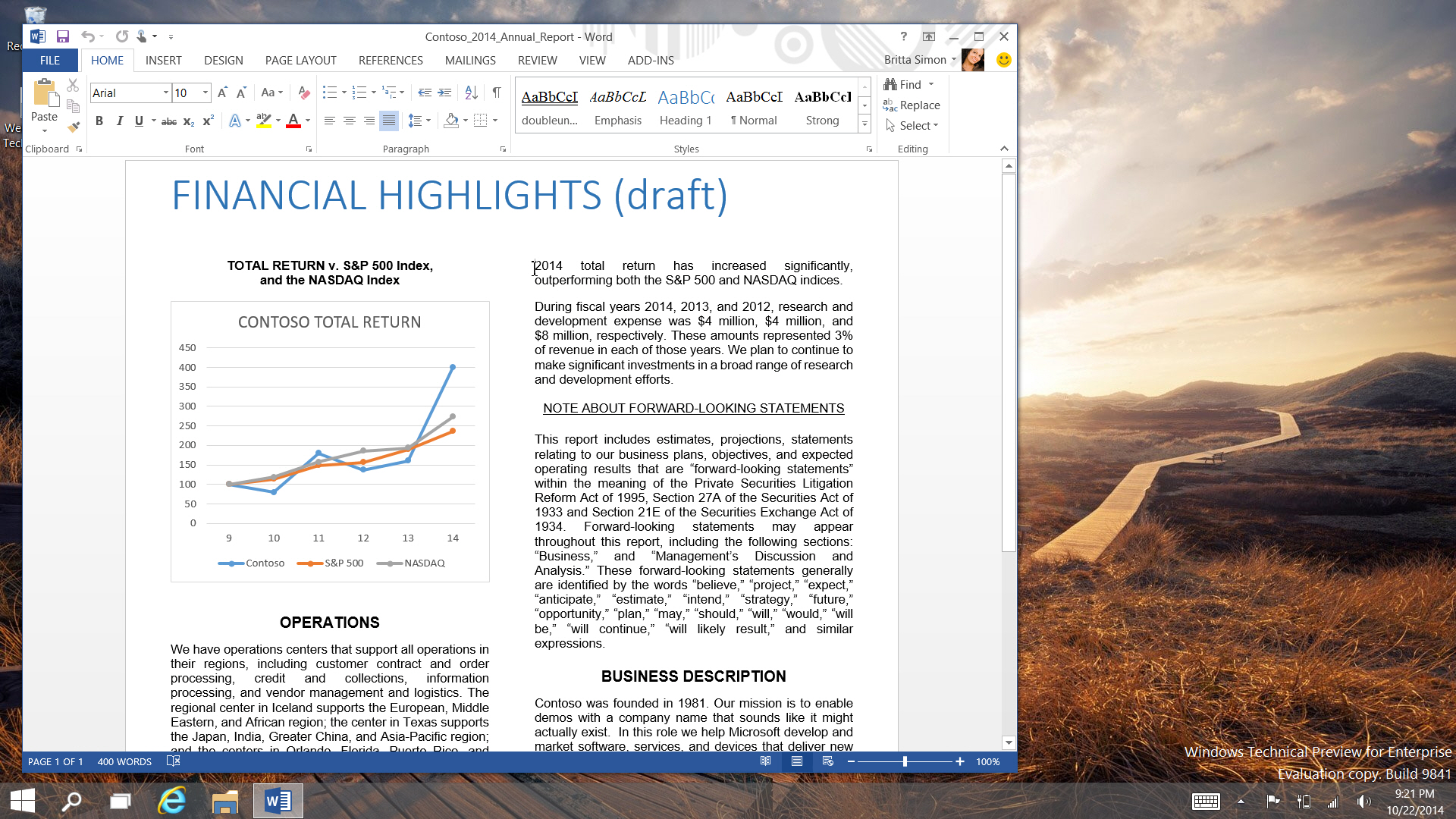 “HARD” BLOCK OPTION
Early Designs, Not Final UI
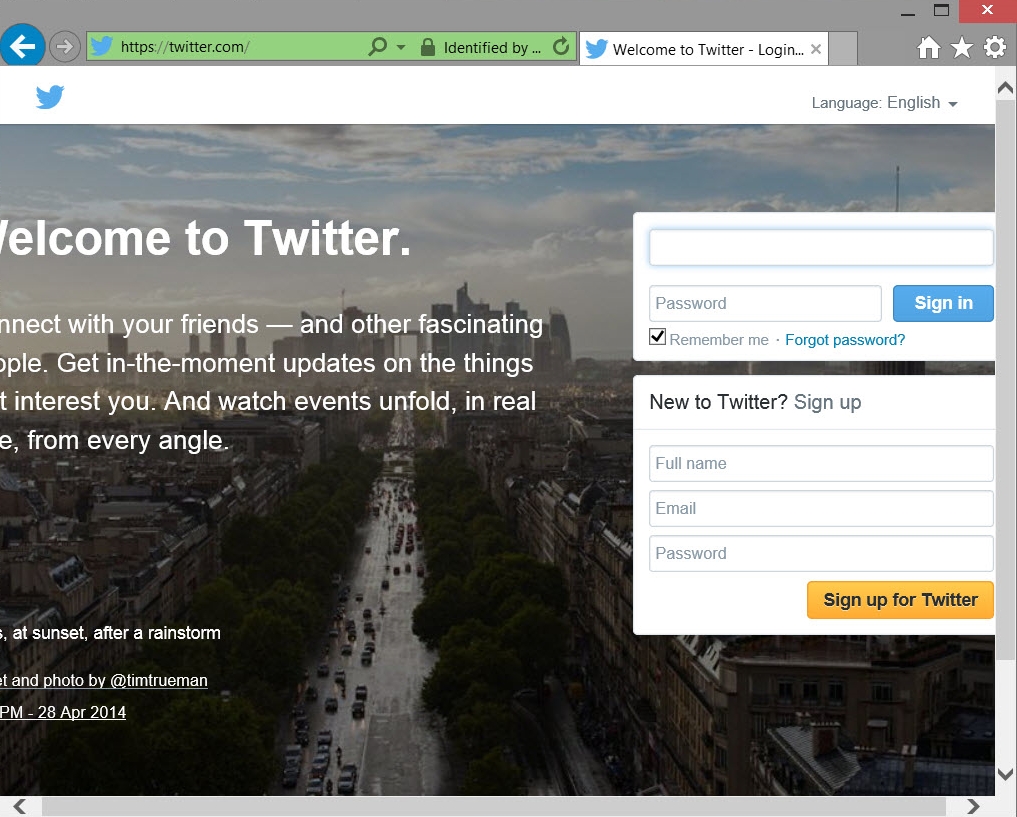 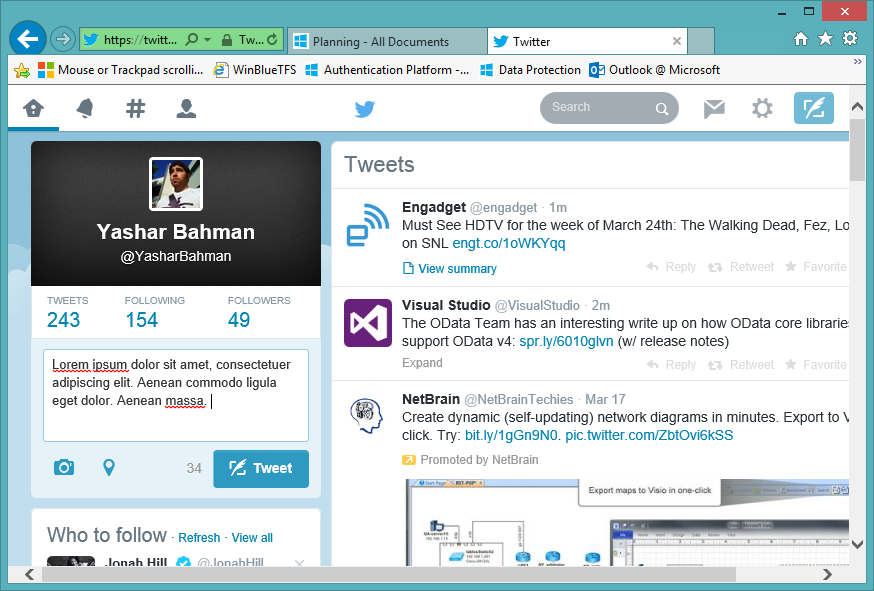 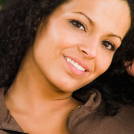 2014 total return has increased significantly, outperforming both the S&P 500 and NASDAQ indices.
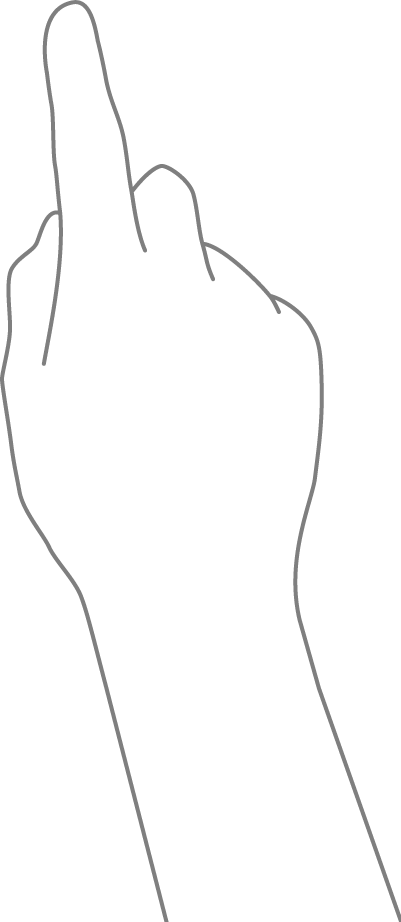 Britta Simon
[Speaker Notes: Talk Track
 
So let’s show how Windows can protect data in corporate documents from being leaked to non-corporate resources. In this case the user has a corporate document open and they’ve tried to drag and drop some text to Twitter. IT has set the policy to block this action as you can see in the UI.]
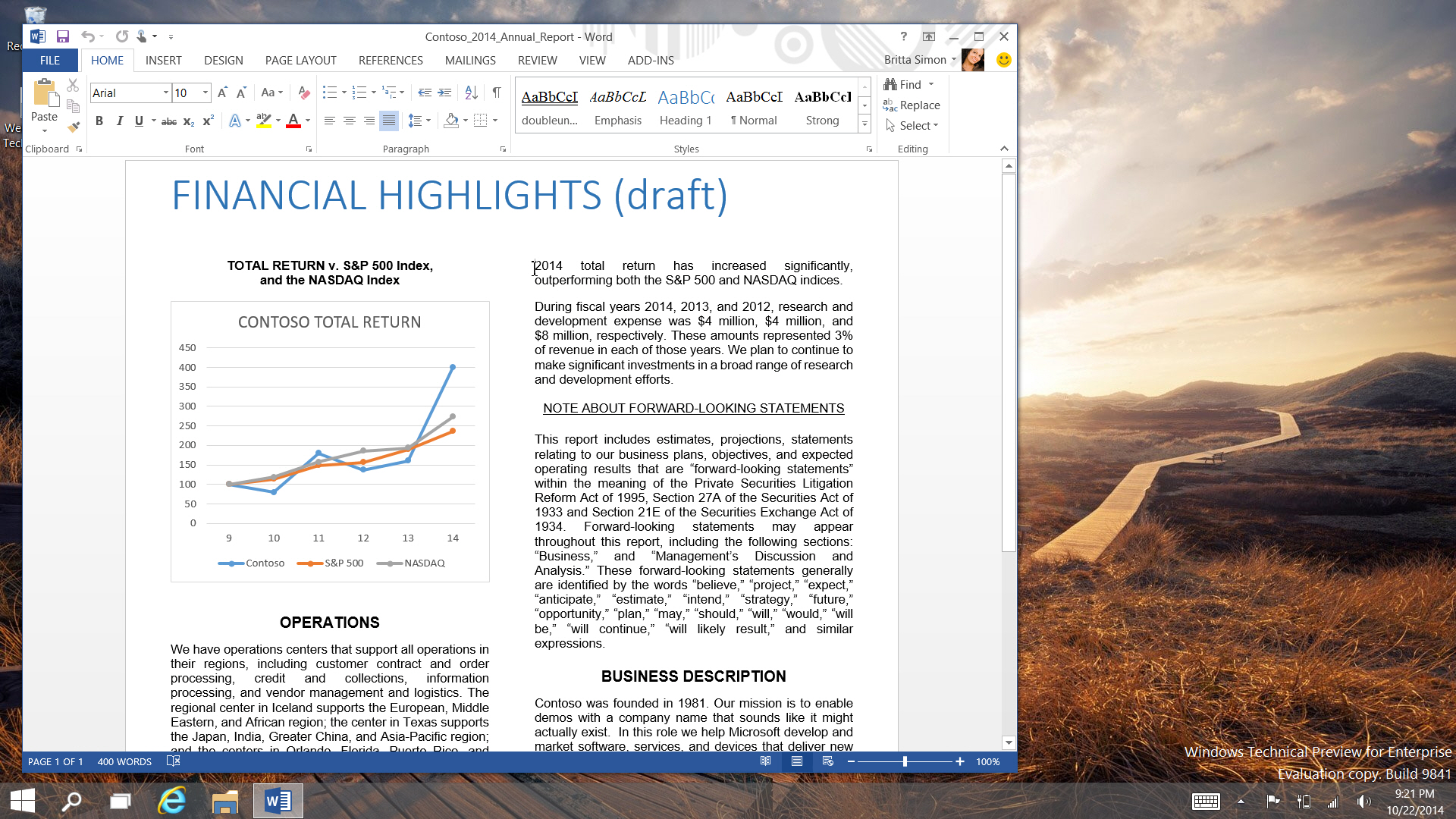 “HARD” BLOCK OPTION
Early Designs, Not Final UI
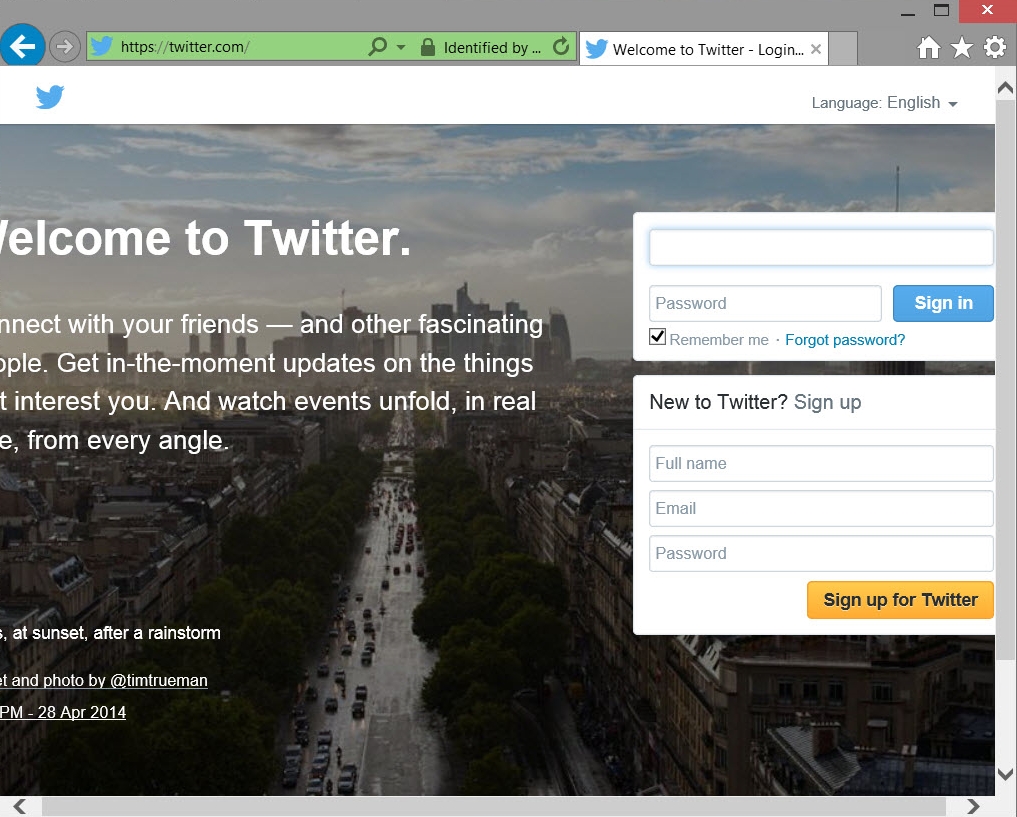 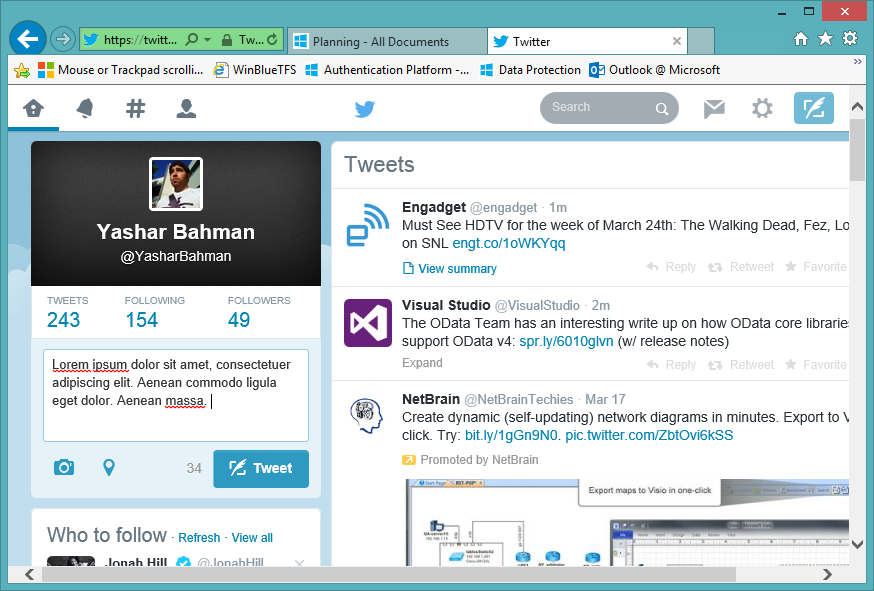 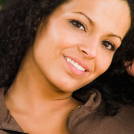 WARNING!

Pasting content from a corporate document to a public location is not allowed.
Britta Simon
OK
[Speaker Notes: Talk Track
 
Slide is just there for animation. Previous talking points cover this.]
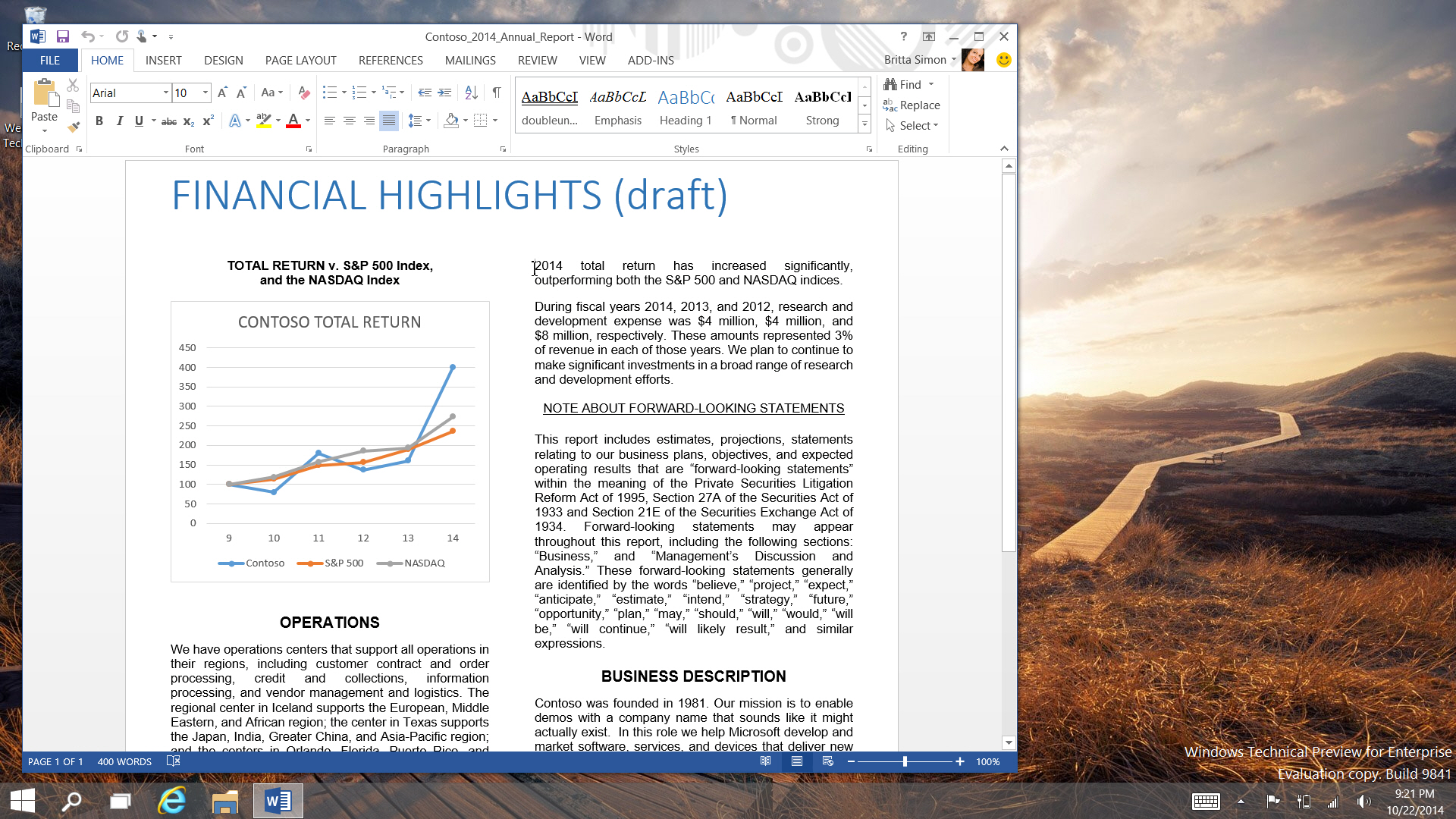 “SOFT” BLOCK OPTION
Early Designs, Not Final UI
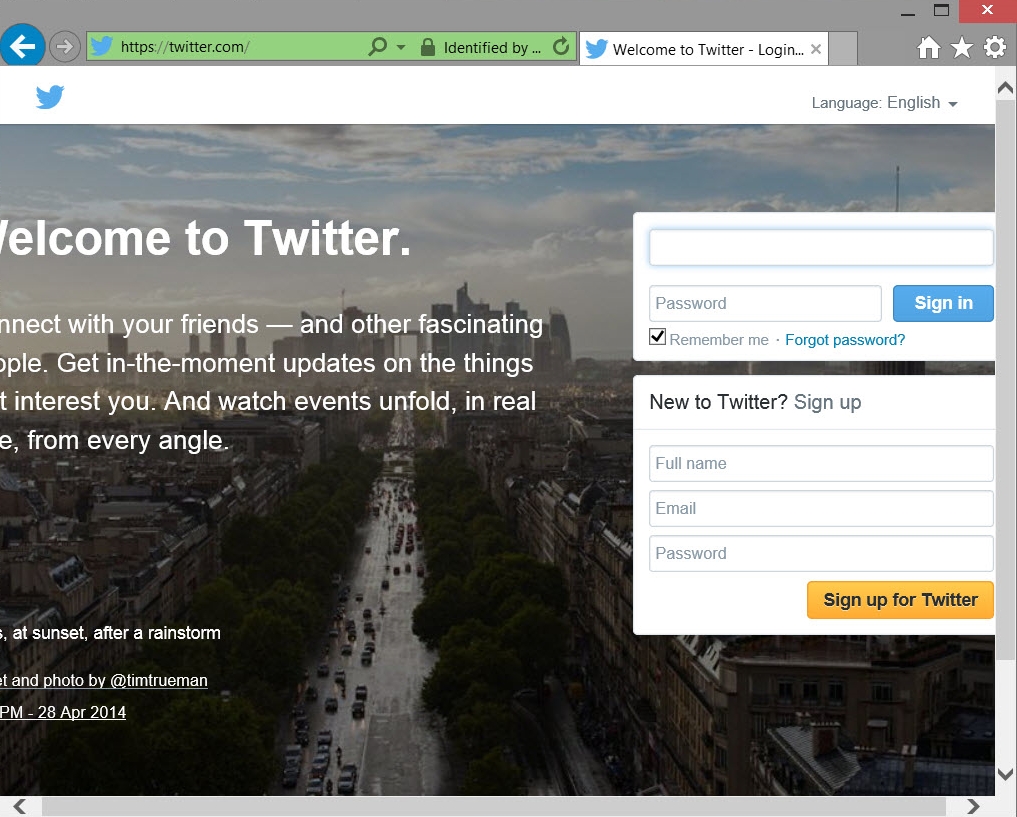 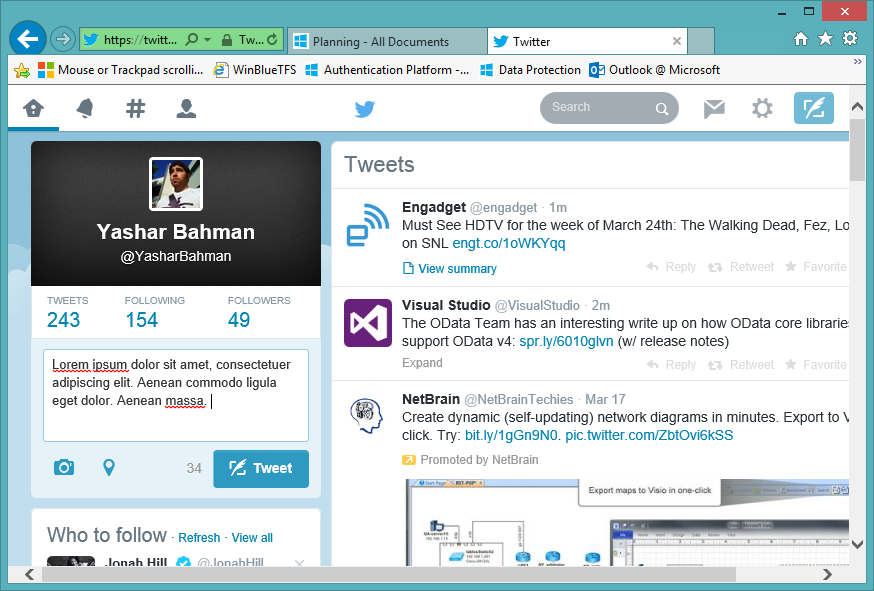 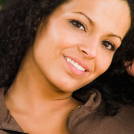 2014 total return has increased significantly, outperforming both the S&P 500 and NASDAQ indices.
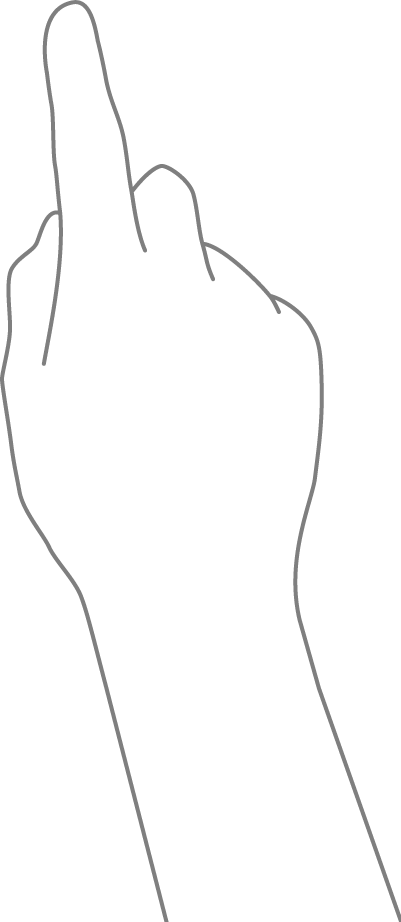 Britta Simon
[Speaker Notes: Talk Track
 
In this second example IT has decided to allow the data to leak but they warn the user that their actions will be logged.]
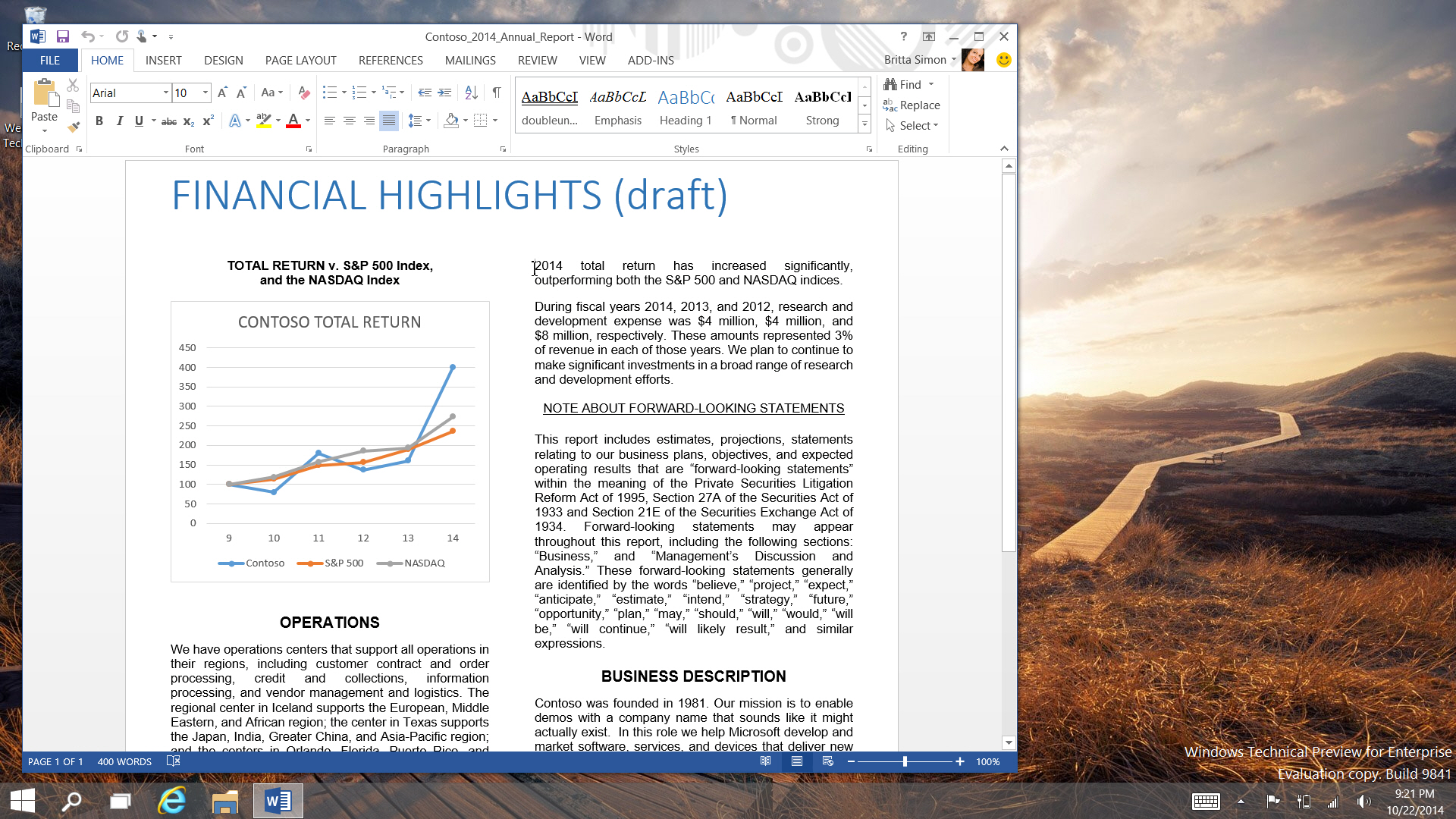 “SOFT” BLOCK OPTION
Early Designs, Not Final UI
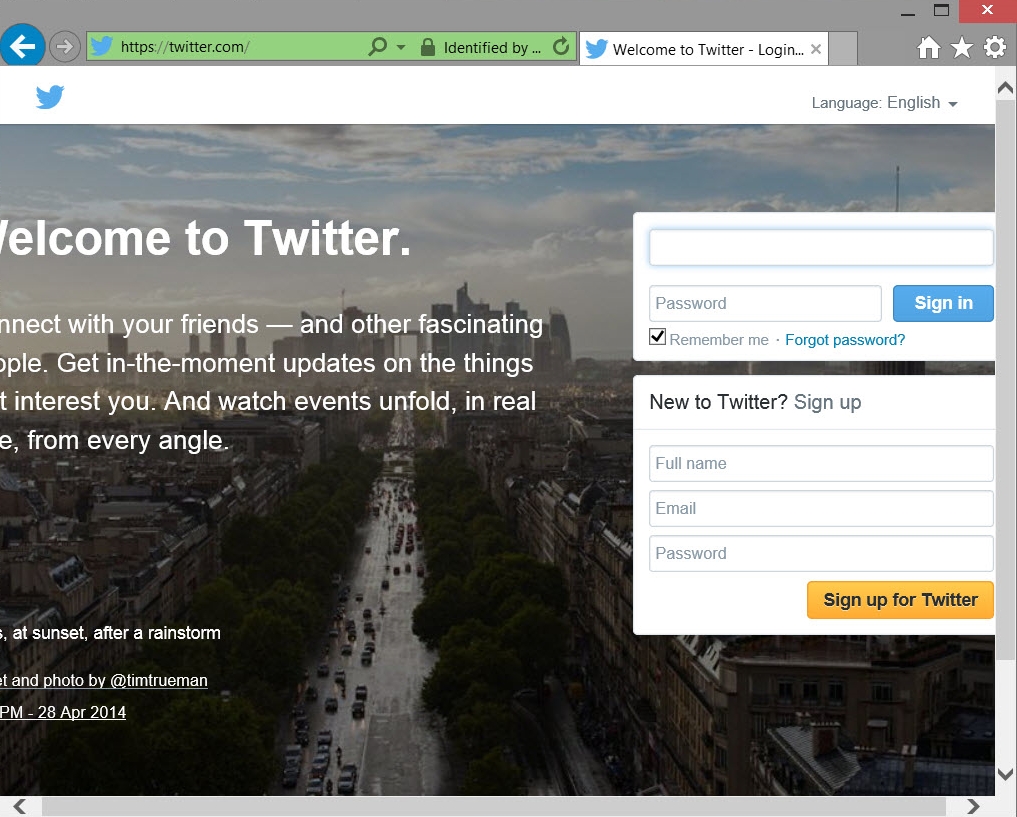 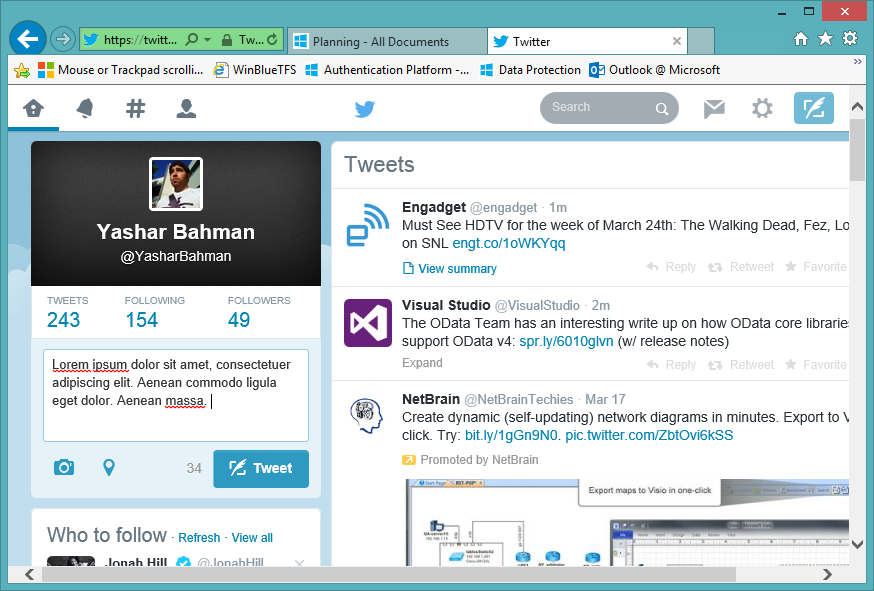 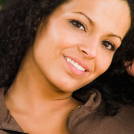 WARNING!

You are about to paste content from a corporate document to a public domain.

To continue, tell us why you are doing this.
Britta Simon
Cancel
Cancel
Paste anyway
[Speaker Notes: Talk Track
 
Slide is just there for animation. Previous talking points cover this.]
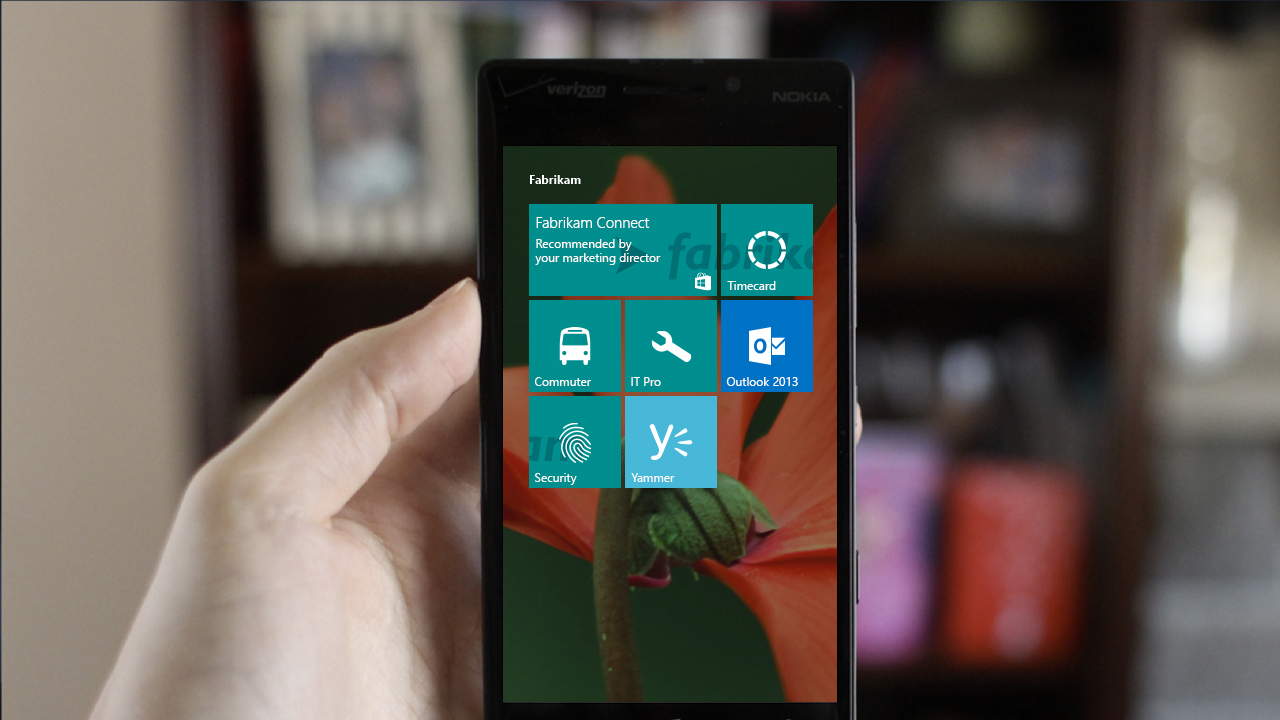 Early Designs, Not Final UI
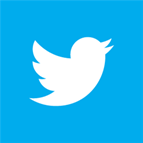 Office
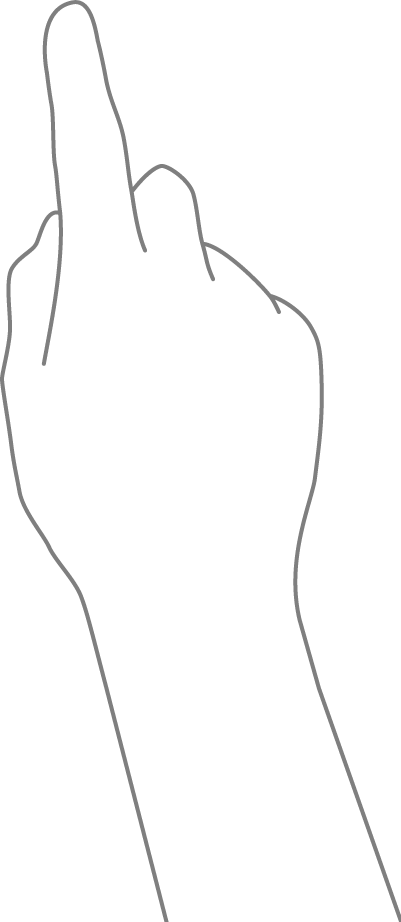 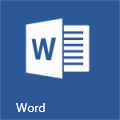 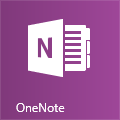 [Speaker Notes: Talk Track
 
…to twitter and in this case IT has set policy to allow the action but audit the action.]
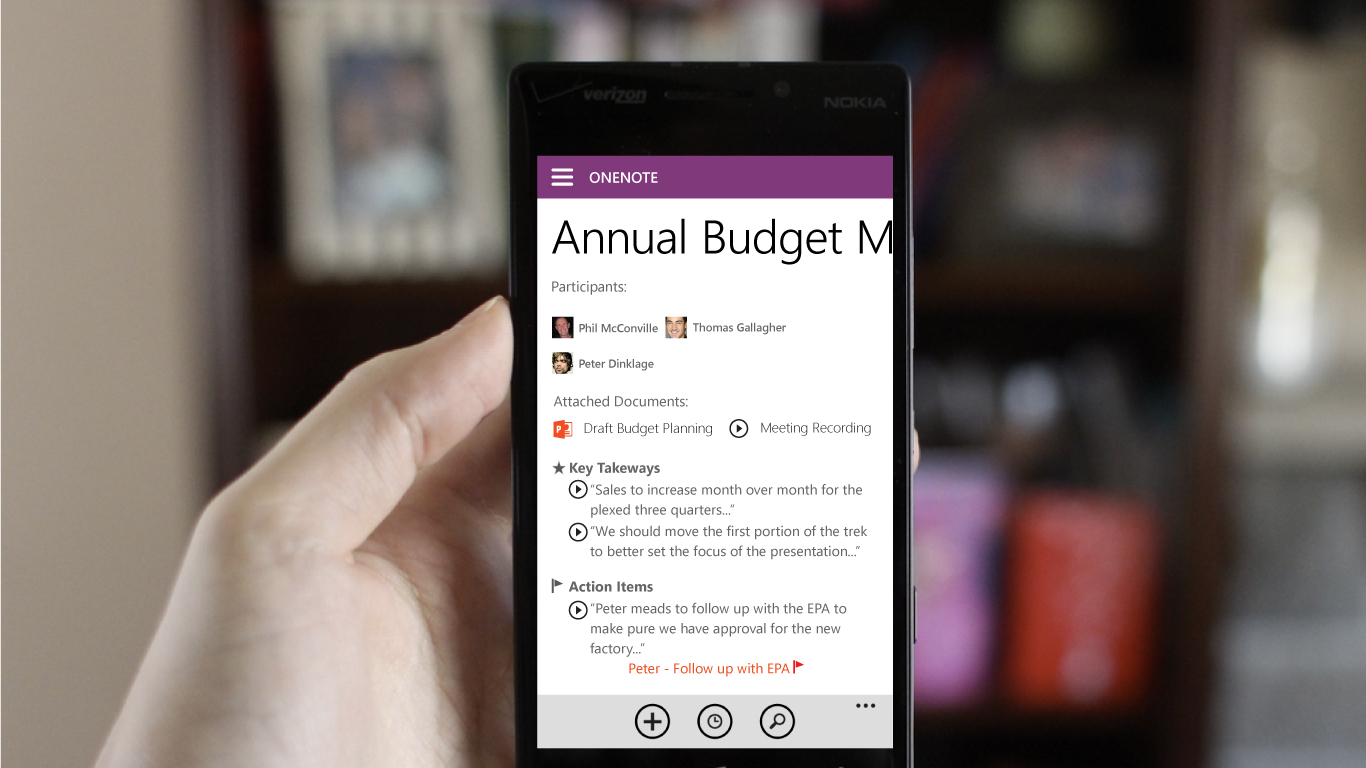 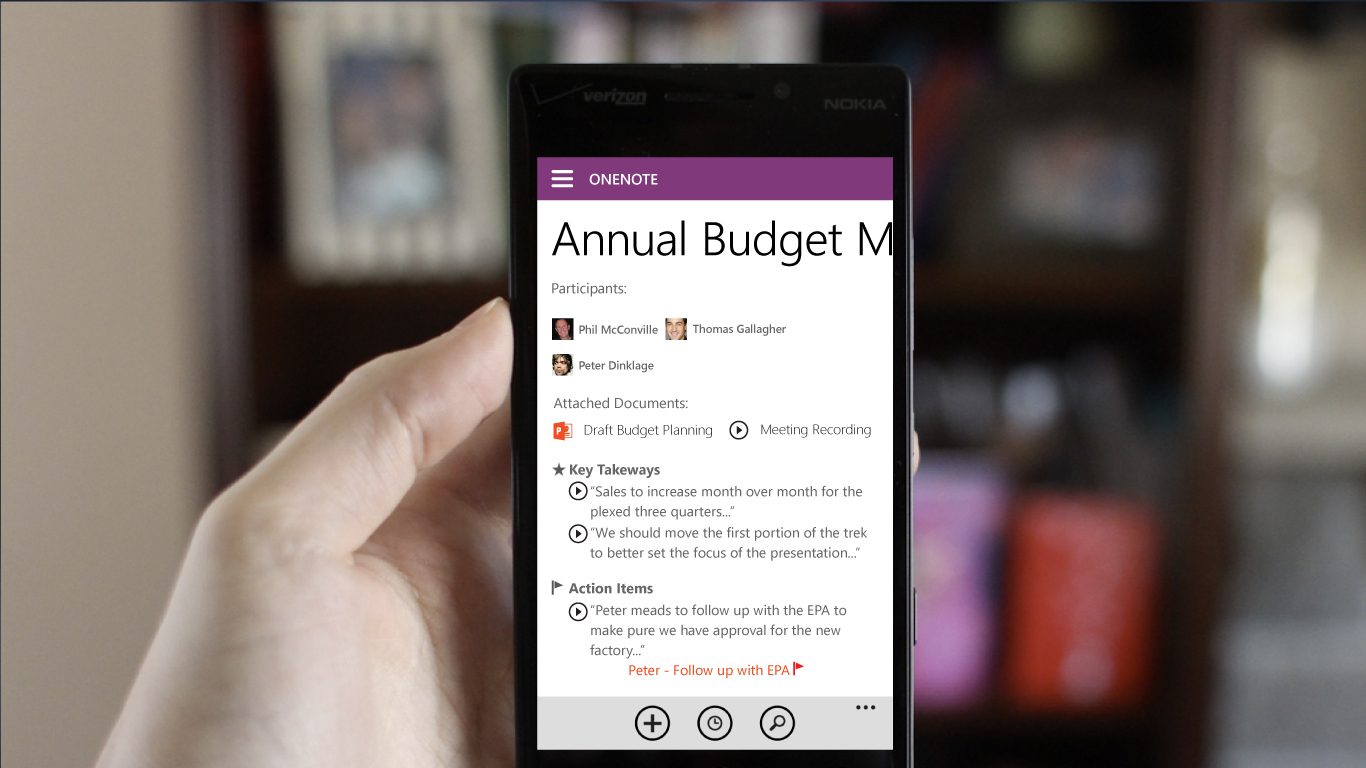 UPDATE ARTWORK

Cortana assets from Shane
Early Designs, Not Final UI
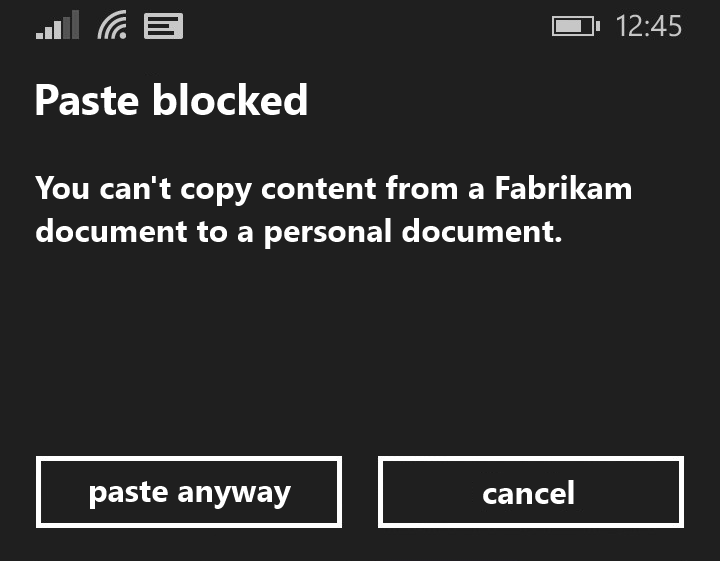 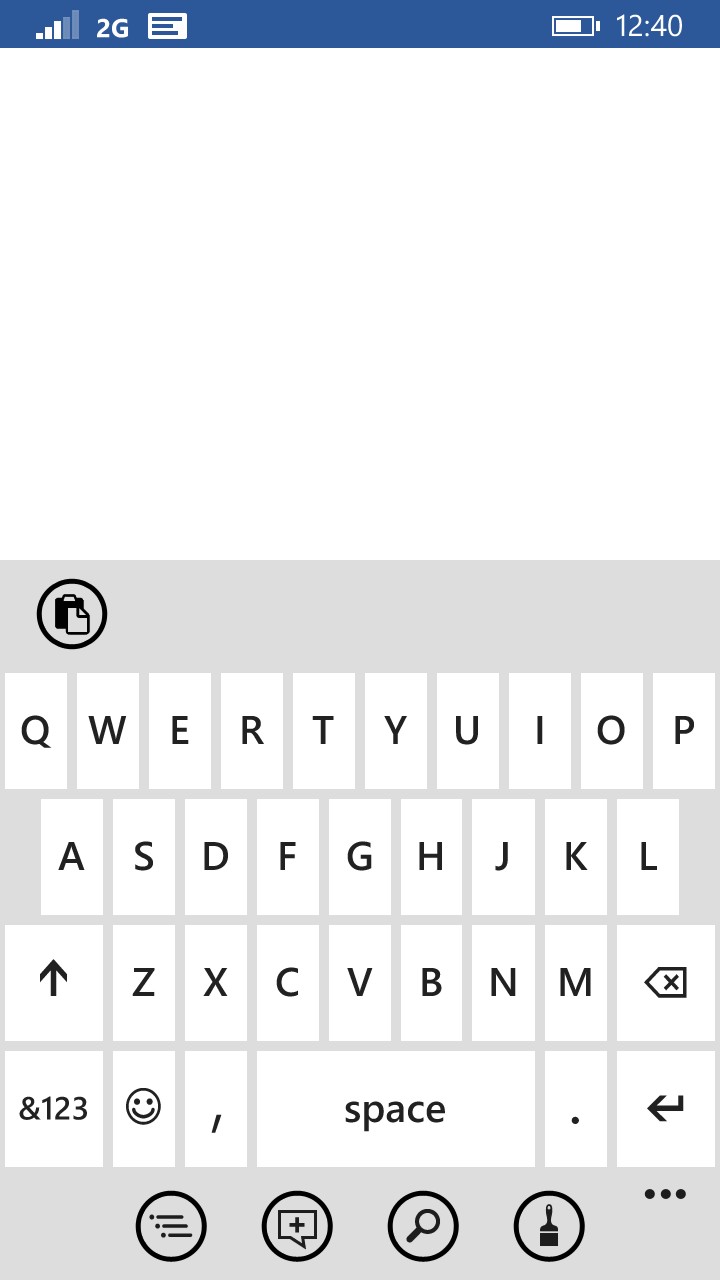 Pasting content from a Fabrikam file to a personal file is discouraged, and if you choose “paste anyway” your action and the content will be logged for IT review.
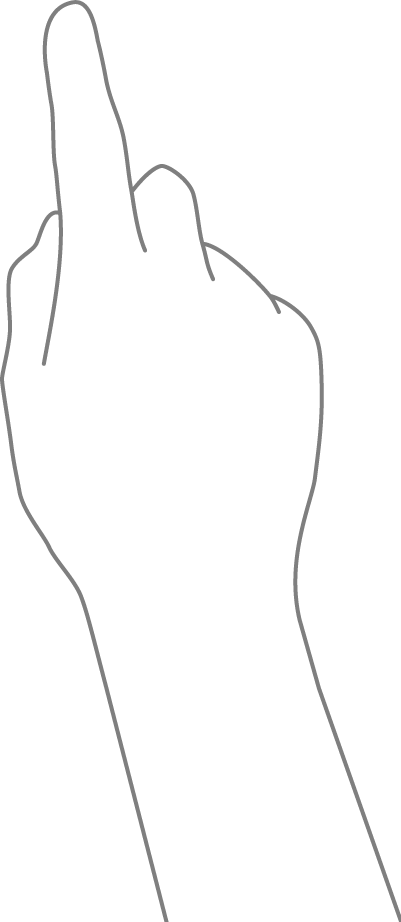 [Speaker Notes: Talk Track
 
Slide is just there for animation. Previous talking points cover this.]
Information protection needs
DEVICE PROTECTION
DATA SEPARATION
LEAK PROTECTION
LEAK PROTECTION
SHARING PROTECTION
SHARING PROTECTION
Prevent unauthorized apps from accessing data
Protect data when shared with others, or shared outside of organizational devices and control
[Speaker Notes: So we have leak protection right in the box but let’s talk about how we protect data when it’s shared.]
SHARING PROTECTION
Protect all file types, everywhere they go, cloud, email, BYOD, …
Support for all commonly used devices and systems – Windows, OSX, iOS, Android
Rights Management Services
Can be automatically applied to mail, OneDrive Pro, etc.
Support for B2B and B2B via Azure AD
Adding persistent and non-removable protection to data
Support for on premise and cloud based scenarios (e.g.: Office 365)
Significant improvements over Windows 7
Seamless easy to provision and support for FIPS 140-2 regulation and compliance
[Speaker Notes: Talk Track
 
Slide 69:
This is where Microsoft has done a lot of work with the Rights Management Services and Office teams to integrate their protection such that as data is shared via Outlook or other means, they can maintain the protection no matter where it roams. 
 
EDP includes a series of API’s that will enable applications that can egress or share data, like Outlook, Box, etc, to apply a persistent cross platform ready version of EDP protection. Microsoft calls this application enlightenment which enables the protection can be applied to any files types and enables that content to be accessed on OSX, iOS, and even Android. 
 
Azure Active Directory and Azure Rights Management services is at the center of this integration and it enables users exchange of keys that enable content to be shared B2B and B2C.]
COMPLETING THE STACK

DEMOCRATIZING  DATA LOSS PREVENTION
SECURED DEVICES
SECURED IDENTITIES
THREAT RESISTANCE
INFORMATION
PROTECTION
ACTIVE THEAT PROTECTION
[Speaker Notes: Talk Track
 
So when it comes to information protection Windows 10 is offering substantial improvements. It really brings together the patch work of solutions that Microsoft has had in the past and it fills in some important gaps. 
 
Let’s switch gears and talk about the last feature area which is related to making the platform resistant to threats such as phishing and malware.]
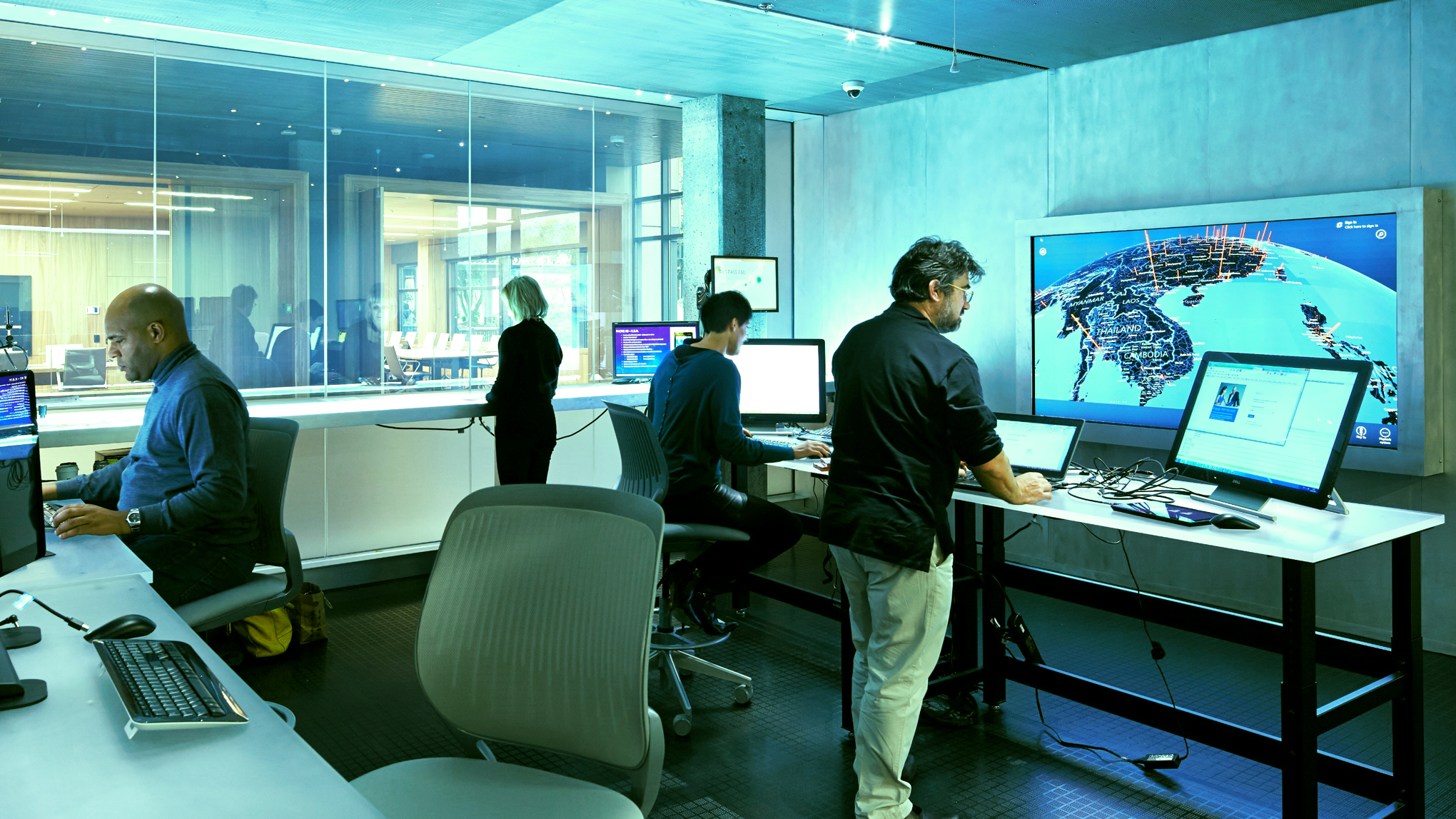 TODAYS CHALLENGE
Trusted by default, until defined as threat
Detection based methods are unable to keep up
APPS
[Speaker Notes: Talk Track

When it comes to malware what is the fundamental problem and solution? Is Microsoft still searching for it? The answer is No! 
 
They have a solution and it’s working great on Windows mobile, which like iOS, has a completely controlled app ecosystem. Every app that lands on those devices is vetted, the vendors are vetted, the apps can only be acquired from a trusted store, and then the apps are sandboxed since there needs to be defense in depth and it is assumed the system will be breached.
 
This is in sharp contrast with desktop platforms like Windows, OSX, and Linux where you can get apps from anywhere and they’re trusted until your antimalware solution finds out that they’re malicious after many infections have occurred. This kind of approach is a losing battle in the face of 100’s of thousands of new malicious files being detected per day (http://www.kaspersky.com/about/news/virus/2013/number-of-the-year).]
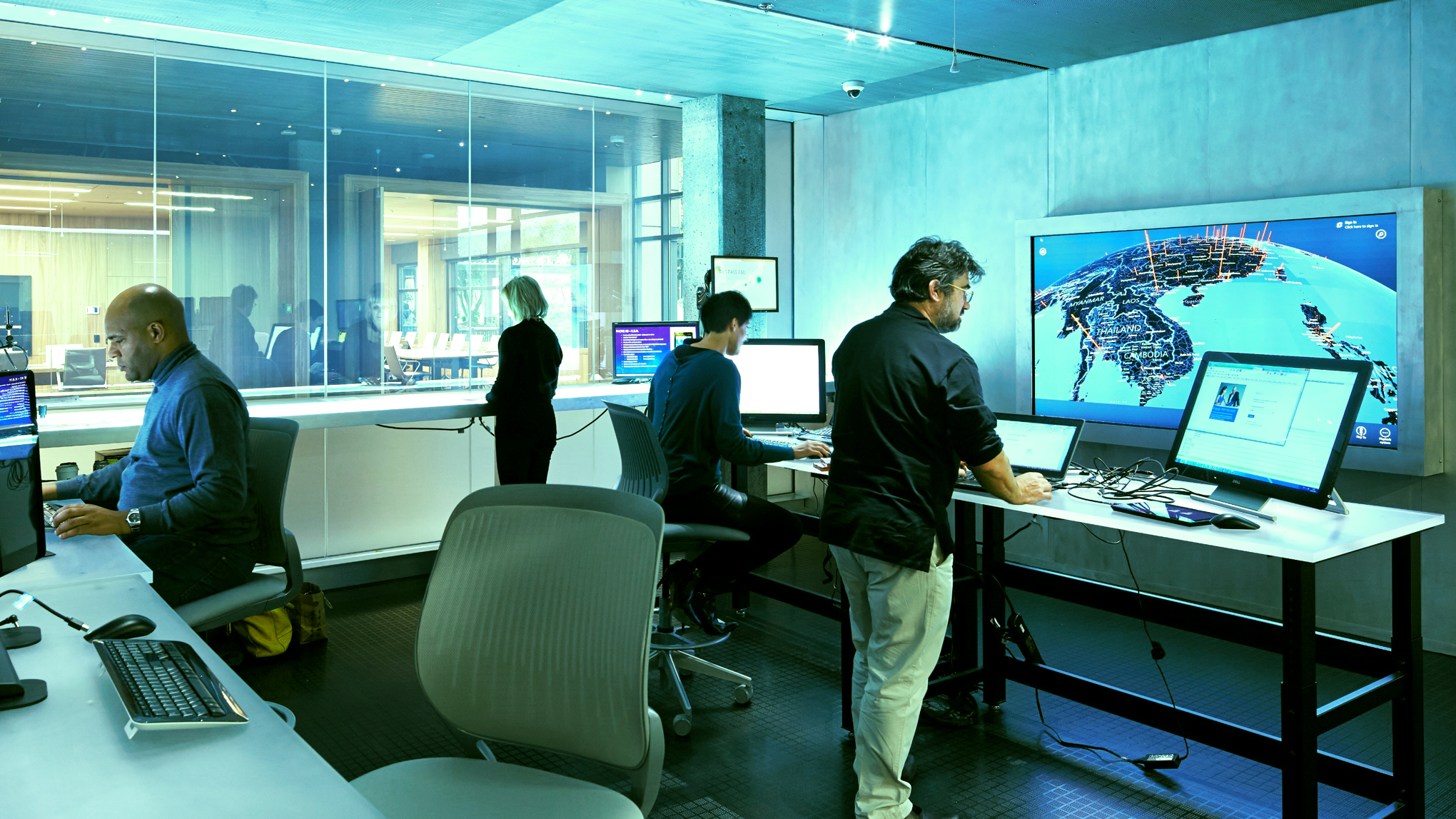 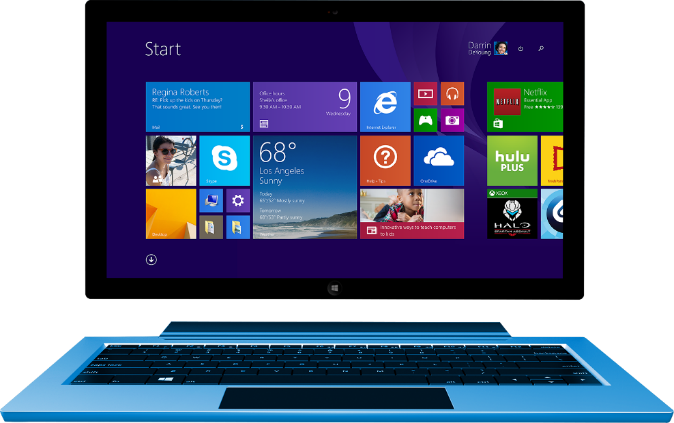 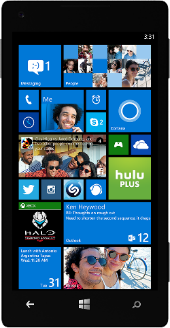 Your future must depend on:
APP TRUST MUST BE EARNED.
[Speaker Notes: Talk Track

The safety of your devices and networks depend on, a totally different approach to dealing with desktop apps. Microsoft believes they need to be handled just like they handle apps on Windows Phone, which by the way in 2014 scored some of the best stats for mobile device (see Figures 14 and https://www.cisco.com/web/offer/gist_ty2_asset/Cisco_2014_ASR.pdf). Vendor vetting, app reviews, and a “trusted store” based means of distribution is needed. 
 
The model is one where apps “need to earn trust before they can be run” on your devices.]
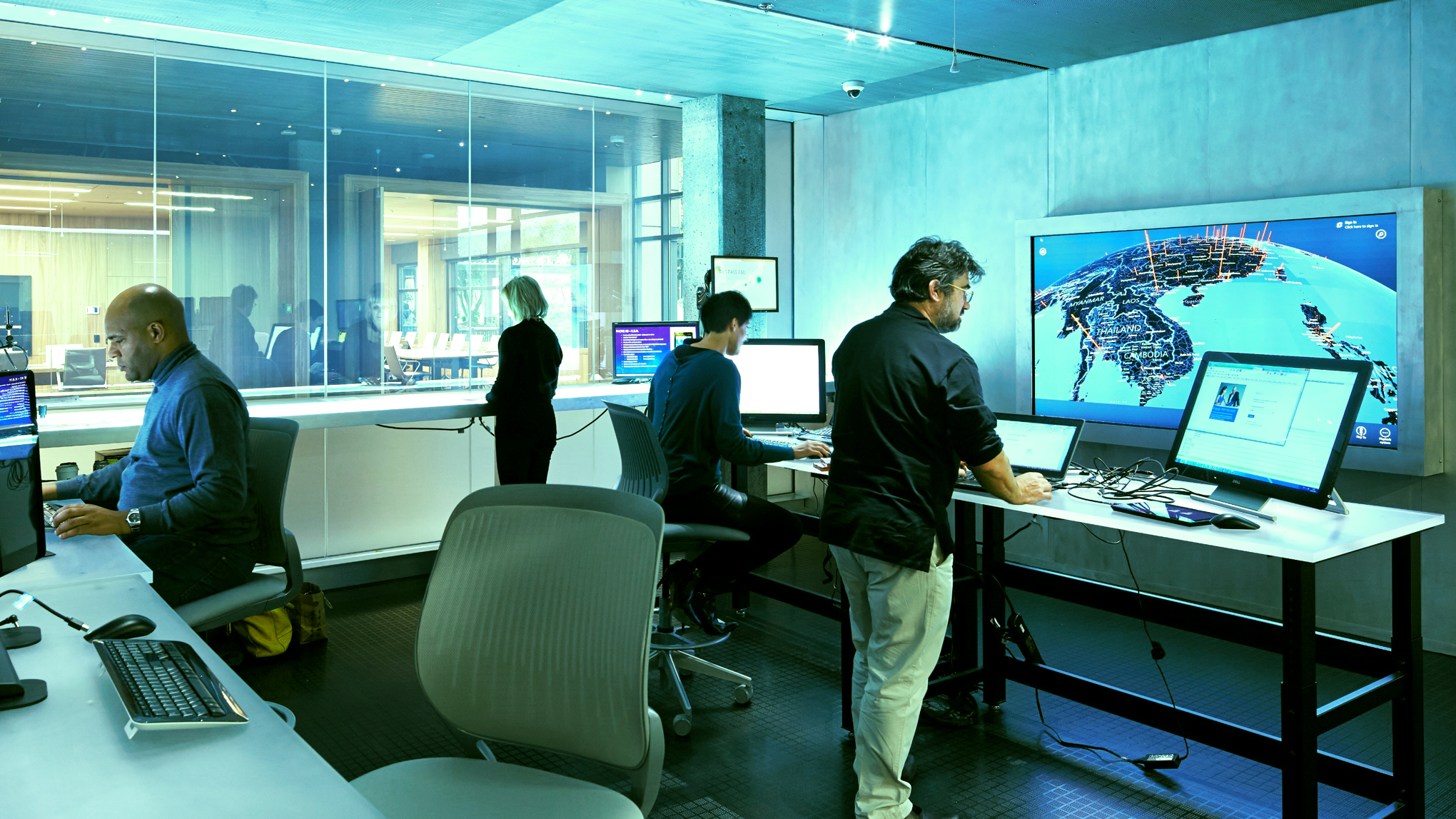 TWO PATHS TO CHOOSE FROM
Traditional Approach
Device Guard
The way things have always been
Requires additional software to manage
Carries increased risk
A new approach for Windows desktop 
Requires change in process for apps
Offers incredible protection
Traditional Approach
Device Guard
[Speaker Notes: Talk Track

The challenge Microsoft faces in getting you from the wild west of apps to the world of a trusted app ecosystem is related to the world we currently live in. There isn’t a switch they can just flip to instantly put the entire world of Windows apps into the circle of trust. Making the transition to the trusted store model will take time and the Windows store team is aggressively working on making sure the Windows store, or your own Enterprise store, can be the sole means of app distribution for your devices -- whether it’s for a Universal or Win32 app. This is their long term strategy.
 
So while this transition occurs, Microsoft is providing enterprises with two options:
 
Option 1 is called Device Guard. It’s a new approach for the desktop that enables you to mirror what Microsoft does with Windows mobile. It requires a new process for authorizing apps into your environment, but as our Win32 and Universal app goals for the Windows store are achieved, that work will diminish. Regardless it’s manageable effort and it offers incredible game changing protection. 
 
Device Guard is awesome and it will prove to be a viable option for many Microsoft customers, but it’s not going to be for everyone. It can prove challenging in the short term for orgs that give their users full access to install any Win32 apps they wish, as in order for those apps to run, the binaries need to be signed. Microsoft provides tools to make signing the apps easy, but if your users are bring in large volumes of new apps on a regular basis, it could be a burden for IT to sign them all if they aren’t already signed by trusted signing authorities. As the Windows store grows, that challenge will sort itself out. 
 
Option 2 is one your familiar with. It’s the traditional approach to dealing with threats. While it has increased risks vs Device Guard Microsoft has done a ton of work to make this scenario much better on Windows 10. You will find dramatic improvements over what you experience on Windows 7 and even 8.1.
In the end you don’t have to pick one option or the other for your organization. Microsoft expects Device Guard to be used initially in a subset of an organization where the risk is greatest and the users’ expectation to install any app they wish is low. Device Guard is easily be deployable to all single purpose devices like ATM’s, POS’s, Kiosks and because of the risk of an admin system being compromised, Microsoft expects IT staff will standardize on devices configured with Device Guard. Start with these and grow it out form there.]
Windows desktop can be locked down to only run trusted apps, just like many mobile OS’s (e.g.: Windows Phone)
DEVICE GUARD
Untrusted apps and executables, such as malware, are unable to run
Hardware Rooted  App Control
Resistant to tampering by an administrator or malware
Requires Windows 8 certified or greater hardware
[Speaker Notes: Talk Track
 
So what exactly is Device Guard? 
 
It’s a device configuration for Windows that literally locks the device down, just like Microsoft does on Windows Phone, such that it can only run trusted applications. If the app isn’t trusted Windows won’t allow it to run. 
 
Platform or app vulnerability related bypasses can be mitigated using virtualization technology, meaning that even if an attacker manages to gain control of the kernel they still couldn’t run malicious executable code.
 
The decision making on what can run vs not is performed in the Hyper-Visor Windows Code Integrity services, which has been moved out of Windows and runs alongside it in a hyper-v protected container that Microsoft calls a Virtual Secure Mode (VSM). The service determines what’s trustworthy vs not based on signatures that are configured using Windows policy.]
Supports all apps including Universal and Desktop (Win32).
Trusted apps can be created by IHV, ISV, and Organizations using a Microsoft provided signing service.
DEVICE GUARD
Getting Apps into the Circle of Trust
Apps must be specially signed using the Microsoft signing service. No additional modification is required.
Signing service will be made available to OEM’s, IHV, ISV’s, and Enterprises.
[Speaker Notes: Talk Track

As mentioned before Device Guard mode is supported for both Universal and Win32 apps. Trust is established when apps are signed using either the Windows store publishing process or a web service that ISV’s and Enterprises can use to sign their own applications. 
 
The signatures that Microsoft uses to sign apps aren’t any old signatures. They’re special and either roll up to their certificate authority, one you trust, or your own. In other words the apps need to be more than signed. They need to be signed using a signature that Microsoft or you believe is trustworthy.  
 
The apps signing process is automatic for apps that are published through the Windows store.  For ISV’s and Enterprises that want to sign their own apps, Microsoft will provide them with access to a secured web service. The webs service can sign actual binaries or it can sign what they call a catalog file, which is basically a hash table for the apps binaries. The catalog file can easily be generated using a tool that will run simulates the app setup process and generates and the file as the output.]
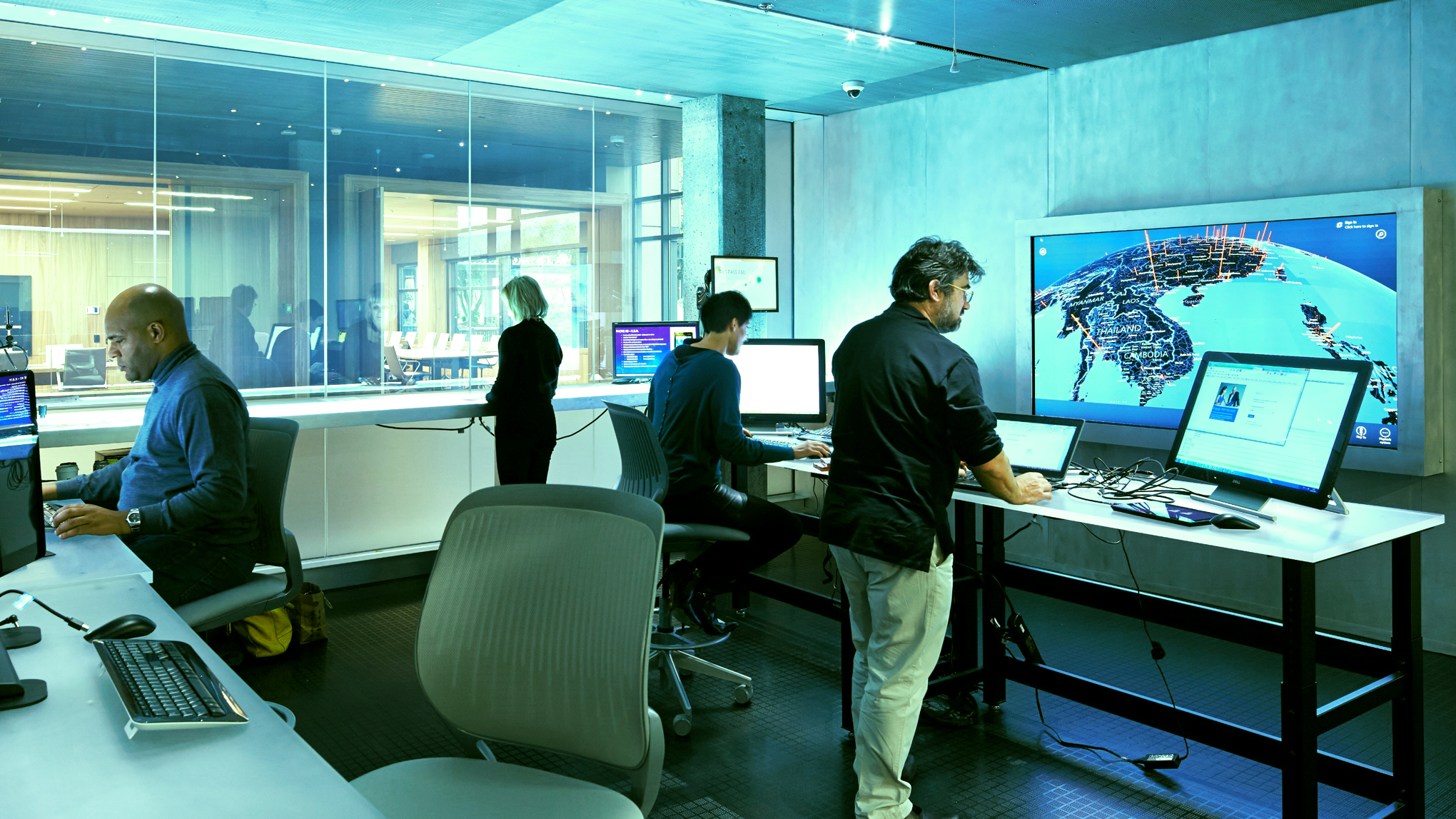 TWO PATHS TO CHOOSE FROM
Traditional Approach
Device Guard
The way things have always been
Requires additional software to manage
Carries increased risk
Totally new capability in Windows 
Requires effort
Offers unprecedented protection
Traditional Approach
Device Guard
[Speaker Notes: Talk Track
 
So Device Guard is pretty straight forward and unlike other antimalware solutions which are highly susceptible to tampering, bypass, and to be quite frank can’t keep up with the volume of new malware that is entering into the ecosystem, this one completely different. It’s decisive in its ability to ward off attack due to the hardware and isolation techniques, and it quite literally is unable to allow unauthorized code from starting on your devices.
 
Every customer should evaluate this feature to see if it can work for them and keep in mind you don’t have to boil the ocean with it. Possibly it’s just appropriate for some devices in your org? Start by deploying it on Kiosk/ATM/POS systems types of systems, use it on any devices ITPro use administrative privilege from as they’re a primary target for attackers, use it devices with the most sensitive information on them (e.g.: CxO’s), and then grow it out from there.   
 
So what do you do if Device Guard is a perfect fit? For this scenario you’ll choose the traditional mode which depends on a deep bench of Windows, System Center, Intune and in some cases 3rd party technologies like the threat intel services from Fireeye and others to better manage the risk. Let’s talk about what Windows offers for this scenario.]
Device Tampering
TRADITIONAL APPROACH
Vulnerabilities
Type of threats to consider and mitigate
Malware
Phishing
[Speaker Notes: Talk Track

When you approach threat resistance with the Traditional Mode approach there is a lot more to think about. Here is how Microsoft approaches things. 
They start their approach by delivering capabilities that can protect the device from tampering. Then they need to make they have defenses that can prevent vulnerabilities from being exploited. Then, of course, they need to deal with malware and phishing.  

Windows 10 has dramatic improvements across each of these areas, so lets dive into them a bit more in the next couple of slides.]
UEFI help prevent firmware attacks and ensures Windows starts before any malware
DEVICE AND PLATFORM INTEGRITY
TPM enables local and remote verification of system integrity before system start
Ensuring Windows starts on a trustworthy device
Windows Trusted Boot prevents malware from starting during boot process and can protects anti-virus solutions
Windows isolates system core and puts sensitive processes into containers – offering protection even with kernel level breach
[Speaker Notes: Talk Track
 
When it comes to Windows, Microsoft needs to be able to maintain platform integrity such that that Windows components and even the anti-virus software are protected from tampering.
With Windows 8, Microsoft made Universal Extensible Firmware Interface (UEFI) a required component in Windows PC’s. This gives them the ability to protect the device’s integrity even within the firmware itself. With it you get super high assurance that the devices firmware hasn’t been altered and Windows is going to start before any other software on the device -- meaning no lower level malware such as boot kits. 
 
Once they securely startup the devices and Windows the very first actions Windows will take is to start the Windows Trusted Boot feature. This feature protects the Windows system core (kernel), privileged drivers, and system defenses such as the antimalware solution. The idea here that if they can prevent malware from being able to start early in the boot process and before its system defenses have started, they can prevent it from hiding from them. Trusted Boot is an architectural change that effectively eliminates the potential for rootkit attacks, meaning attacks that gain system access by tampering with the Windows boot process.
 
Starting in concert with Windows 10, another critical hardware component that will become standard equipment is Trusted Platform Model (TPM). TPM provides Windows with an isolated tamper proof hardware component to protect sensitive information, such as user credentials, certificates, and other secrets. In addition, it can be used to confirm device integrity features such as UEFI and those that come with Windows have not been bypassed. In the past this component has been a challenge in certain regions but now there is availability and use in countries like China and Russia.
 
With Windows 10, Microsoft will also be using virtualization capabilities in business class devices to further isolate sensitive Windows components away from the main system such that they can’t be tampered with even when the rest of the system is fully compromised. For instance, their code integrity, authentication, and even virtual TPM functionality will be running in these virtualized environments. 
 
In addition to isolating sensitive Windows components from the rest of the system, Microsoft has added special protection to those processes that remain with the rest of the system. With a feature they call Protected Processes, they create the condition where just trusted processes can communicate with each other and their configuration. Microsoft has even extended this capability to antimalware solutions such that they can better them. This basically means that malware will have a difficult time tampering with the core system processes and antimalware solution even when it gains administrative control.]
Windows vulnerability mitigations reduce or eliminate impact of exploits
Windows sandboxes Universal Apps, validates app integrity, and offers app control
APP SECURITY & ONLINE SAFETY
Windows includes Windows Defender, an advanced antivirus and malware solution
Protects system and apps from the most common forms of malware
Windows and IE SmartScreen blocks malicious websites and apps before they get a chance to impact the device
WinRE integration helps remediate when the OS or other defenses are inoperable
[Speaker Notes: Talk Track

When Microsoft talks about Platform and Apps security, they’re focusing on ensuring the platform and apps can’t be manipulated or controlled while they are running. This is different than how Microsoft thinks about Device and Platform integrity where, for the most part, includes talking about attacks that literally change, or possibly replace, device firmware or the OS components themselves.
 
Vulnerability Mitigations 
The typical attack vector here is where the attack exploits vulnerabilities in the platform or apps, thus enabling them gain control of its functions. From here attacks go after users’ identity, data, or they’ll use the device for their own purposes (e.g.: BotNet for sending spam, DDoS).
 
The reality when it comes to vulnerabilities is that as long as human being are writing software they’ll continue to introduce vulnerabilities into their code. 
 
With Windows 10, Microsoft has a deep bench of functionality that is designed to deal with the eventuality that vulnerabilities will be discovered in the platform or the apps running on top of it. They call these vulnerability mitigations and they’re designed to prevent attackers from being able to manipulate app functionality already running system in memory. 
 
The typical vulnerability exploit enables the attacker to replace functionality of an application running in system memory with their own. From here this malicious function will very likely initiate the installation of additional malware which will give the attacker much broader control and access to the system. 
Prior to Windows 2003 and up until XP SP1, Microsoft didn’t really have any mitigations in place to deal with vulnerabilities in the platform and apps running on top of it. Attackers weren’t really focused on them but that all changed in 2003 when attacks like Slammer and Blaster wreaked havoc on organizations. 
 
It was a big wake up call for the industry and Microsoft in particular and they responded as quickly as possible by creating the Trustworthy Computing organization, the Security Development Lifecycle (SDL) for secure software development. They also delivered XP SP2 which includes a number of mitigations to help prevent vulnerability exploits. 
 
An attacker’s ability to successfully exploit a vulnerability depends on their ability to place exploit code into a very precise location in memory such that it can be executed later on. In XP SP2 Microsoft introduced Data Execution Prevention (DEP), which enables a developer to define which memory addresses for their app require the ability execute code vs which ones are just here to store read only data. DEP basically reduces the surface area of where an attacker can insert malicious executable code into an app.
 
One of the most impactful mitigations was the introduction of Address Space Layout Randomization (ASLR) in Windows Vista which is another capability designed to make it more difficult for an attacker who finds a vulnerability from being able to exploit it. ASLR randomizes system memory making it very hard for them to find useful memory locations to insert malicious executable code. 
 
DEP and ASLR were effective when implemented but the reality is that Windows itself wasn’t able take advantage of it due to legacy dependencies and app compatibility issues. In the end just a subset of Windows was being protected by these technologies and of course the attackers found out where and they even discovered some bypasses. 
 
To deal with this in Windows 8, Microsoft took the time to app compatibility issues and they’re now in a place where both DEP and ASLR are used holistically across the system. They also rev’d ASLR to version 2.0. In 2.0 Microsoft increased the level of entropy by magnitudes of order making “the random” that much more random. They even started to take advantage of a 64bit range of memory addresses, which increases the total surface area of memory they can randomize across. Microsoft’s analysis of all of the vulnerability exploit techniques in use by the attackers on Windows 7 showed them that these changes to ASLR and DEP would break over 95% of their techniques.
 
In Windows 10 they’ve added another mitigation that is designed to break the attackers’ cookbook. This feature is called Control Flow Guard (CFG) which is designed to deal with ASLR bypass techniques. As mentioned earlier ASLR randomizes memory making it hard to find useful places to insert code. But what if an attacker could find a way to get an app to disclose where it stores things in memory? In this case you’d be able to bypass ASLR. Using a technique called “Use after Free” an attacker can do just that. So Microsoft has added a new feature to help prevent these types of disclosures. I’ll show you the impact of this feature later on when we talk about IE improvements. 
Significant investments in vulnerability mitigations are a critical for the platform, and in particular, Win32 apps that have the potential to enable attackers to gain the highest level of privilege. 
 
Universal Apps and Sandboxing
With Universal Apps Microsoft has another and very decisive mitigation at their disposal, which is the ability to sandbox Universal Apps using AppContainer technology. They originally shipped in this Windows Phone 7 and then later on they integrated the capability into Windows 8. Microsoft’s sandboxing technology inherently runs the application with least privilege and the sandbox prevents it from tampering with the system, data, and others apps. Universal Apps must declare what system services they need access to and they get no more and no less. Consumers and the community can see what capabilities are being used by apps in the store, and they can ask questions when an apps appears to require more capabilities than they should. And finally Windows flags certain capabilities, those that grant the app access to sensitive data feeds such as those that can come from the camera, GPS and microphone when you install they app. Windows will ask you if you’re sure that you want to grant the app access to these sensitive resources in an intuitive and simple way. 
Windows Defender
If our devices weren’t connected to networks, and especially the internet, we’d have very little to worry about. Thankfully that’s not the world we live in, but the price we have to pay is that we need to make big investments in making that online experience safe. 
 
Configuring your devices with Device Guard is clearly your best and most decisive defense. If that isn’t going to work for all of the devices in your environment, you’ll find an antimalware solution like Windows Defender is going to be one of the most important defenses.
 
Windows Defender has been dramatically improved in Windows 10. 
One of the challenges Microsoft faced with any vendor’s antimalware solution is that when malware gets onto the devices with sufficient privilege, it is pretty effective as disabling the AV solution. In the consumer space Microsoft sees large percentages of devices that are either out of date, have been disabled by malware, and in many cases they’re simply devices that were protected by a trial or subscription based antimalware solution that has since expired. 
 
Starting with Windows 10, when a 3rd party antimalware solution has expired and is offering no protection, Windows will help the user re-subscribe to their original antimalware solution. They’ll remind them a number of times but if within 3 days they don’t act, they will automatically turn on Windows Defender such that they can be protected. The numbers Microsoft has suggests this will have a huge impact.
 
In addition Microsoft has added Windows Defender to Windows Server which has been big ask from their customers. 
They’ve also dramatically improved Windows Defenders ability to detect malware. Windows Defenders takes full advantage of the power of the cloud to get the fastest possible detection times, even for highly polymorphic malware. For instance, in some cases a device won’t have a signature for new malware that Microsoft is aware of but your AV solution hasn’t yet received this latest signature file from Windows Update. When new suspicious files are detected on the system, Windows can quickly use the cloud to vet whether or not it knows the reputation and if need be, it can automatically force a cloud block well ahead of the distribution of the signature file. In addition, the Windows Defender is taking full advantage of the new APIs and event channels that Microsoft designed based on 3rd party feedback, giving the best protection capabilities yet. 
The last thing we have time to discuss is related to making Windows Defender less susceptible to malware tampering. Microsoft calls this protecting the guard. In Windows 10, Defender has been isolated in the system, using a technology they call Protected Processes, such that malware can’t tamper with its configuration and state.  Interaction with Windows Defender and its configuration can only occur with process that are trusted and signed using a special process. This level of protection is also available for 3rd party solutions. 
 
Microsoft assumes that all of the defenses will fail us. To deal with this eventuality, they’ve put Windows Defender Offline in the Windows Recover environment. In the event that Windows Defender can’t resolve an issue because the malware is too deep in the system, Windows can boot into the secured Windows Recover environment and repair the system from there. No longer do you need to go to the web to acquire an offline scanning tool that runs from a USB, DVD, etc. 
 
Internet Explorer 
Windows Defender will be better than ever, but that is just one part of the stack. Another important solution for online safety is Internet Explorer. 
It turns out that the best pathway for threats, whether they are phishing or malware related, is through a browser. It could be IE, Firefox, Chrome, you name it. 
 
As opposed to the antimalware solution which addresses threats after they’ve already landed on the device the browser is in the unique position to be able to detect and block the threats before they ever make it. This type of blocking is done using SmartScreen technology and it is quite literally your front line defense while you’re online.  
 
SmartScreen technology takes advantage of the near unlimited computer of the Microsoft cloud which crawls the internet looking for new URL’s and apps to apply reputations to. From here Windows and the Internet can block malicious, or even suspicious, sites and apps. 
 
When it comes to URL blocking Microsoft has a huge and much needed improvement coming in the next version IE. Today when you go to a site that is on the malicious URL list, Microsoft blocks access to the content but behind the scenes you’ve actually visited the site, which gives the site the ability to try and run exploits code against the browser and plug-ins running within it such as Java and Flash. In Windows 10, IE will block the site entirely so the site has no ability to inflict harm on the device. Making this work in a performant way was challenging which is why Microsoft didn’t do it prior to Windows 10. However, they’ve come up with a way in Windows 10 to address those challenges. 
 
When it comes to App reputation in Windows 8.1, Microsoft actually moved the functionality, which was in IE, into the Windows platform itself. This helps us ensure that content, whether it comes through the browser, USB, etc. can be vetted and blocked no matter what pathway it comes by way of. This functionality has literally blocked billions of malicious apps from devices. 
 
This next IE protection mechanism that we’re going to discuss has already been released to existing customers, and it’s had an amazing impact on the behavior of the attackers. 
 
As you’ve seen in the previous slides there are very few zero day attacks against IE. The mitigations in place make them very difficult to pull off. It is for this reason that attackers have redirected their attention to the plug-ins, such as Java and Flash that run within it. 
 
Java was the primary target of the attackers until September 2014, which is when Microsoft shipped an IE update that prevented unpatched versions of Java from running the browser. Once they did this, Java based browser exploits in IE dropped to a trickle.]
Windows Provable PC Health (PPCH) provides remote attestation services, and can initiate remediation when necessary
CONDITIONAL ACCESS
Denying access to end points that are unable to “prove” that they’re healthy
Blocking unhealthy devices to protect resources and prevent proliferation
Intune will provide conditional access based on PPCH health state “claims”
PPCH cloud service and health claims are available for use by 3rd party network access, security, and  management solutions.
[Speaker Notes: Talk Track
So Microsoft is offering a deep bench of malware defenses but the reality is that they have a mental model that assumes those defenses will be breached. 
 
To address this Microsoft is delivering conditional access capabilities that built are on top of Windows Provable PC Health (PPCH). When PPCH is used with a management system such as a MDM solution like Intune, or even a 3rd party system, access to resources can be based on a device’s health state. 

Lets drill into this scenario a bit more.]
Unknown PC Health
HEALTH IS ASSUMED
Important resources
2
You’re in
File Servers
OneDrive
1
Email
Wireless
Access please
[Speaker Notes: Talk Track

One of the challenges faced with access control is that in most cases it’s just focused on making sure that the right people get access to the right resources. If you can authenticate, you’re going to get access and it can occur using a device that IT knows very little about. 
Yes, they may be able to configure the device to be in a certain state, but is it really secure? For instance maybe they make sure that your device is encrypted before giving you access to email, but what if your PC infected with malware? Does anyone really deploy solutions that do this kind of analysis? Few do and most management systems will just let you in regardless of the state. Then even if they are using something like Cisco NAC or Microsoft’s NAP, those solutions don’t have the ability to deal with sophisticated malware such as boot and root kits that frequently can hide from everything short of an offline scan. 
.]
Provable PC Health Enables
Secure Boot State  (PPCH)
PPCH PROVIDES HEALTH INTEL TO MDMS
Client Policies(AV, Firewall, Patch state (Intune)
Windows PPCH
and Intune
Important resources
3
4
Request
Approved
5
Here is my proof
2
Prove to me you are healthy
File Servers
OneDrive
1
Email
Wireless
Access please
[Speaker Notes: Talk Track

In Windows 10 Microsoft will be updating the Provable PC Health (PPCH) cloud service that they launched with Windows 8.1 with enhanced capability. Unlike the version for 8.1 that was designed for consumers and just enabled Windows to inform users through action center or email that their PC’s were infected with malware that required special offline scanning and remediation techniques, they’ve updated it to provide this same capability to enterprises along with the ability to use this information to make Conditional Access decisions. 
 
The Provable PC Health (PPCH) cloud service will analyze the device’s UEFI Secure Boot and state to prevent devices with low level boot and root kits from flying under the radar.
 
Intune will utilize this functionality and take it to the next level by coupling it with client polices that will enable conditional access to be granted based on the system’s ability to prove it’s secure, it’s antimalware system is functional and up to date, the firewall is running, and the devices patch state is compliant.
 
This feature is awesome and is much needed for BYOD devices that today are connecting to your network and very likely becoming the gateways to malware proliferation and greater network breaches.]
SECURED DEVICES
SECURED IDENTITIES
ACTIVE THEAT PROTECTION
THREAT RESISTANCE
INFORMATION
PROTECTION
[Speaker Notes: Talk Track

So there you have it. Windows 10 offers breakthrough technology that quite literally walls off the most common attacks that are being launched against your organizations. It helps you move to cost effective two factor authentication and protects user credentials from misuse, it provides data separation and data loss prevention capabilities, and finally it offers the most decisive solution in the fight against malware and online threats. 
Windows 10 user and devices are going to become the hard target for the bad guys and from Microsoft’s view, it’s a critical upgrade. Five years ago (2009), Windows 7 wasn’t designed to protect you from the threats that have emerged in recent years. It’s now your choice to remain the soft target or become the hard one.]
HARDWARE ROOTED TRUST
ACTIVE THEAT PROTECTION
SECURED DEVICES
SECURED IDENTITIES
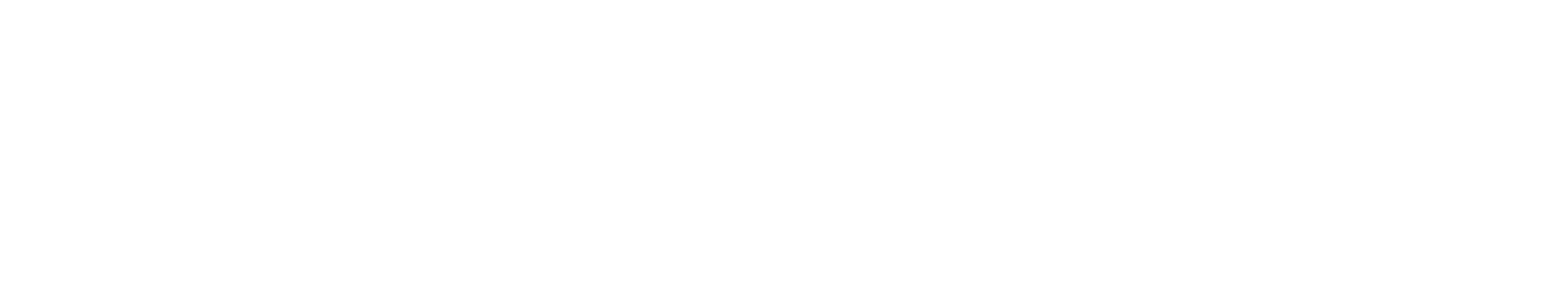 TWO-FACTOR FOR EVERYONE
THREAT RESISTANCE
INFORMATION
PROTECTION
DATA LOSS PREVENTION
[Speaker Notes: Talk Track

Slide just here for animation.]